シリコンスタジオによるHDR出力対応の理論と実践CEDEC 20162016年8月
ミドルウェア開発部
川瀬 正樹
masa@siliconstudio.co.jp
この資料のスクリーンショットは本来の 1/10 の明るさです！
なるべく暗い部屋でモニタ輝度を高くすると、本来の見た目に比較的近い状態を再現できます
本日の内容
HDR 対応テレビとは？
HDR 出力デモ
HDR 出力への対応
色空間の対応
出力信号規格への対応
魅力的な映像のための対応
その他
HDR 対応における留意点
HDR 出力の確認
HDR / SDR 比較スクリーンショットの撮り方？
今後の課題
まとめ
3
HDR 対応テレビとは？
HDR 対応テレビ
ダイナミックレンジの広い映像を表示できる
HDR 規格に準拠した信号を入力して表示できる
従来より暗い色と明るい色を表示できる
5
誤解を恐れず概念を簡単に言うと
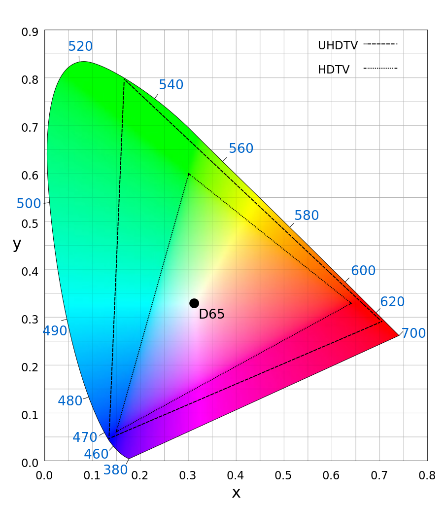 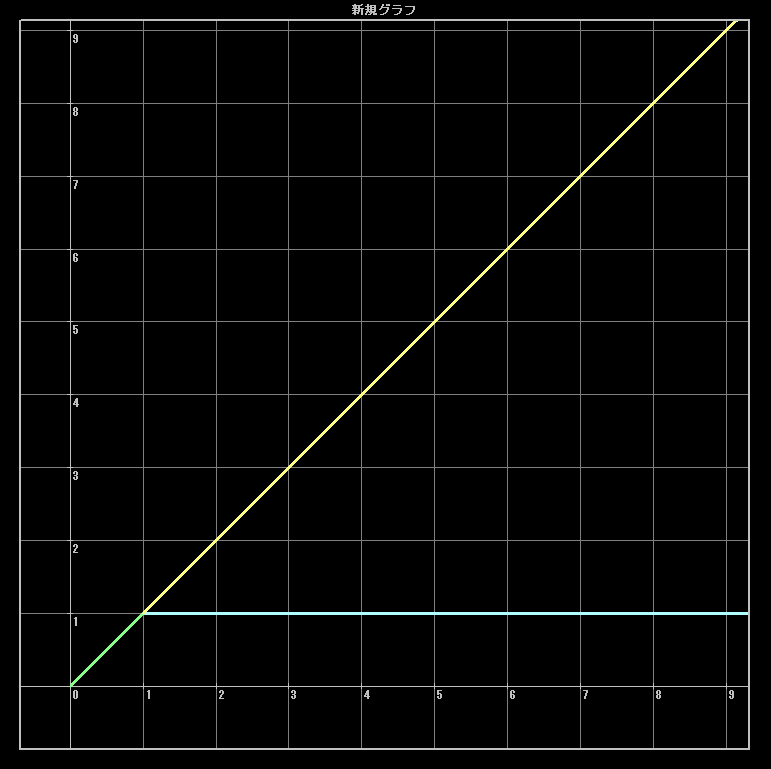 1.0 を超える値を出力できる
従来の最大輝度より明るい色
色域が広くなる
従来よりも純色に近い色
https://commons.wikimedia.org/wiki/File:CIExy1931_Rec_2020_and_Rec_709.svg
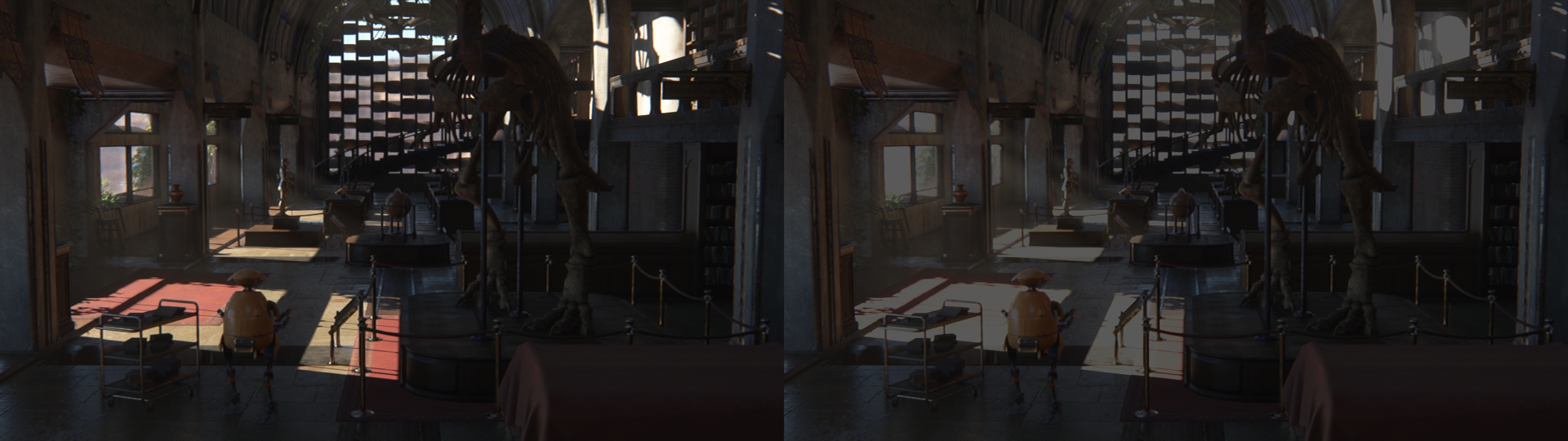 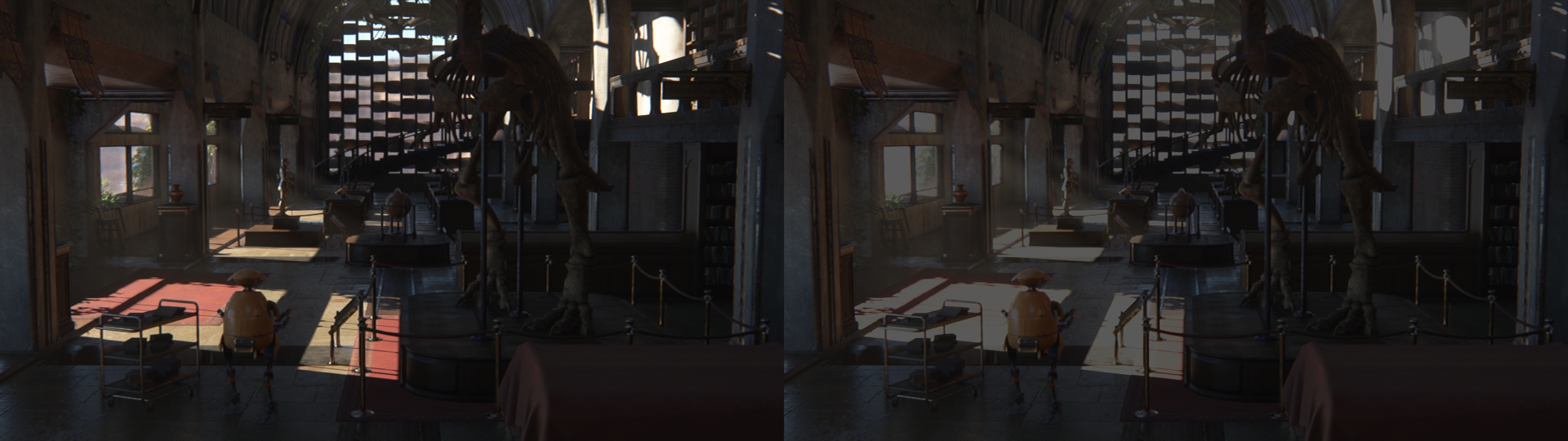 6
従来よりも高いダイナミックレンジ
暗い色と明るい色のコントラスト比が高い
特に最大輝度の高さが特徴
×映像が明るくなる
○明るい色も出せる
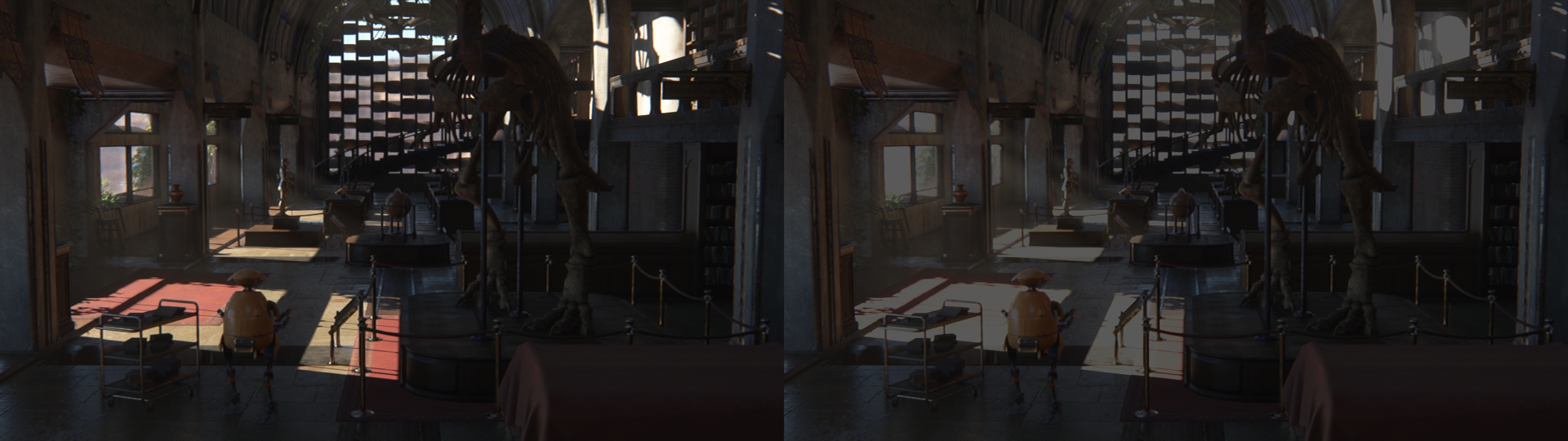 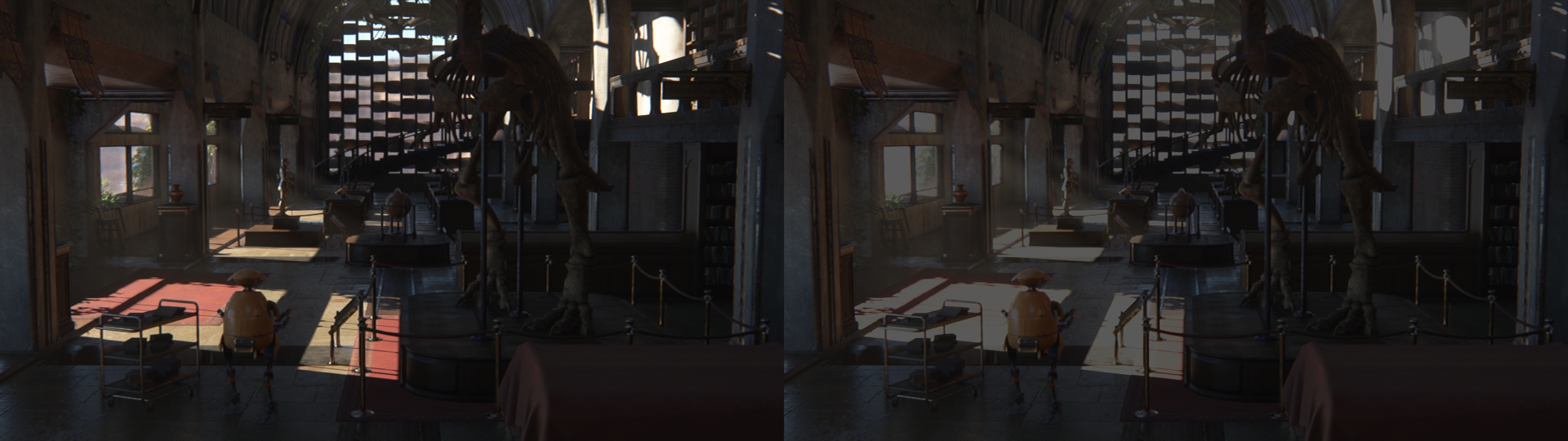 7
従来よりも高いダイナミックレンジ
どのくらい明るいの？
SDR：数十～数百 nits (cd/m2) 程度
HDR：数百～数千 nits (cd/m2) 程度以上
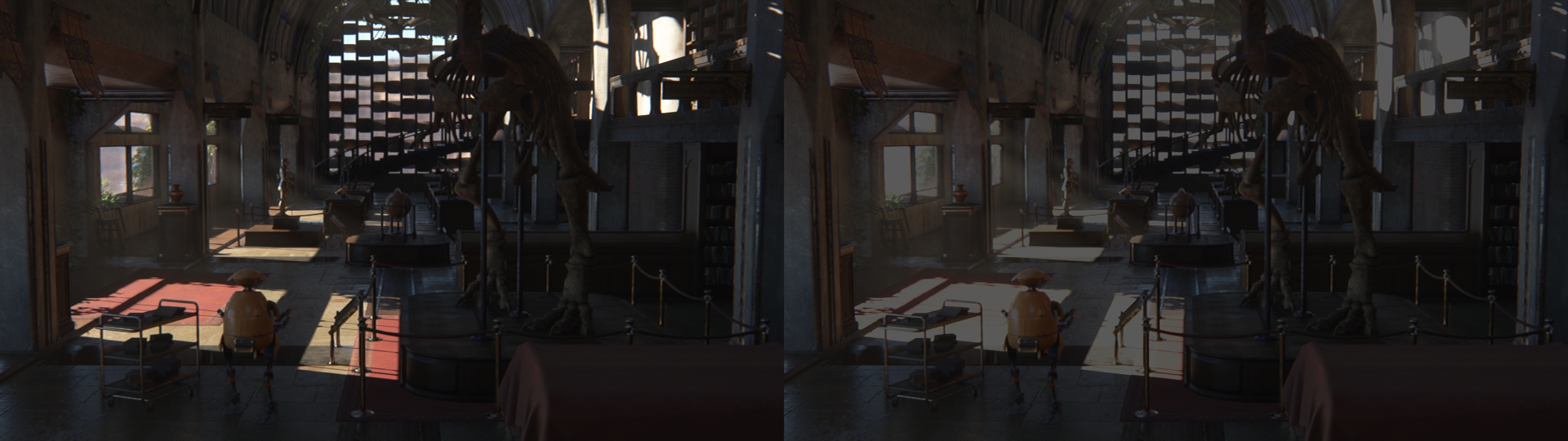 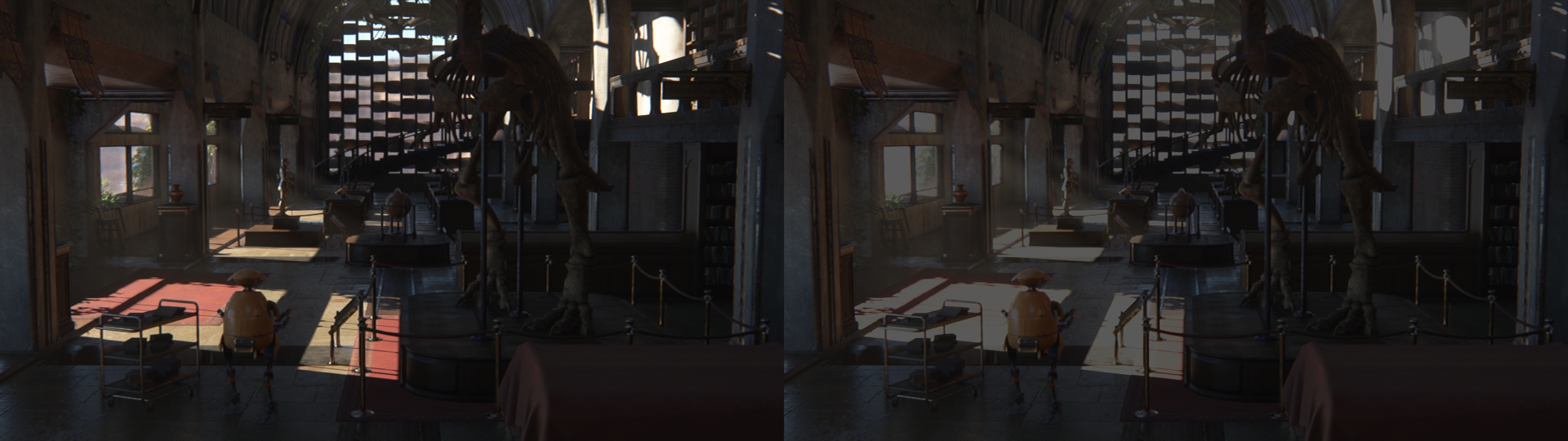 8
1.0 を超える値の出力が可能
従来のモニタ(SDR)出力を 100nits であるとみなす
従来は 1.0 (100nits)でクランプされていたと考える
HDR の規格上は
最大で 10 ～ 100 (1000～10000nits) までの輝度を出力できる
実際の信号は正規化される
9
HDR 出力デモ
本来は 10倍明るく表示されるべき画像です。
なるべく暗い部屋でモニタ輝度を高くすると、本来の見た目に比較的近い状態を再現できます。
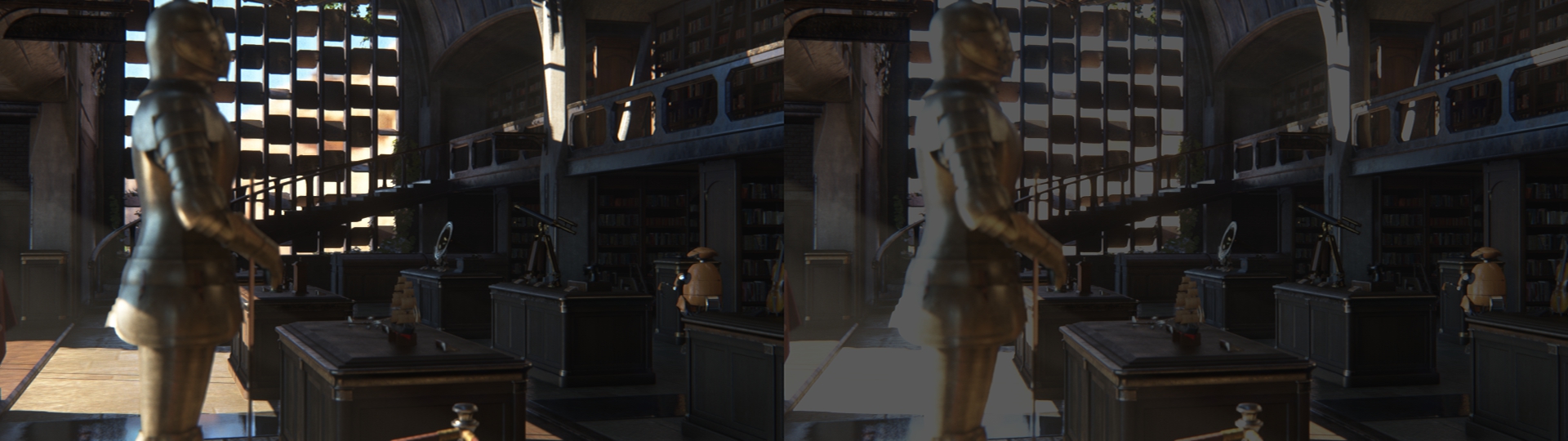 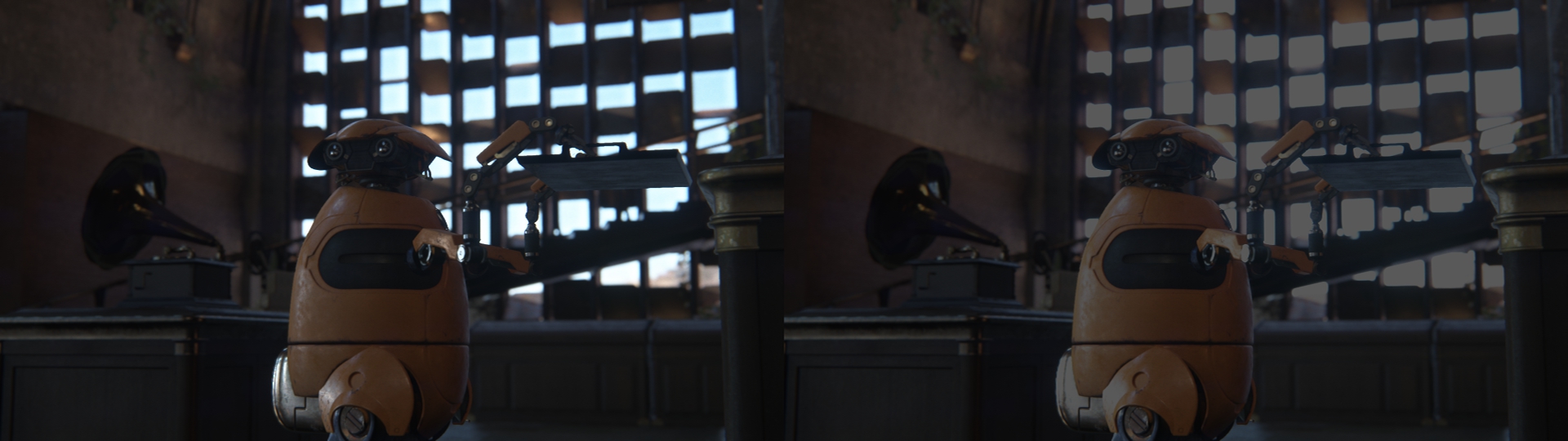 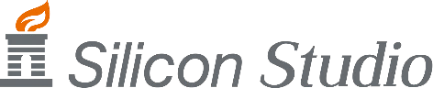 ©Silicon Studio Corp., all rights reserved.
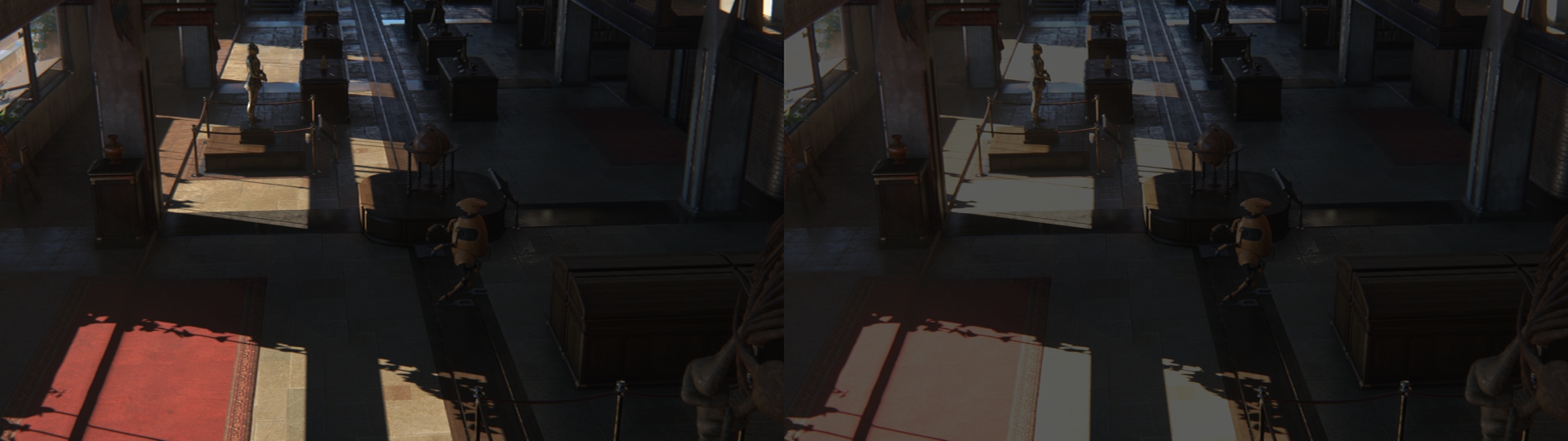 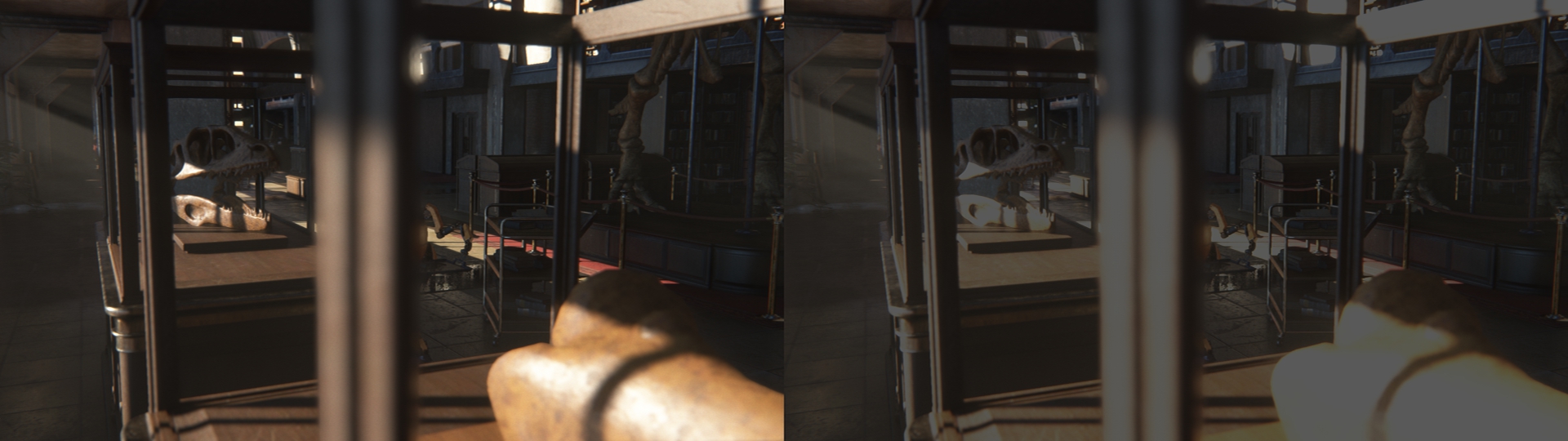 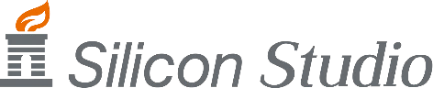 ©Silicon Studio Corp., all rights reserved.
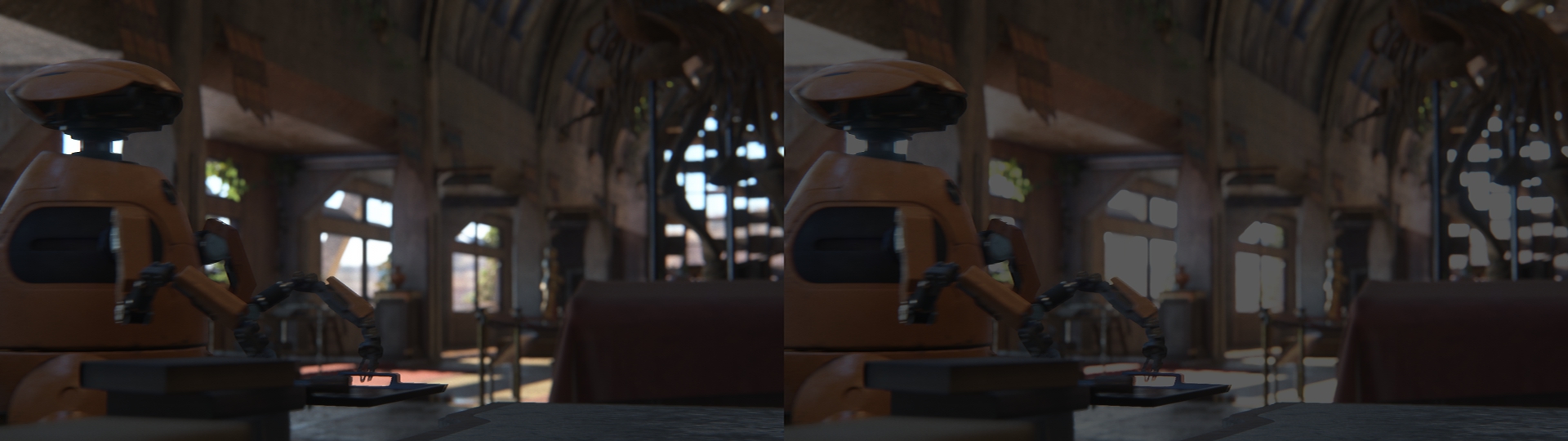 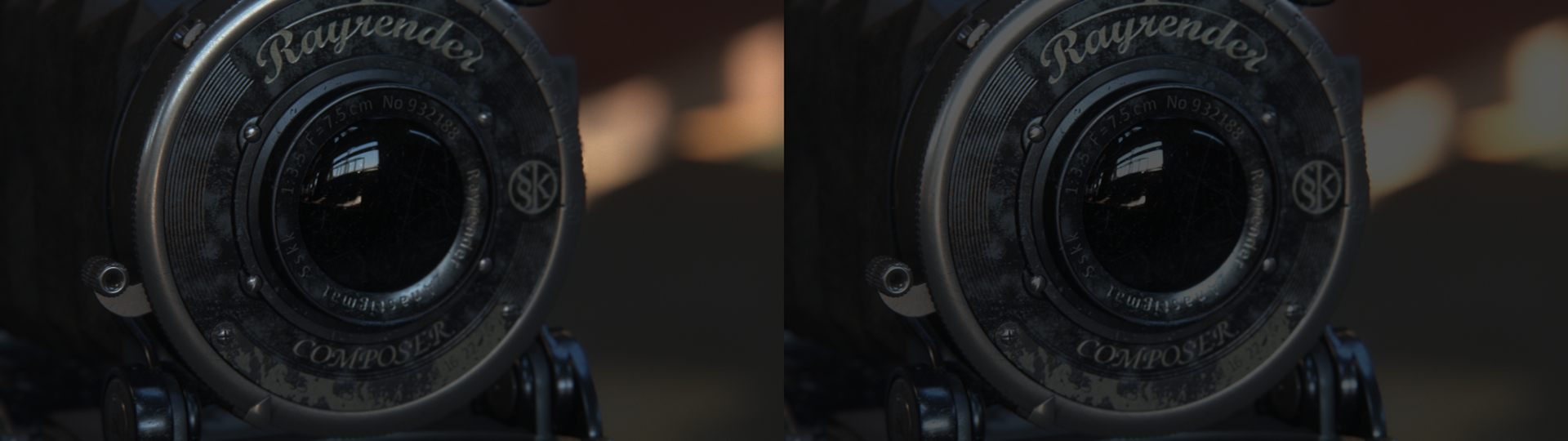 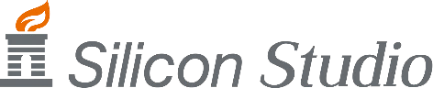 ©Silicon Studio Corp., all rights reserved.
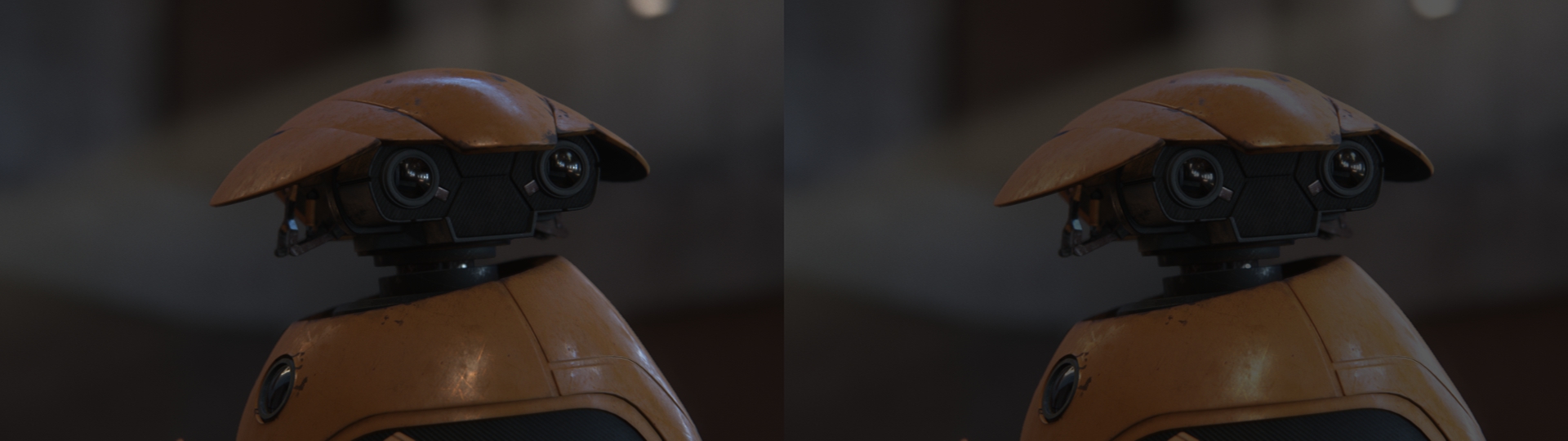 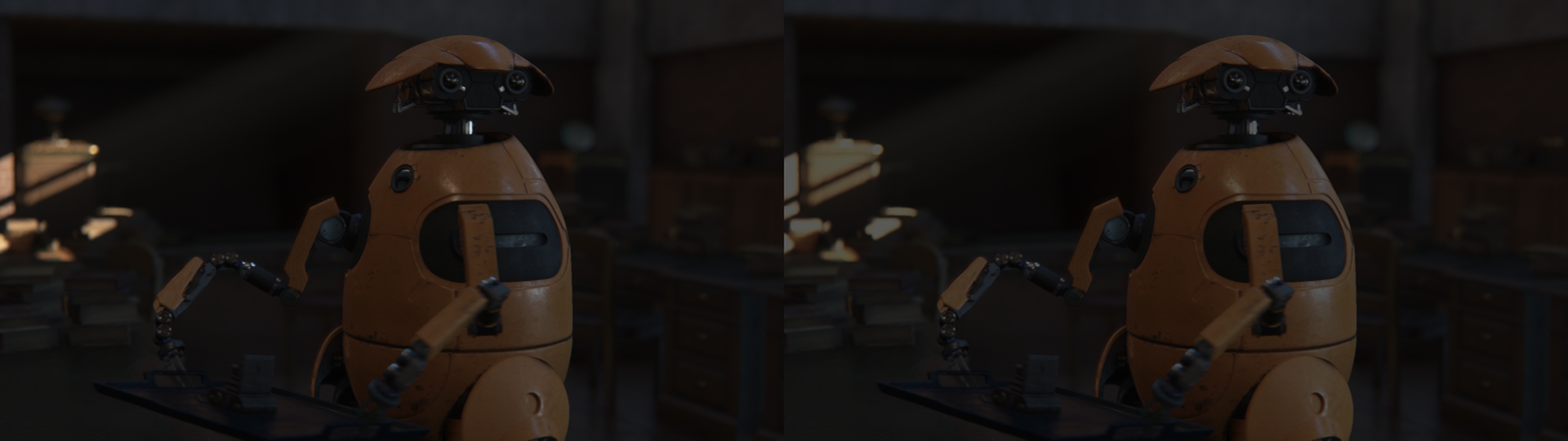 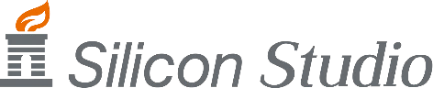 ©Silicon Studio Corp., all rights reserved.
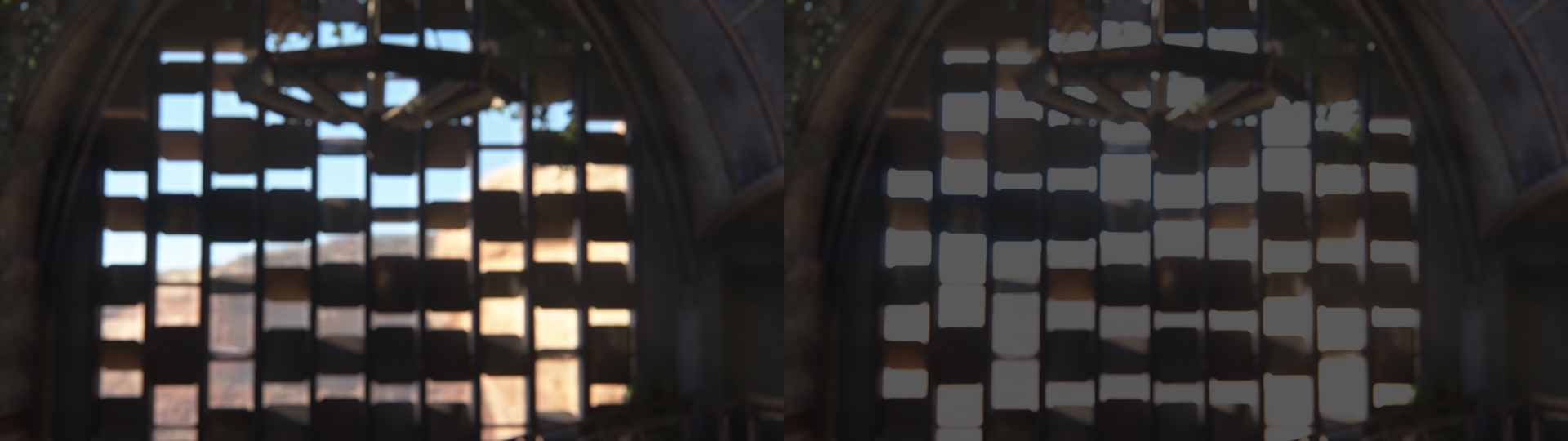 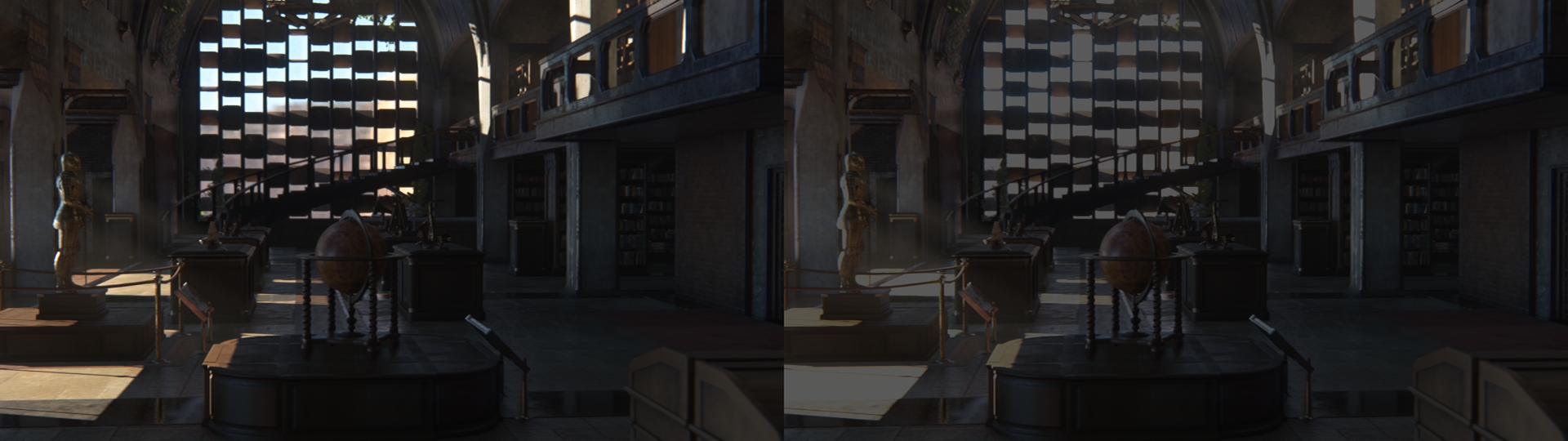 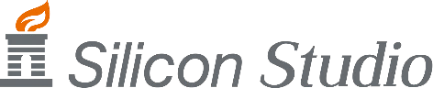 ©Silicon Studio Corp., all rights reserved.
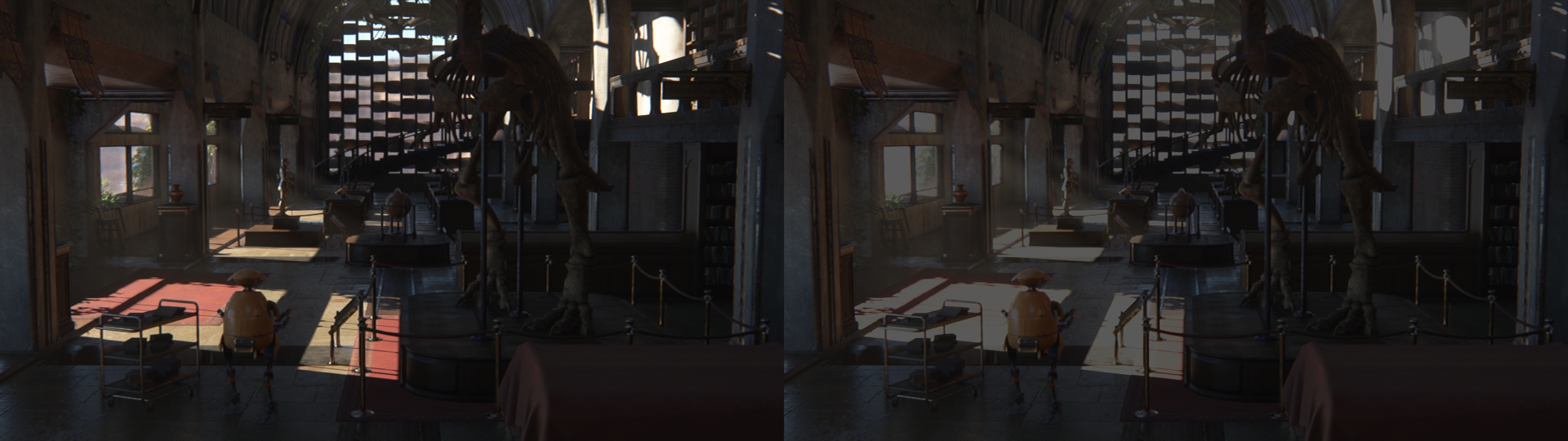 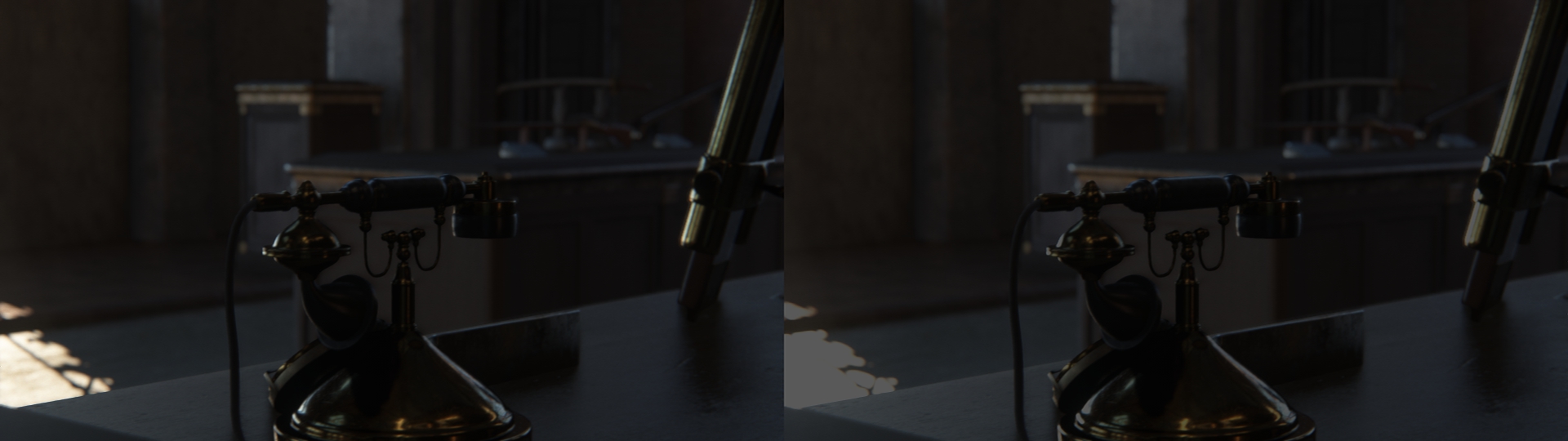 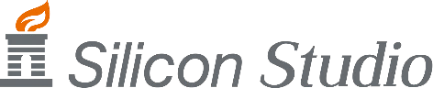 ©Silicon Studio Corp., all rights reserved.
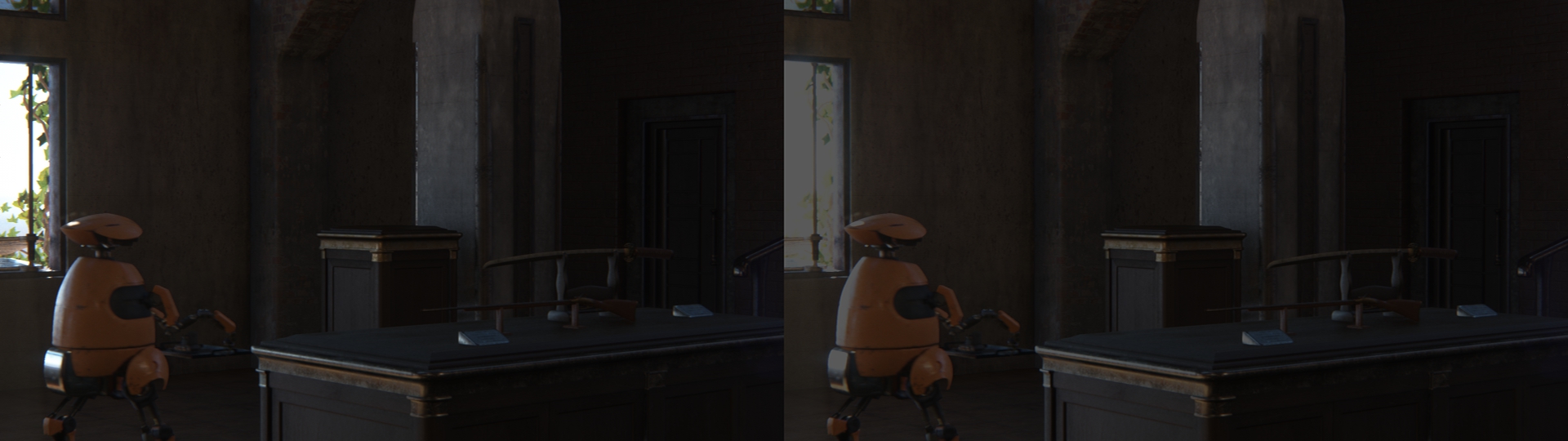 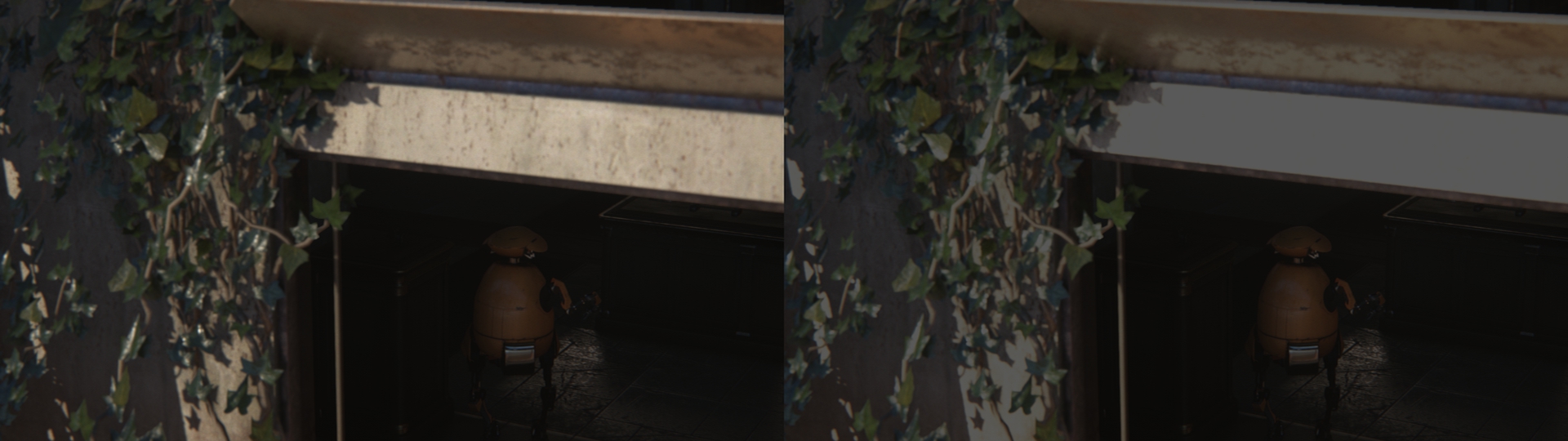 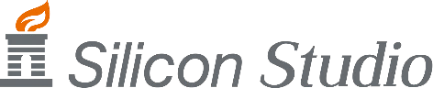 ©Silicon Studio Corp., all rights reserved.
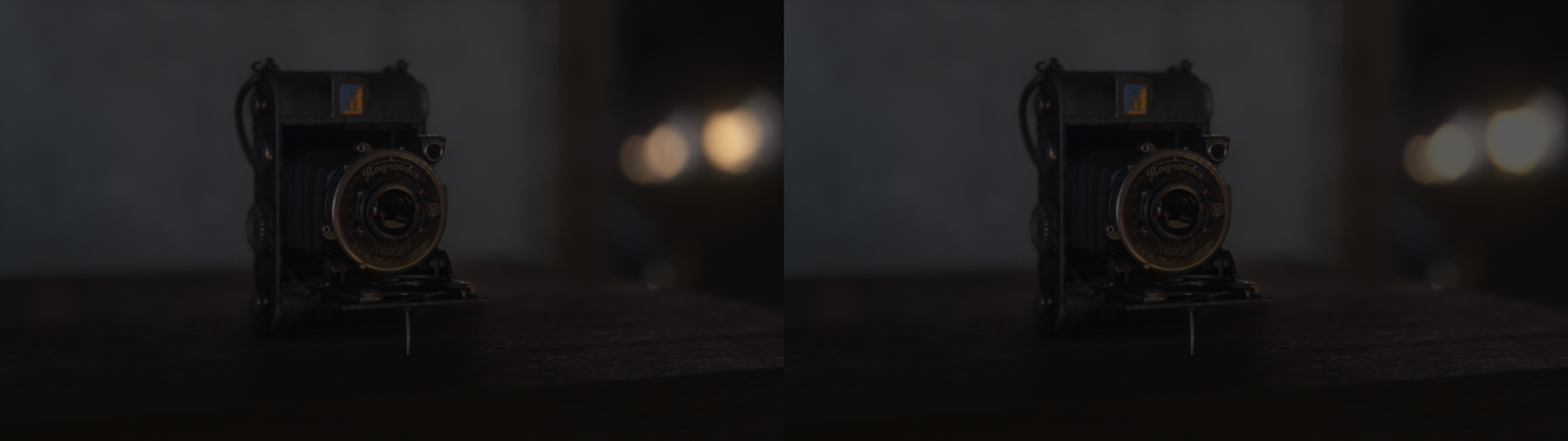 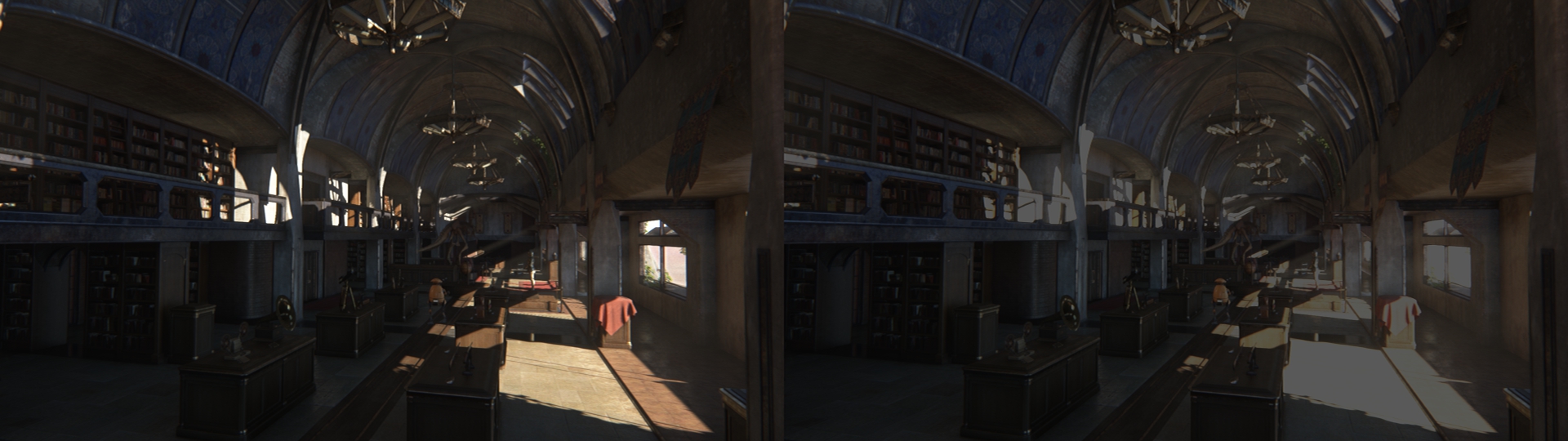 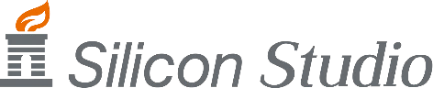 ©Silicon Studio Corp., all rights reserved.
HDR 出力への対応
具体的に何を変える必要があるのか？
物理ベース等の正しい HDR レンダリング
大前提
色空間の変更
色域の変更
トーンマップの変更
ガンマカーブの変更
UI 対応
出力信号規格への対応
HDR メタデータの設定
etc.

ここでは特に重要な項目を抜粋して紹介
基本的な内容から順に説明
20
色空間の対応ガンマカーブの変更
EOTF (Electro-Optical Transfer Function)
従来とは異なる出力信号処理が行われる
SDR では主にガンマカーブ(モニタガンマ)が適用された
2.2 / 2.4 / sRGB / BT.709 etc.
HDR はガンマカーブとは異なる EOTF を利用
EOTF (Electro-Optical Transfer Function)
入力信号から出力輝度への変換関数を一般化した呼び方
従来のいわゆるモニタガンマに相当
22
HDR 方式
大きく２種類の方式が標準化されている
ARIB STD-B67: HLG (Hybrid Log-Gamma)
SMPTE ST-2084: PQ (Perceptual Quantization)

コンテンツ側は逆関数でエンコードした信号を出力
従来のいわゆるガンマ補正に相当
OETF (Opto-Electronic Transfer Function) で非線形変換
23
どのような変換か？
HLG (Hybrid Log-Gamma)
(日)NHK / (英)BBC が共同で開発
従来のガンマカーブと対数カーブの合成関数
システムガンマにもよるが 20倍(2000nits 相当)程度まで出力可能(未確定)
相対輝度
従来のガンマカーブとの互換性が比較的高い
従来と同様の圧縮方式でのクォリティが比較的高い

PQ (Perceptual Quantization)
(米)Dolby が開発
人間の視覚特性に最適化されたカーブ
ダイナミックレンジが非常に広い(最大 10000nits)
絶対輝度
従来のガンマカーブとの互換性が低い
SDR モニタに出力すると非常に不自然な色に！
従来と同様の圧縮方式ではクォリティが非常に低くなる
24
情報通信審議会 情報通信技術分科会 資料より
http://www.soumu.go.jp/main_content/000417993.pdf
25
OETF の内容
HLG (Hybrid Log-Gamma) の OETF
OETF 側を規定し、EOTF はその逆変換(EOTF-1)として定義
0.0～12.0 を 0.0～1.0 に非線形変換
ただしシステムガンマ 1.2 のため(後述)
0～20 程度までの輝度情報を 1/1.2 乗でガンマ補正
0～12 の入力にしてから OETF を適用

PQ (Perceptual Quantization) の OETF
EOTF 側を規定し、OETF はその逆変換(EOTF-1)として定義
0.0～100.0を0.0～1.0に非線形変換
入力値の 1.0 を 100.0(10000nits) とみなしている
最初に 1/100 で乗算してから OETF を適用
26
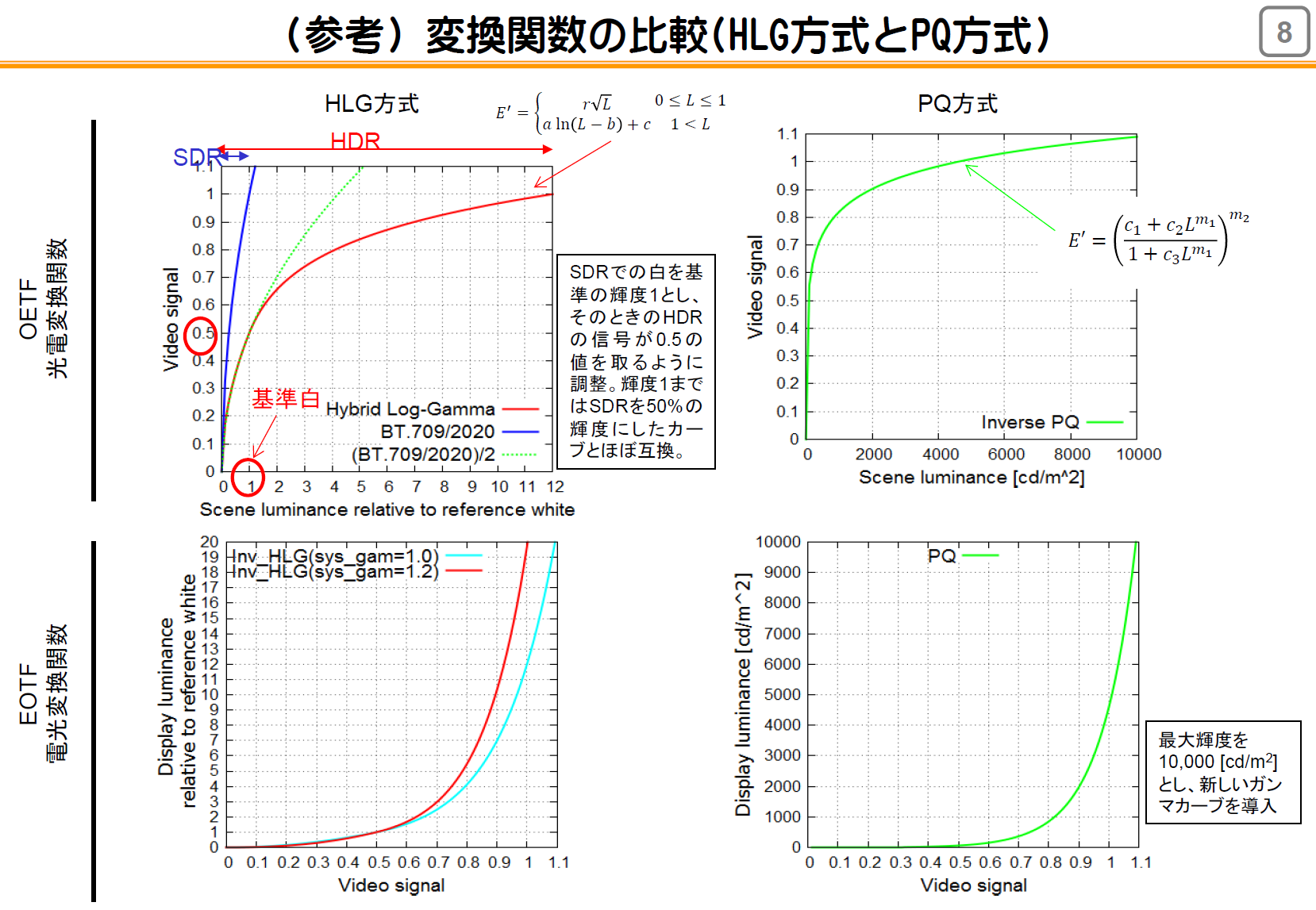 情報通信審議会 情報通信技術分科会 資料より
http://www.soumu.go.jp/main_content/000417993.pdf
27
色空間の対応システムガンマの扱い
システムガンマ(トータルガンマ)
撮影時と鑑賞時とのトータルでのガンマ値

従来の SDTV(BT.601) / HDTV(BT.709) 規格の場合
カメラ側の OETF はガンマ 1.96～2.0 の補正
テレビモニタの EOTF はガンマ 2.2～2.4 程度
実写映像のトータルガンマはおよそ 1.1～1.2 程度
1.0 ではない(つまり線形ではない)
リアルタイムレンダリングの結果は sRGB 補正がメインなのでトータルほぼ 1.0

1.0 (線形)じゃないの？
1.1～1.2 程度の値の方が自然(現実に近い)と感じる人が多い
背景輝度やピーク輝度によって変えるべきという研究結果
29
ガンマの比較
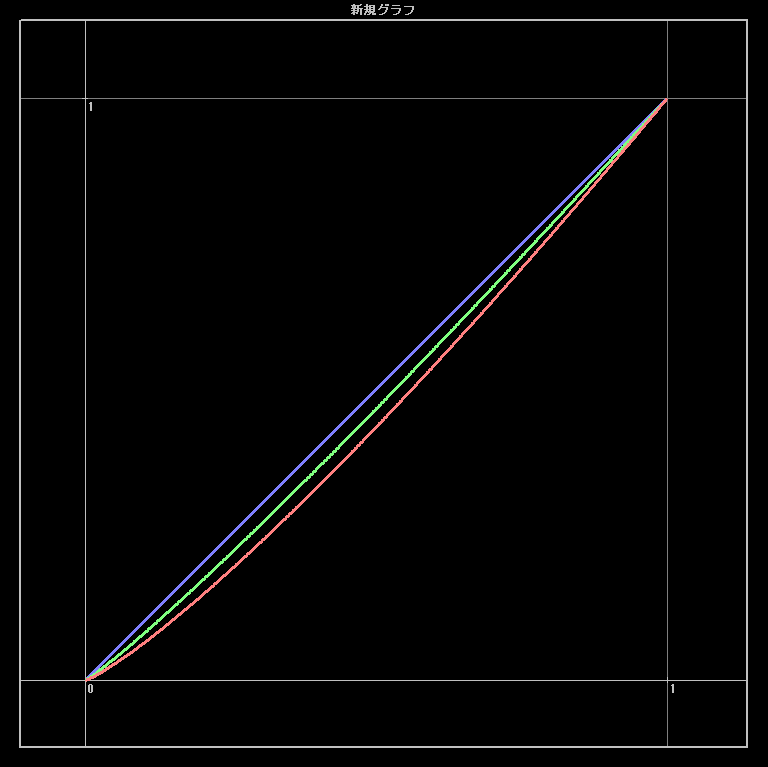 1.01.11.2
30
HDR におけるシステムガンマの扱い
EOTF とは別にガンマカーブが適用される
OOTF (Opto-Optical Transfer Function) として一般化

適用タイミングは方式によって異なる
OETF を規定している方式(HLG)
OETF を規定し、EOTF はその逆関数(OETF-1)とする
EOTF を規定している方式(PQ)
EOTF を規定し、OETF はその逆関数(EOTF-1)とする

具体的にどう違うの？
31
OOTF (Opto-Optical Transfer Function)
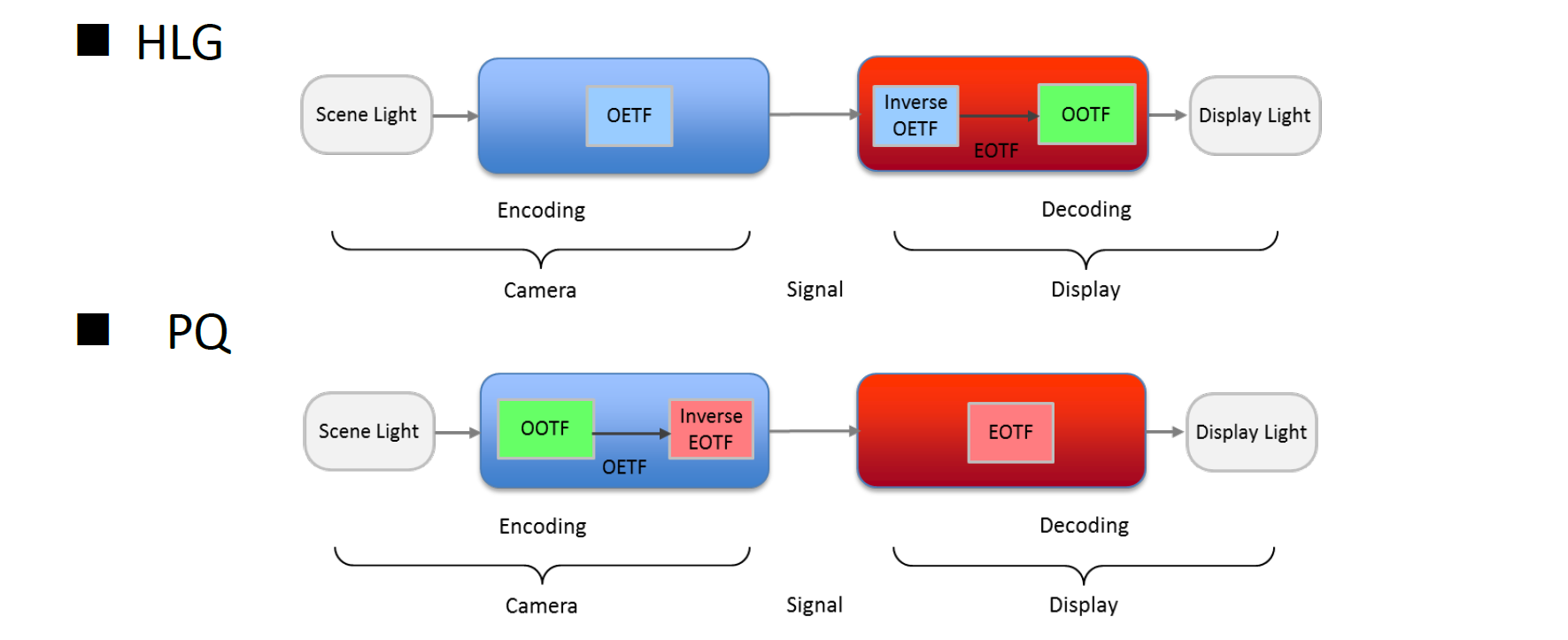 HDR-TVに関する ITU-R SG6会合(2016年1-2月）の結果より
http://www.soumu.go.jp/main_content/000402269.pdf
32
OOTF (Opto-Optical Transfer Function)
OOTF の適用タイミング
OETF を規定している方式(HLG)
ディスプレイ側で適用
EOTF (OETF-1) によるデコード後
EOTF を規定している方式(PQ)
カメラでの撮影時に適用
OETF (EOTF-1) によるエンコード前
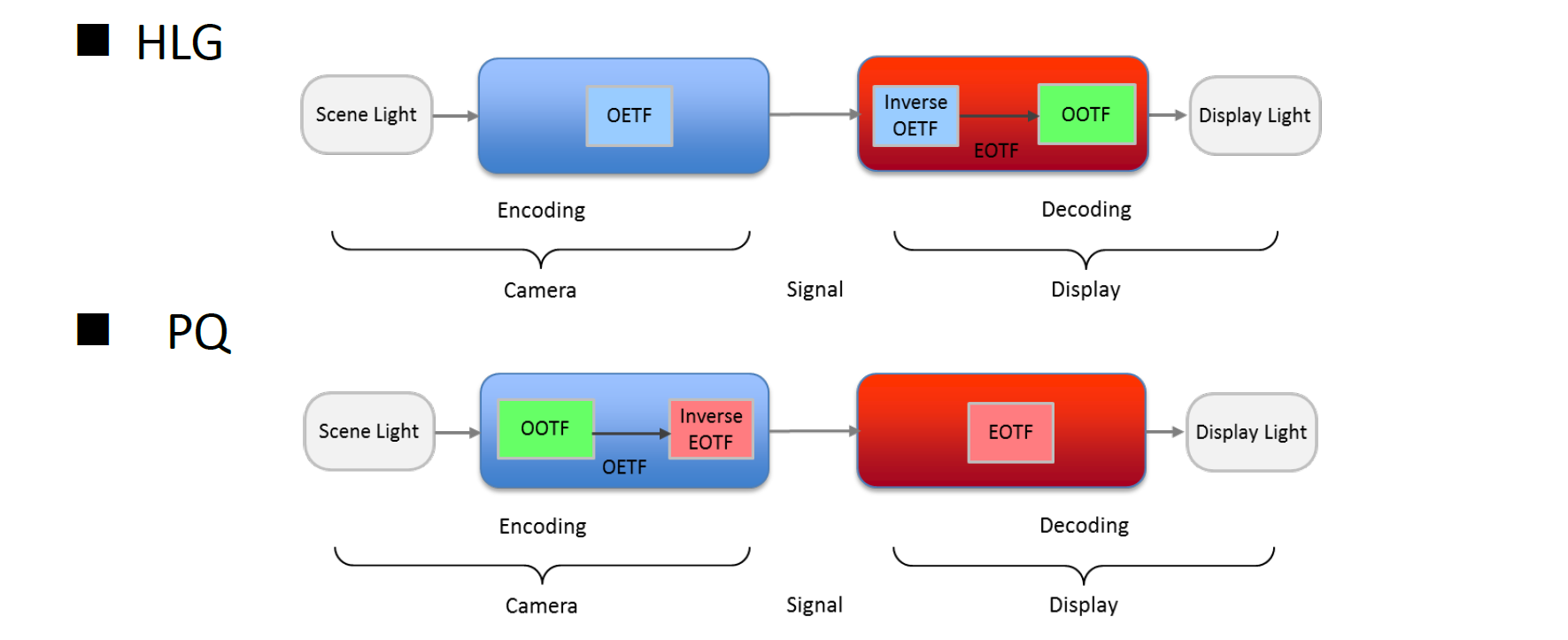 HDR-TVに関する ITU-R SG6会合(2016年1-2月）の結果より
http://www.soumu.go.jp/main_content/000417993.pdf
33
HLG ではシステムガンマの考慮が必要
CGでのレンダリング結果の出力に影響がある
HLG
ディスプレイ側で EOTF の後に OOTF が適用される
レンダリング時と異なるガンマで表示される

PQ
カメラ側で OETF 前に OOTF が適用される
ディスプレイ側では適用されない
レンダリング時と同じガンマで表示される
34
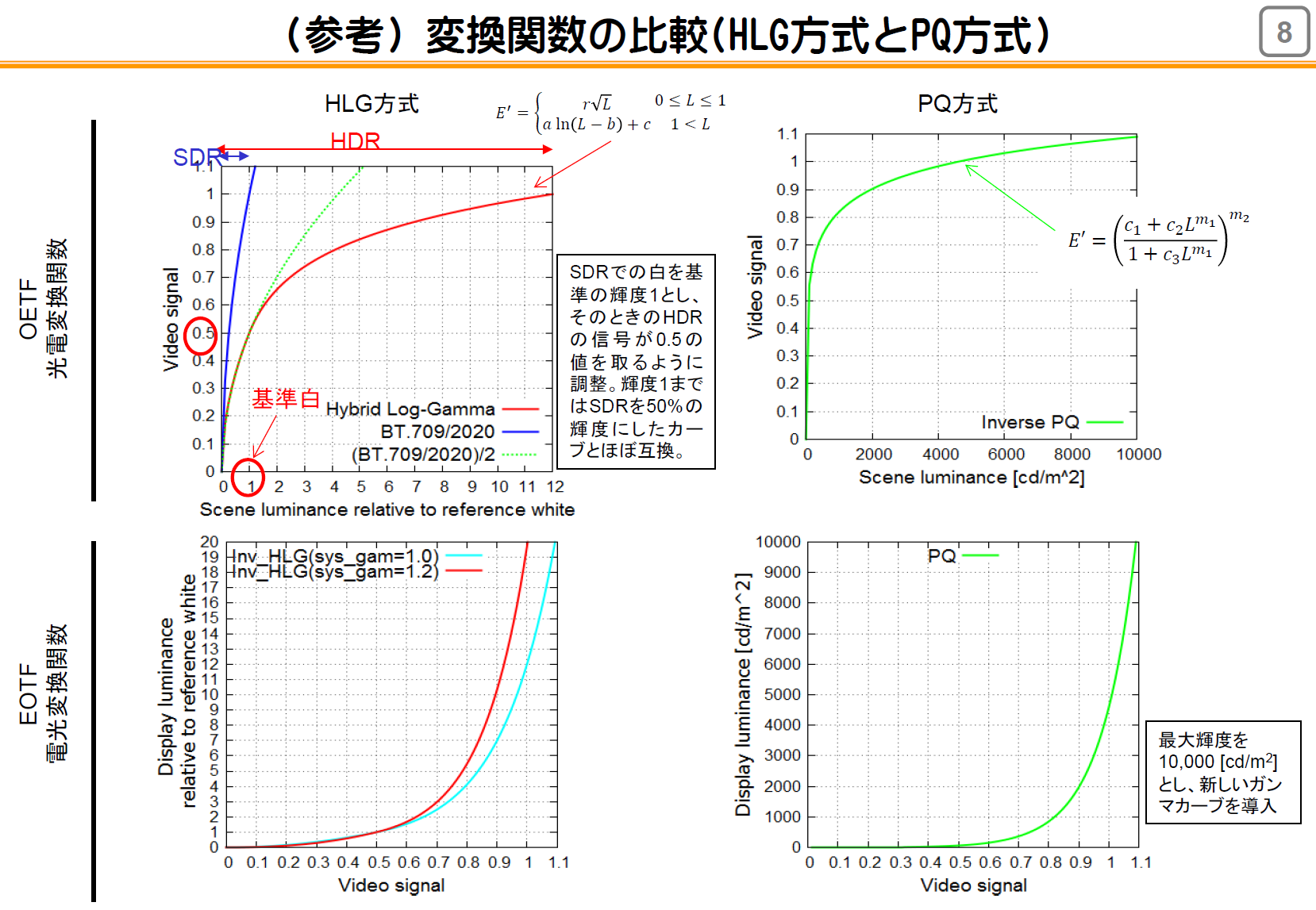 情報通信審議会 情報通信技術分科会 資料より
http://www.soumu.go.jp/main_content/000417993.pdf
35
システムガンマの補正
HLG では OETF 変換前にガンマ補正を行う
システムガンマ 1.2 の場合
0～20 程度までの輝度を 1/1.2 乗でガンマ補正
0～12.0 の入力にしてから OETF (EOTF-1) を適用
システムガンマは輝度信号に対して適用される
厳密には YCbCr 空間で輝度信号を補正する必要がある

補正の結果トータルガンマは 1.0 となる
その上で必要に応じて任意のガンマを適用すると良い
適用タイミングは OETF (EOTF-1) エンコードの前
36
仕様は完全には確定していない
とりあえず 1000nits 用に 1.2 と規定
背景輝度やピーク輝度によって変えるべき
ピーク輝度も最終決定されていない
1000nits ～ 2000nits
システムガンマ適用後の 20 の明るさを何nitsとするか
例えば 1000nits のディスプレイでは 20 は何nits？
現在は 1000nits でクランプ
複数の案によって最終的な表示輝度も異なる
etc.

今後の動向によっては実装に変更が必要となる
ガンマ値をいくつにするか
どの明るさを基準にガンマを適用するか
37
色空間の対応色域の変更
色域の違いへの対応
SDR では一般に BT.709
色域は sRGB も同じ
HDR では一般に BT.2020
BT.2020 が必須ではない
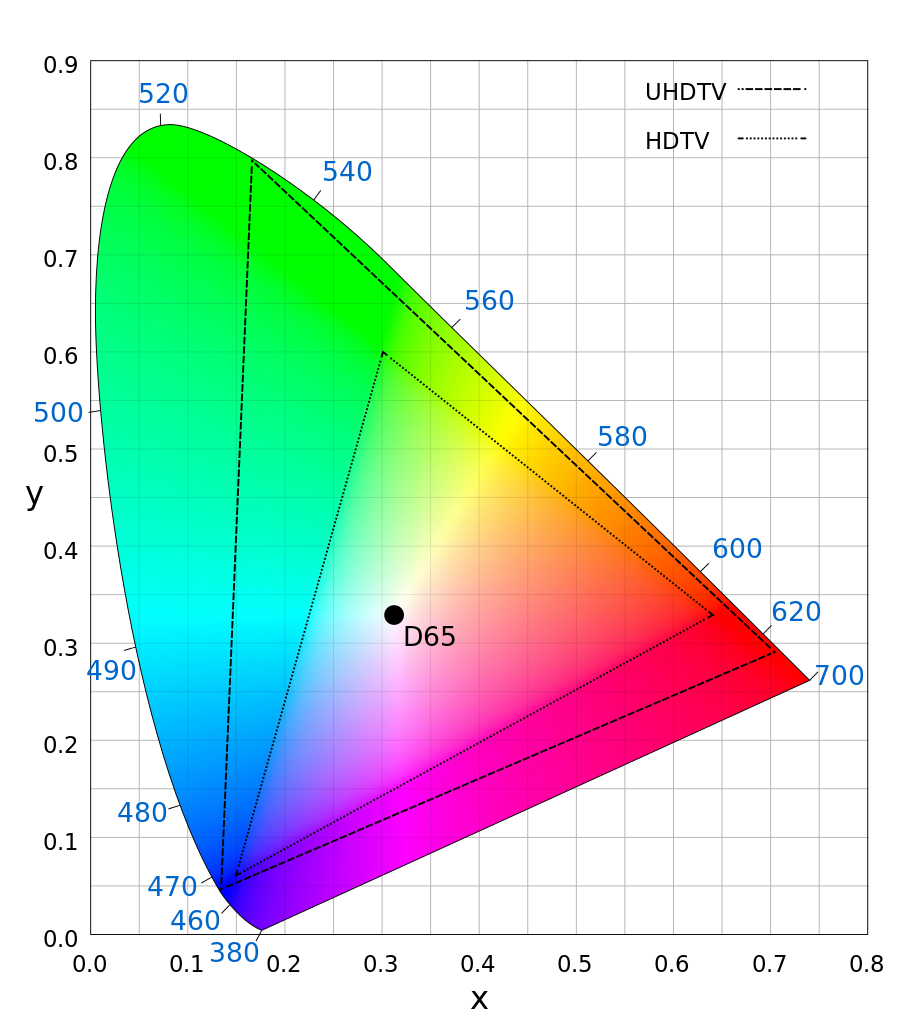 https://commons.wikimedia.org/wiki/File:CIExy1931_Rec_2020_and_Rec_709.svg
39
OETF 変換の前に色空間を変換
レンダリングが sRGB 色域の場合
BT.709 (sRGB) から BT.2020 へ変換
トーンマップや OETF 適用前に

RGB 値の単純な一次変換
以下の変換行列を作成して乗算
BT.709 を CIE XYZ 表色系に変換
CIE XYZ  表色系から BT.2020 に変換
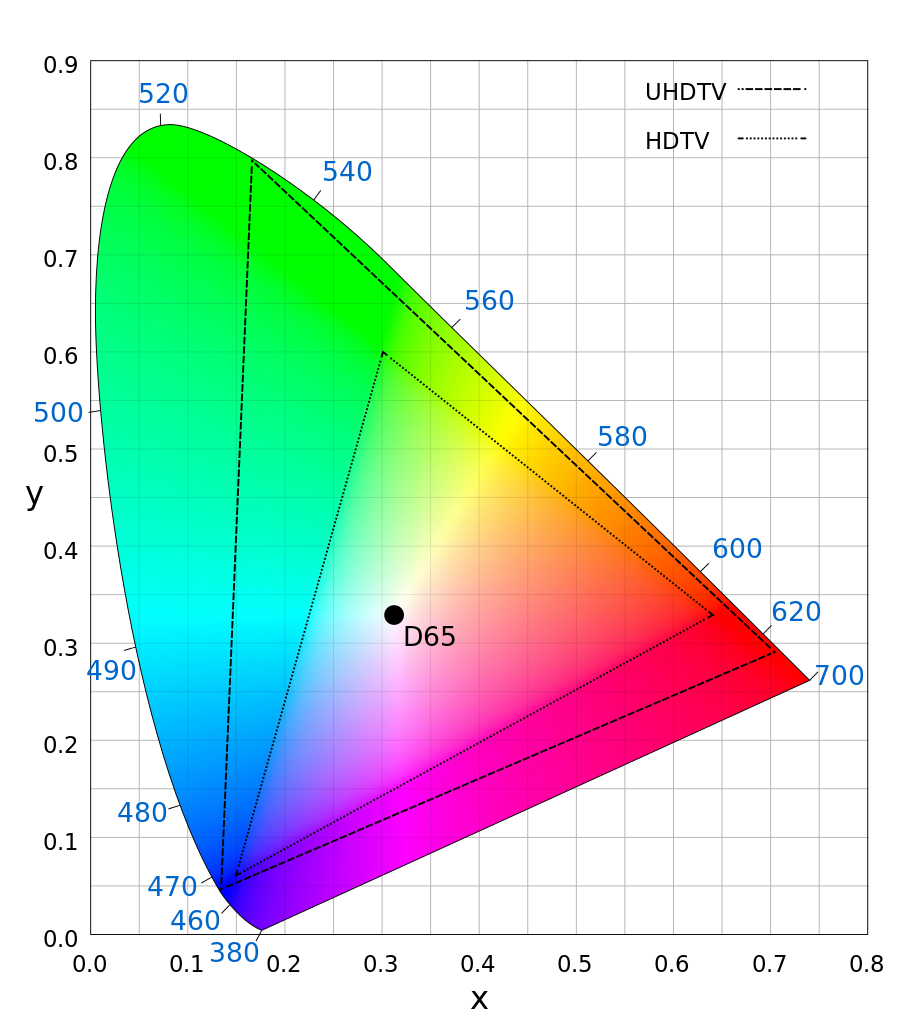 https://commons.wikimedia.org/wiki/File:CIExy1931_Rec_2020_and_Rec_709.svg
40
BT.709 から BT.2020 への変換行列
求め方によって係数も多少異なるため参考程度
41
最低限の広色域対応はこれで終了
既存の sRGB 色域をそのまま出力するだけ
新しい規格の広色域を活かすことはできない
sRGB では表現できない自然界の色も多い
広色域を活かすためにはより高度な対応が必要(後述)
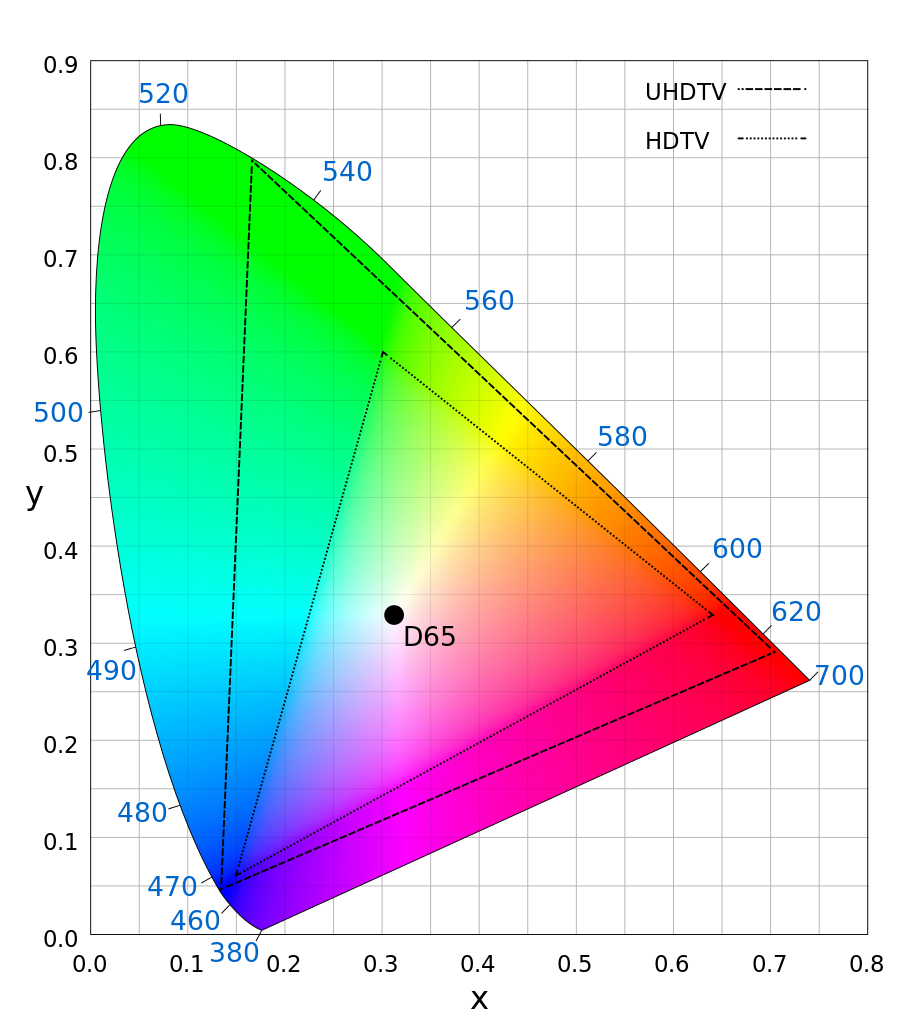 https://commons.wikimedia.org/wiki/File:CIExy1931_Rec_2020_and_Rec_709.svg
42
HDR 出力への対応出力信号規格への対応
HDR 規格に基づいた信号への対応
色空間の対応だけでは適切な HDR 出力はできない
ディスプレイ側が HDR 信号であることを認識できない

展示デモ等ではモニタ側を強制的に HDR モードに
HDR 用に EOTF / 色域等を設定できるモニタが必要
正式な信号に対応していなくても表示可能

HDR 対応コンテンツは自動的に HDR 表示されるべき
HDR 規格への対応が必要
44
HDR 規格に基づいた信号への対応
HDR 規格への対応が必要
ハードウェア側
HDR 規格に対応したテレビ
ソフトウェア側
規格に基づいた適切な HDR 信号を出力するための対応
45
HDR 規格(リアルタイム用途で利用可)
HDMI 2.0a / DisplayPort 1.4
ST-2086 (Mastering Display Color Volume Metadata)
色域 (原点および白色点座標)
最大／最小輝度
静的 HDR メタデータ
MaxCLL (Maximum Content Light Level：コンテンツ内の最大輝度)
MaxFALL (Maximum Frame Average Light Level：フレーム内平均輝度の最大値)

Dolby Vision (HDMI 1.4 でも 4K HDR が可能)
8-bit RGB を用いた 12-bit YCbCr 4:2:2 信号の挿入
静的／動的 HDR メタデータ
色域／シーン内の最大／最小輝度 etc.
46
HDR 規格信号の出力
ディスプレイドライバの対応が必要
OS / GPU ベンダの対応

HDR 対応のための API
GPU ベンダ独自の API が整いつつある
DirectX11/12
DXGI 1.5 で対応
その他のプラットフォーム
専用 API 等が整いつつある
47
HDR 規格信号への対応(典型的なケース)
おおまかな流れ
モニタの HDR 対応状況の取得
HDR 出力できるなら
HDR 出力設定のスワップチェーン作成
可能なら固有 API で HDR メタデータを設定
HDR 出力用レンダリングフローに変更

詳細な仕様は各種 API ドキュメント等を参照
48
HDR レンダリングフロー(簡易な例)
SDR 出力のための(従来の)フロー
シーン描画
ポストプロセス
トーンマップ
OETF (ガンマ補正)
UI 描画
BT.709
非線形
モニタガンマ
BT.709
SDR
非線形
BT.709
HDR
線形
BT.709
SDR
非線形
BT.709
SDR
Sカーブ
HDR 出力のためのフロー(OETF / 色域の変化のみ)
シーン描画
ポストプロセス
色域変換
OETF (PQ / HLG)
UI 描画
BT.2020
非線形
モニタ
EOTF
BT.709
HDR
線形
BT.2020
MDR
非線形
BT.2020
MDR
非線形
BT.2020
MDR
線形
49
[Speaker Notes: 簡略化したレンダリングフロー。システムガンマ等は省略。
SDR出力ではトーンマップによってフィルミックなSカーブが適用されるケースが多い。
HDR出力はモニタ最大輝度でクランプされるためMDRと表現している。
HDR出力がSカーブでなく線形である点については後述。]
UI レンダリングの色空間
従来の SDR 出力
sRGB の非線形ガンマ空間に直接描画するケースが多かった

HDR 出力でも従来どおり色空間／OETF 変換後に描画する場合
ターゲット色空間で描画しなくてはならない
HLG / PQ カーブ
BT.2020
色空間に起因する問題に注意
ブレンド／エッジアンチエイリアスが不適切
非線形空間での 1.0 はモニタ上では最大輝度になってしまう
いずれの方式も 0.5 付近が従来の白(基準白レベル)となる

色空間／OETF 変換前に描画するように統一するのが無難
BT.709 線形空間で 1.0 を標準的な白の明るさとして描画
50
HDR レンダリングフロー(OETF 前に UI 描画)
SDR 出力のための(従来の)フロー
シーン描画
ポストプロセス
トーンマップ
ガンマ補正
UI 描画
BT.709
非線形
モニタガンマ
BT.709
SDR
非線形
BT.709
HDR
線形
BT.709
SDR
非線形
BT.709
SDR
Sカーブ
HDR 出力のためのフロー(UI を OETF 前に線形で描画)
シーン描画
ポストプロセス
UI 描画
BT.709
線形
色域変換
OETF
モニタ
EOTF
BT.709
HDR
線形
BT.709
HDR
線形
BT.709
HDR
線形
BT.2020
MDR
非線形
BT.2020
MDR
線形
51
Dolby Vision の場合
HDR 用設定のスワップチェーンは不要
プラットフォーム固有の HDR 対応 API は必須ではない
レンダリングフローは他方式と同様

Dolby Vision 規格信号をレンダリングフレームに挿入
シェーダでリアルタイムにエンコード
全て動的に設定可能
8-bit RGB に 12-bit YCbCr 4:2:2 信号をエンコード
上部数ライン分のみメタデータを挿入
52
HDR 規格信号の出力対応メモ
色域は BT.2020 あるいは任意の RGB 原点と白色座標
EOTF は現状すべて ST-2084 (PQ)
今後は HLG 方式も利用できる可能性あり

シーンレンダリングは出来れば R16G16B16A16_FLOAT 以上で
R11G11B10_FLOAT では一部 HDR の精度を活かし切れない
バックバッファは R10G10B10A2_UNORM 以上で
Dolby vision 以外(必ず RGBA8_UNORM)
sRGB フォーマットは使わないこと 
sRGB とガンマ 2.2 は少し異なるため 2.2 乗でガンマ補正しても一致しない
特に HDR 出力時には差異が目立つ

原則としてフルスクリーンモード
バックバッファフォーマットと同じ精度に
53
HDR 規格信号の出力対応メモ
Window モードでは適切に動作しない
OS あるいは ウィンドウシステムによるサポートが必要
HDR 対応ビューポート以外の色が不適切に表示される
sRGB 情報を HDR 表示するため非常に眩しく高彩度になってしまう

Dolby Vision ではビデオ設定に注意
sRGB／ガンマ設定 etc.
Dolby vision 規格の信号が破壊されテレビ側で認識できない
バッファのスケーリング等にも注意
54
魅力的な映像のための対応
HDR 出力規格への対応だけで充分か？
ここまでの方法で HDR 対応テレビに出力は可能
必ずしも魅力的な映像とは限らない

魅力的な映像のための対応
トーンマップとフィルミックカーブ
基準白レベルの調整
広色域レンダリングと色域マッピング
etc.
56
魅力的な映像のための対応トーンマップの変更
HDR でトーンマップは必要か？
従来は HDR から SDR(LDR) への変換を行っていた
0.0～1.0 への圧縮

HDR では HDR から HDR への変換？
本来トーンマップは必要ない？
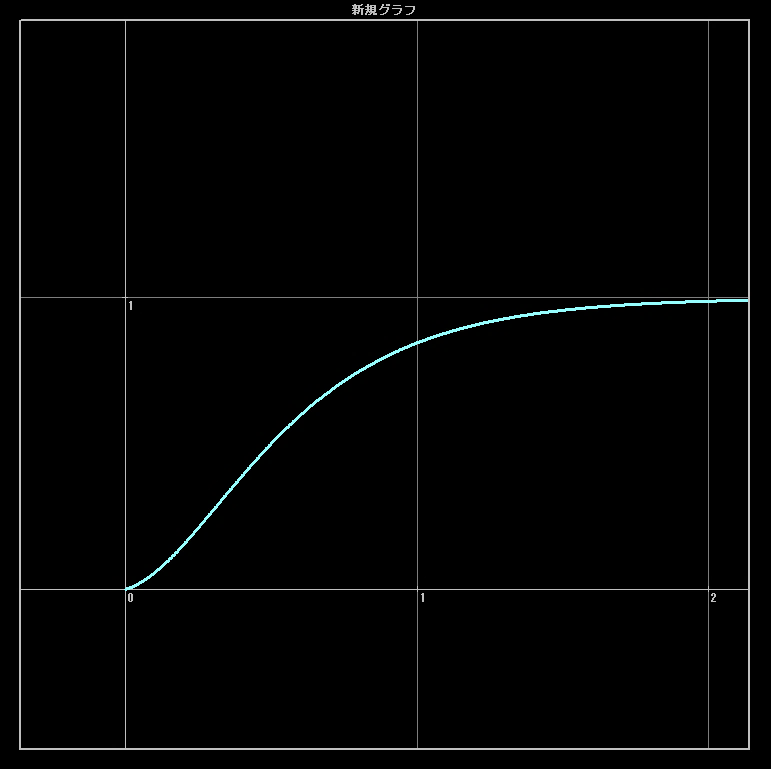 YEBIS デフォルト設定のフィルミックトーンカーブ
58
線形 HDR をそのまま表示できる？
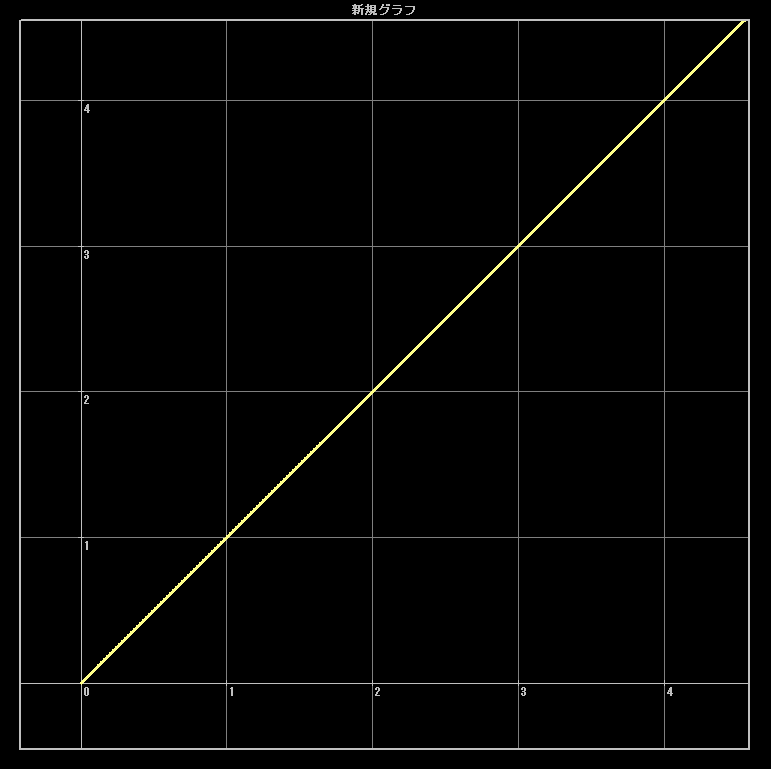 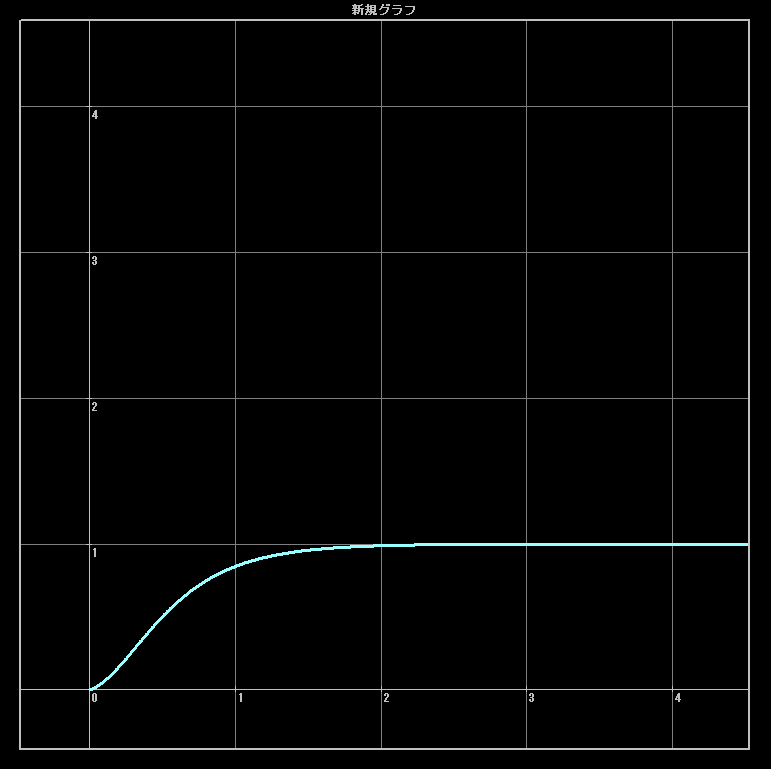 59
「線形 HDR をそのまま表示」は理想論
HDR モニタも当面は 1000～2000nits 程度まで
10～20倍
10～20 程度でのクランプでは依然不自然な白飛び
自然界をそのまま再現するためには全く足らない
60
メタデータを利用したディスプレイ側の非線形飽和処理はどうか？
ディスプレイの最大輝度によって入力値を飽和可能
MaxFALL / MaxCLL メタデータから
民生用テレビでは独自に最適化される機種がある
Dolby Vision メタデータから
Dolby Vision 規格に基づいて最適に表示される
BT.2390 報告
ディスプレイ側の EETF (Electrical-Electrical Transfer Function) 変換
EOTF デコード前に PQ 空間等で非線形飽和
いずれは HDR テレビがサポートするかも知れない
61
ディスプレイ側の非線形飽和処理は？
現状必ずしも適切に飽和されるとは限らない
コンテンツ側の意図通りに飽和されない
テレビ製品によって飽和のされ方が異なる
62
アーティスティックな効果
フィルミックトーンカーブ(Sカーブ)など
線形とは異なる絵作り
高輝度出力問題とは別に必要な要素
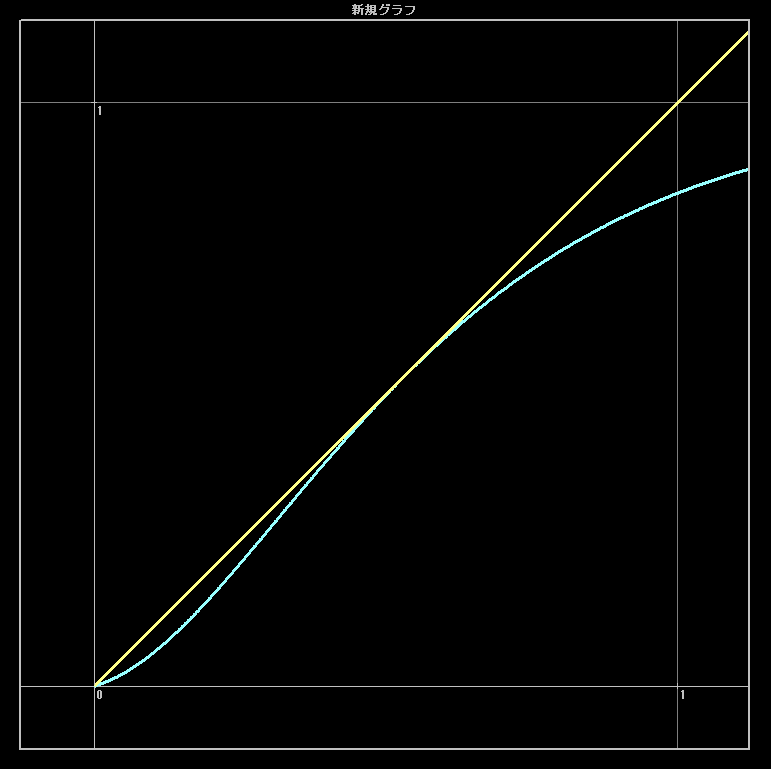 線形とフィルミックカーブの違い
63
HDR でトーンマップは必要か？
非線形マッピングは必要
モニタ最大輝度への意図通りの飽和
フィルミックカーブ等のアーティスティックな調整
HDR から MDR へのトーンマップと考えるとよい
64
HDR レンダリングフロー(トーンマップ無し)
SDR 出力のための(従来の)フロー
シーン描画
ポストプロセス
トーンマップ
ガンマ補正
UI 描画
BT.709
非線形
モニタガンマ
BT.709
SDR
非線形
BT.709
HDR
線形
BT.709
SDR
非線形
BT.709
SDR
Sカーブ
HDR 出力のためのフロー
シーン描画
ポストプロセス
UI 描画
BT.709
線形
色域変換
OETF
モニタ
EOTF
BT.709
HDR
線形
BT.709
HDR
線形
BT.709
HDR
線形
BT.2020
MDR
非線形
BT.2020
MDR
線形
65
HDR レンダリングフロー(トーンマップ追加)
SDR 出力のための(従来の)フロー
シーン描画
ポストプロセス
トーンマップ
ガンマ補正
UI 描画
BT.709
非線形
モニタガンマ
BT.709
SDR
非線形
BT.709
HDR
線形
BT.709
SDR
非線形
BT.709
SDR
Sカーブ
HDR 出力のためのフロー(MDRトーンマップあり)
シーン描画
ポストプロセス
トーンマップ
UI 描画
BT.709
線形
色域変換
OETF
モニタ
EOTF
BT.709
HDR
線形
BT.709
MDR
Sカーブ
BT.709
MDR
Sカーブ
BT.2020
MDR
非線形
BT.2020
MDR
Sカーブ
66
[Speaker Notes: HDR出力にもSカーブのトーンマップを追加。]
HDR 出力のためのトーンマップ
HDR モニタの最大輝度は製品によって異なる
従来の SDR では常に 0～1 への圧縮でよかった
HDR 対応では SDR を含めたあらゆるレンジへの圧縮が必要

最大輝度ごとに最適化したトーンカーブが必要
67
ディスプレイ最大輝度の取得
ディスプレイの最大輝度が取得できるとは限らない
API が問い合わせをサポートしていない環境がある
API がサポートしていても数値が返るとは限らない
現状では取得できないと考える方が無難？
キャリブレーション
実際に表示してユーザに判定させるしか無い？
変化が見られない輝度を最大値として判断
68
HDR 出力のためのトーンマップ
試しにSカーブを最大輝度用に拡大してみる
例えば最大輝度が 10 (1000nits) の場合単純に 10倍に拡大
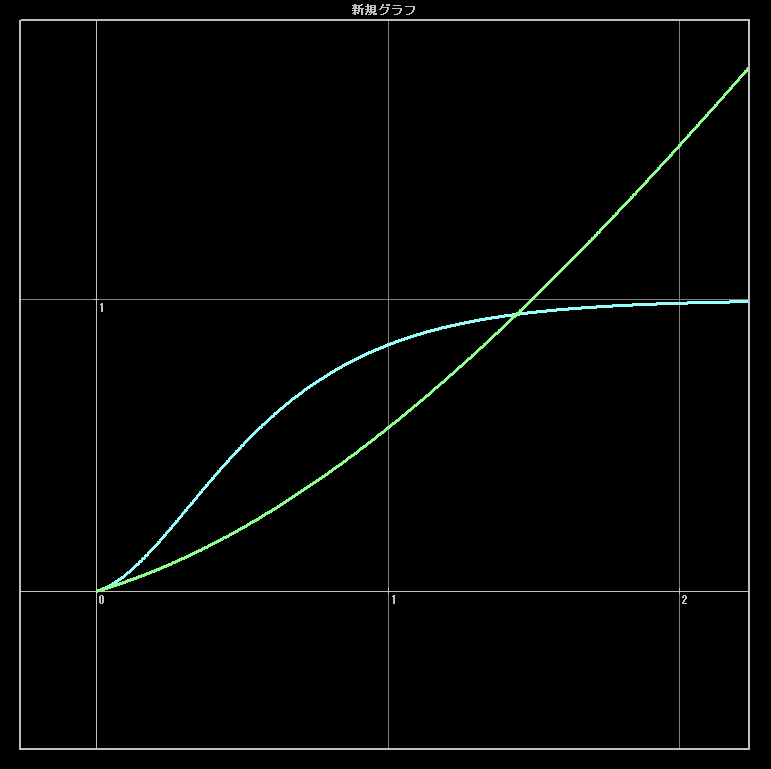 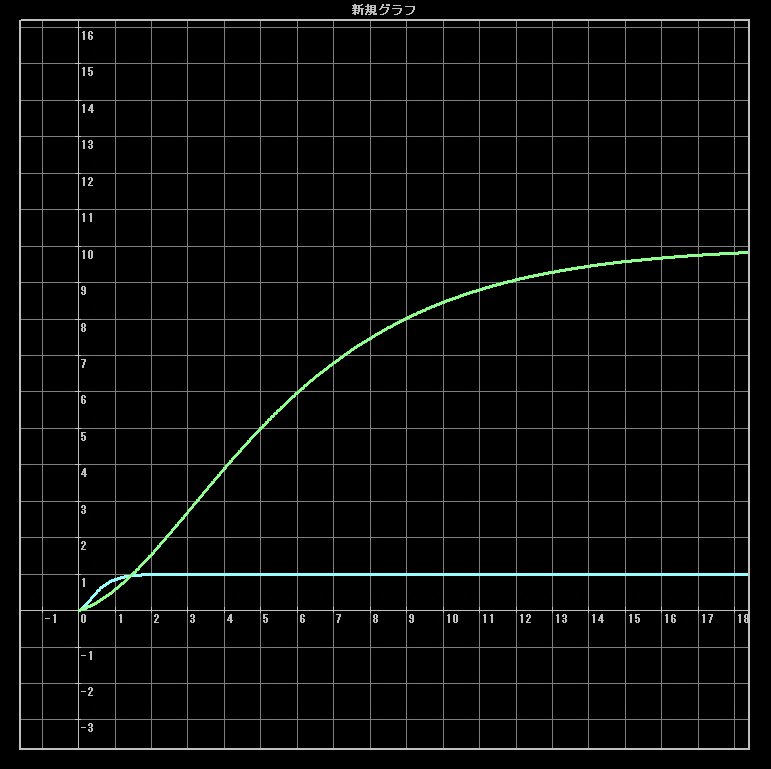 映像の支配的な明るさ付近の拡大図
YEBIS のトーンカーブを 1000nits 用に拡大
水色：SDR 用Sカーブ
緑色： HDR 用Sカーブ
69
HDR 出力のためのトーンマップ
SDR 映像時の支配的な明るさ(18%グレイ付近)が大きく変化
重要な映像部分のSカーブの特性が SDR 時と大きく異なる
SDR 時に意図した絵作りと一致しない
HDR 出力すると、重要な映像部分が SDR よりも不自然に暗くなる
実質的にダイナミックレンジも狭くなってしまう
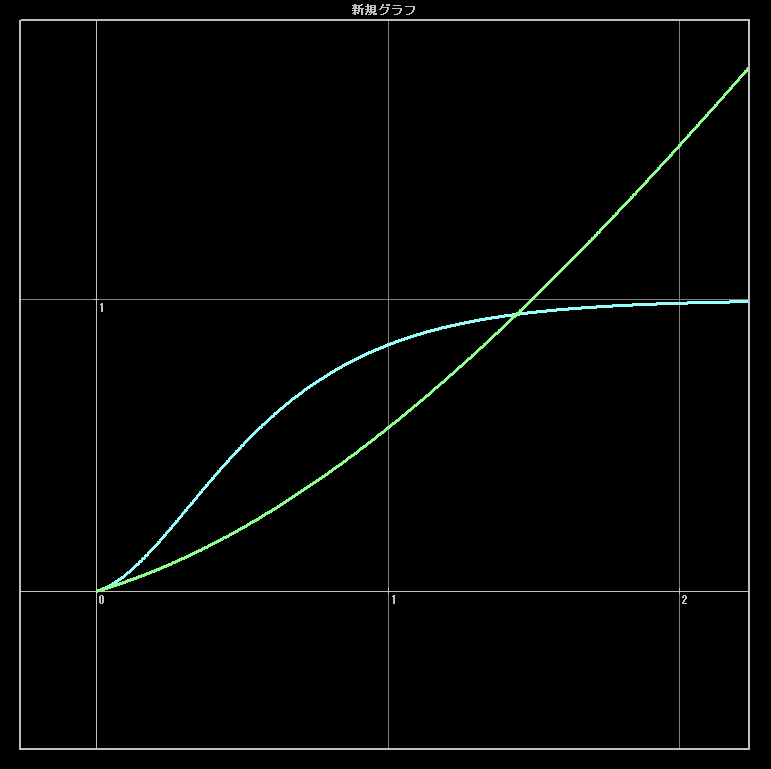 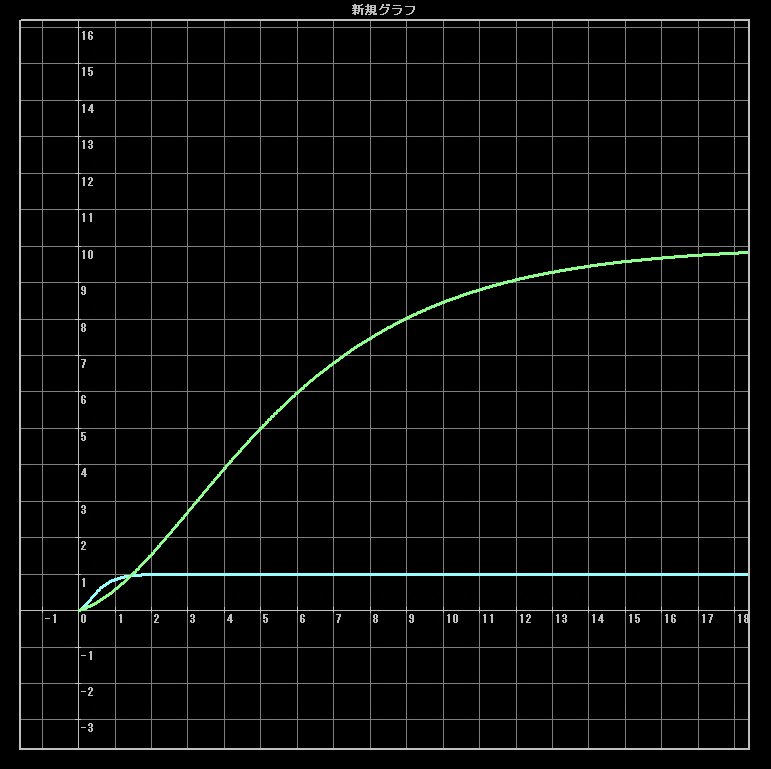 映像の支配的な明るさ付近の拡大図
YEBIS のトーンカーブを 1000nits 用に拡大
70
HDR 出力のためのトーンマップ
最大輝度が高くなるとさらに悪化
最大輝度毎に調整が必要になる？
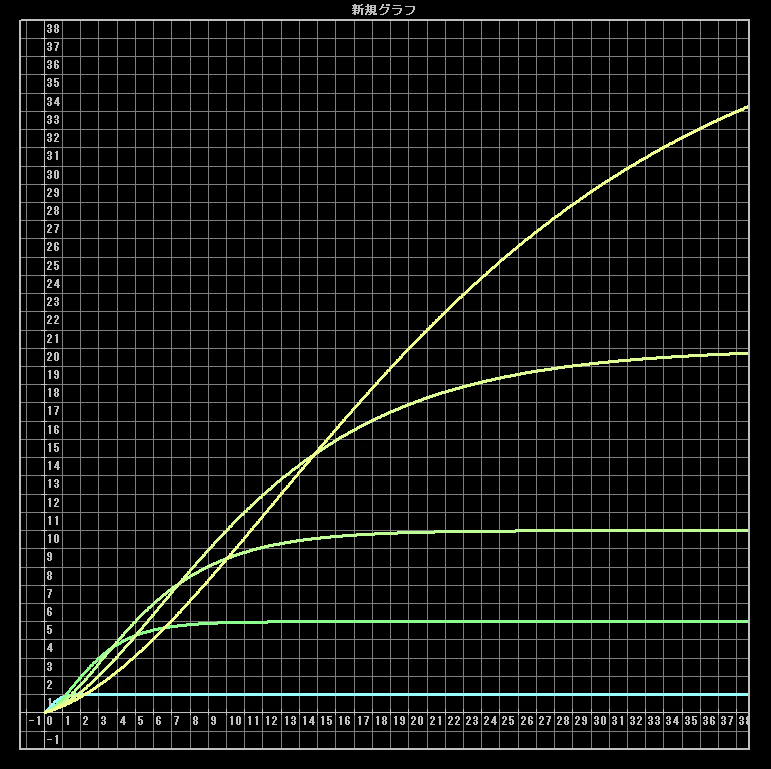 4000 nits
500 nits
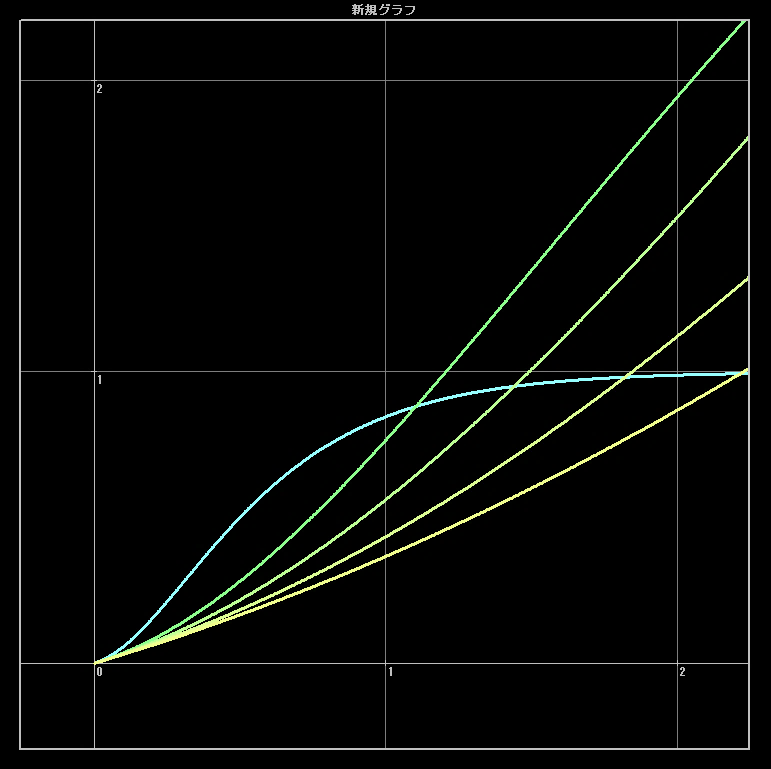 1000 nits
2000 nits
2000 nits
4000 nits
100 nits
1000 nits
500 nits
100 nits
71
HDR 出力のためのトーンマップ
非常に好ましくない…
Sカーブの特性による一貫した絵作りをしたい
最大輝度毎に絵作りが異なることは避けたい
最大輝度毎にパラメタを調整することは避けたい
HDR 化に際し可能な限りパラメタを増やさない
72
HDR 出力のためのトーンマップ
0.5 程度以下の暗い部分を SDR と共通化
0.5 程度以上の部分を最大輝度によって滑らかに飽和させる
適正露出で出力した際の明るさが SDR とほぼ一致する
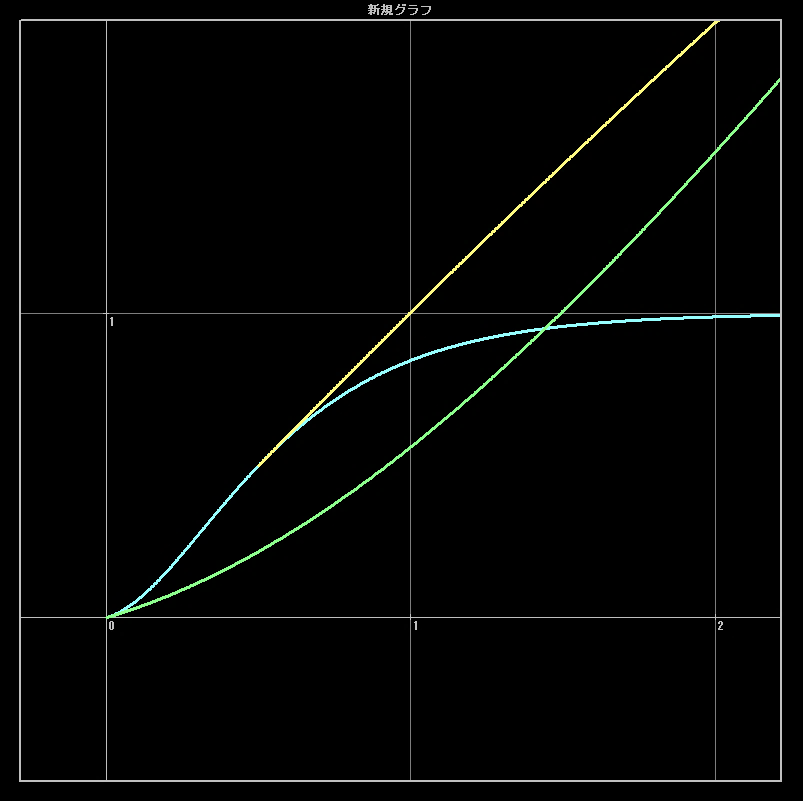 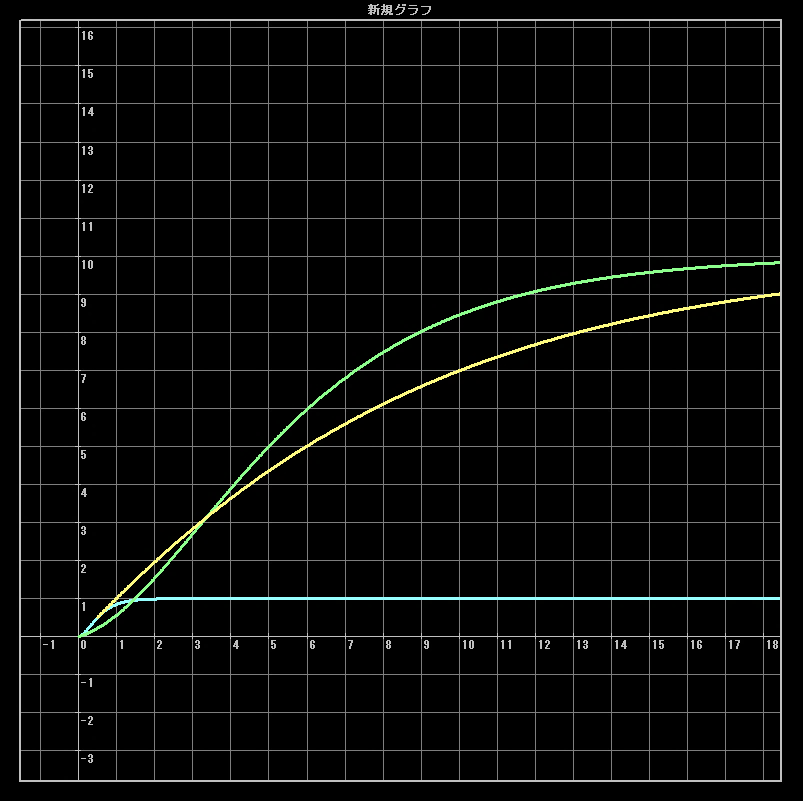 黄色：0.5 程度以下のカーブを SDR と一致させたHDR トーンマップ
73
HDR 出力のためのトーンマップ
SDR を含めたあらゆる HDR 最大輝度に対応できる
一貫したパラメタをすべての最大輝度に使用できる
SDR だけでパラメタを調整しても不自然な絵作りになりにくい
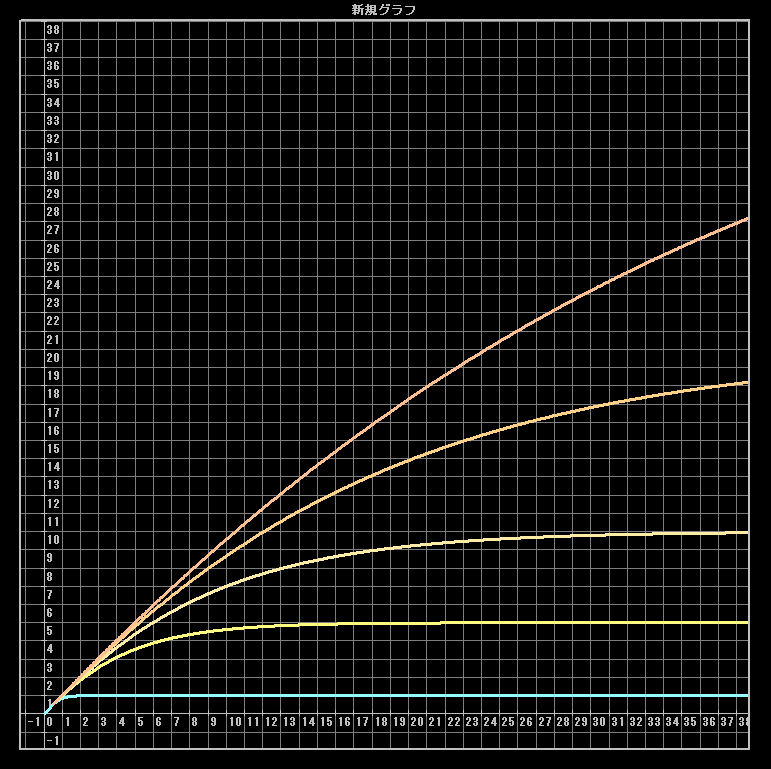 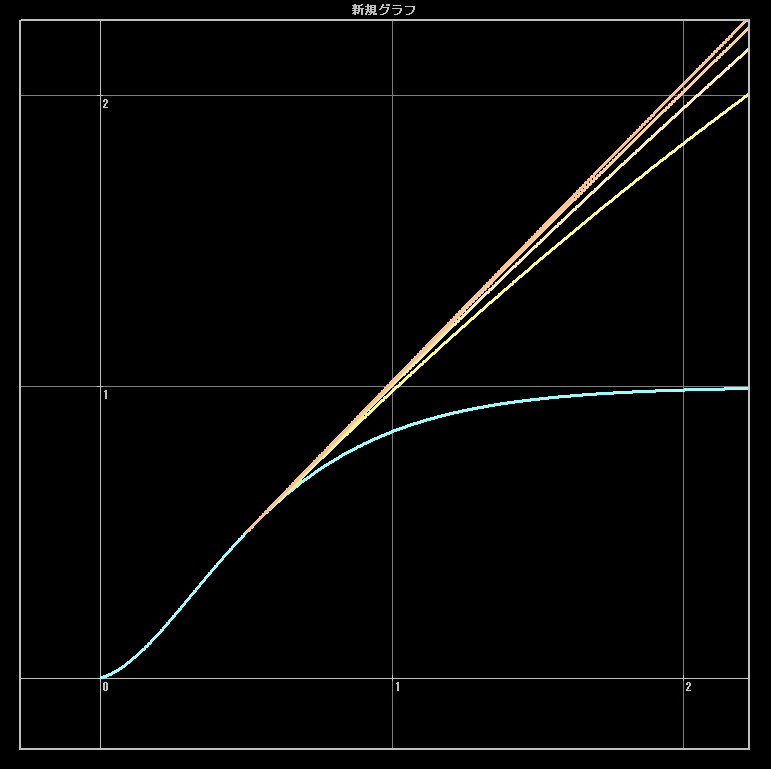 4000 nits
2000 nits
1000 nits
500 nits
100 nits
74
HDR 出力のためのトーンマップ
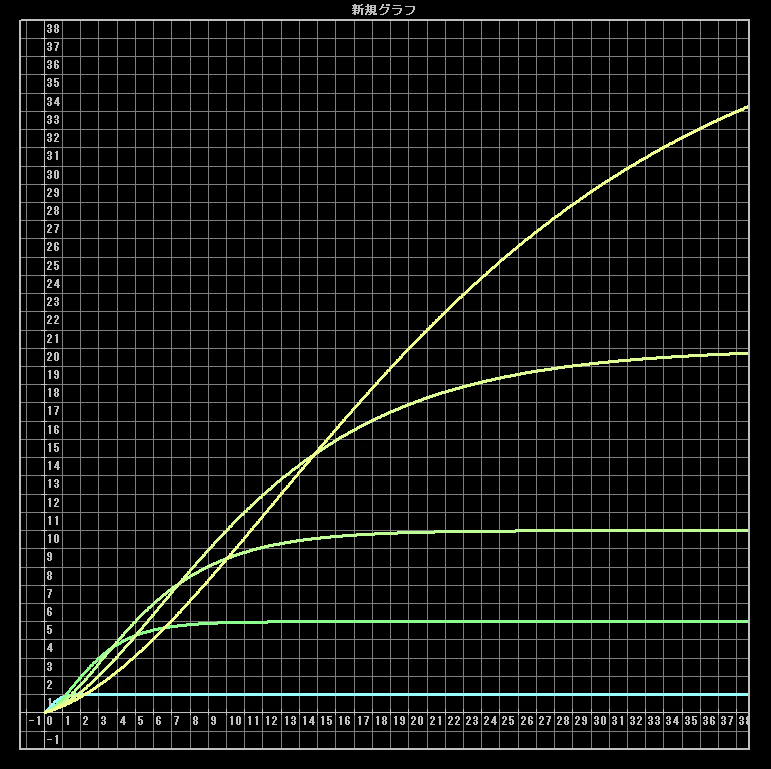 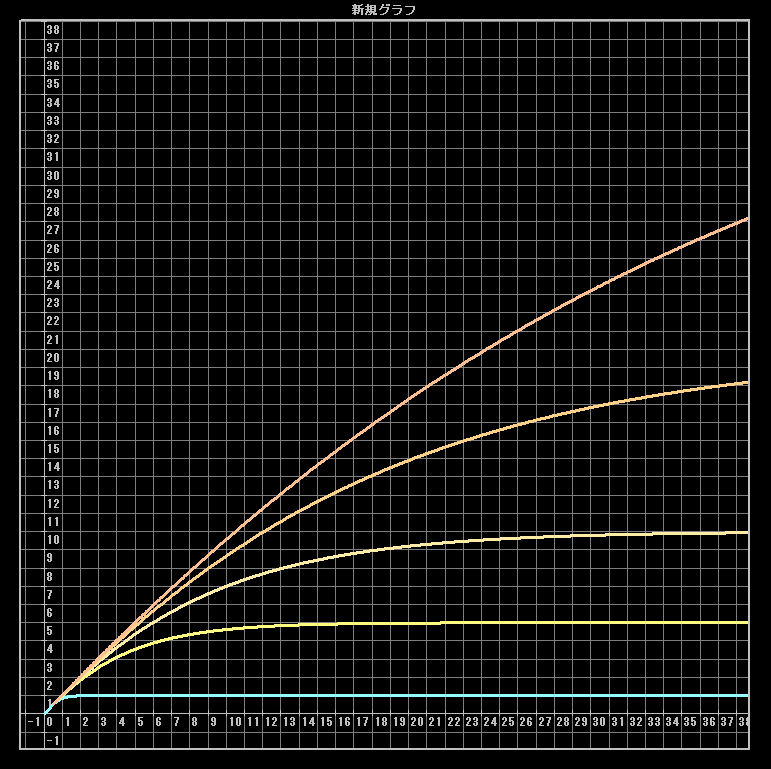 SDR イメージを崩さずにより明るい部分を表現できる
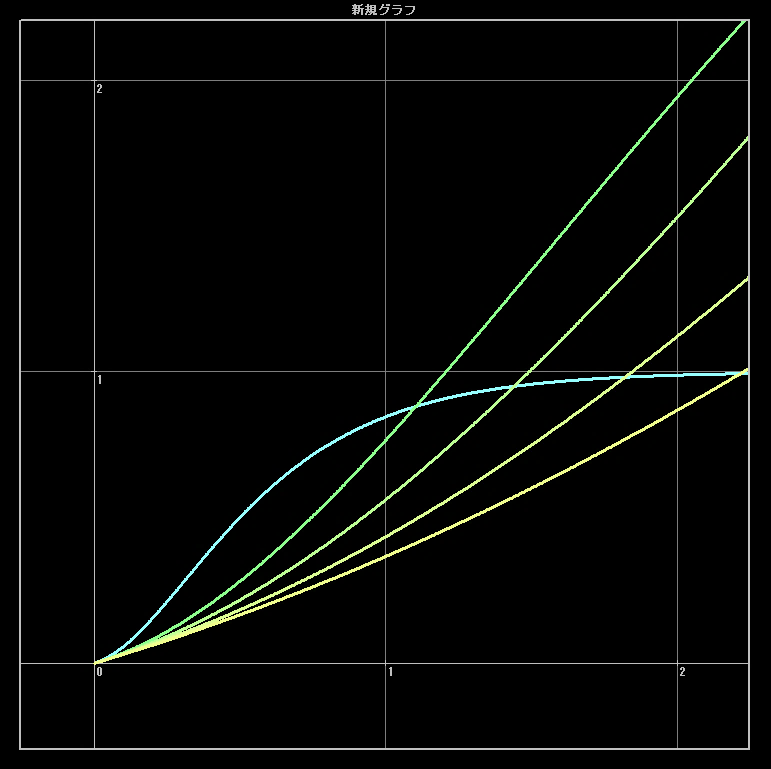 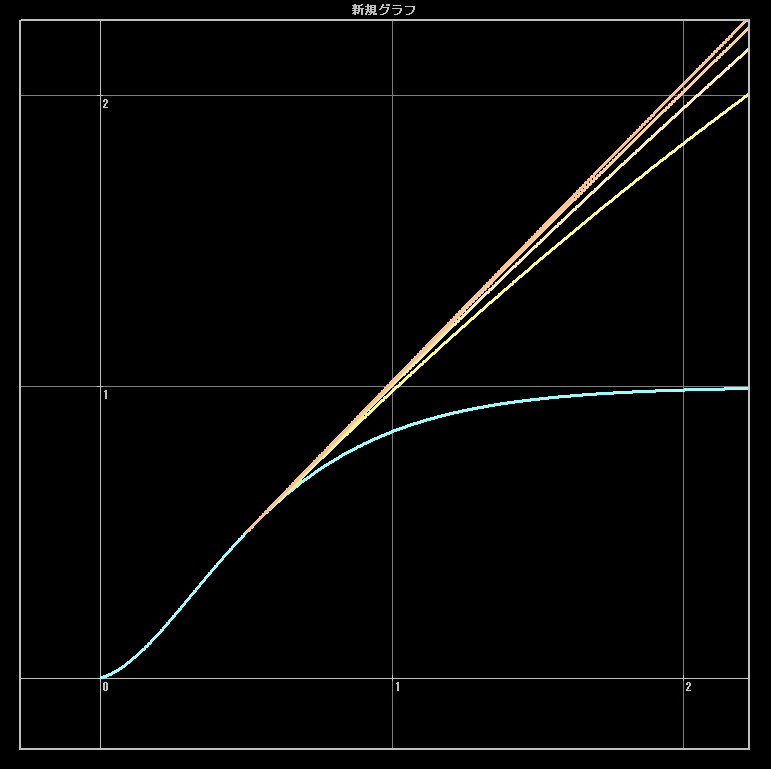 75
シリコンスタジオデモの HDR 対応
HDR 向けのパラメタの再調整は一切行っていない
全てのパラメタは従来の SDR 用設定と共通

物理ベースレンダリングであることが強み
もともと不自然なパラメタが少ない
ダイナミックレンジが高くなっても破綻しない
76
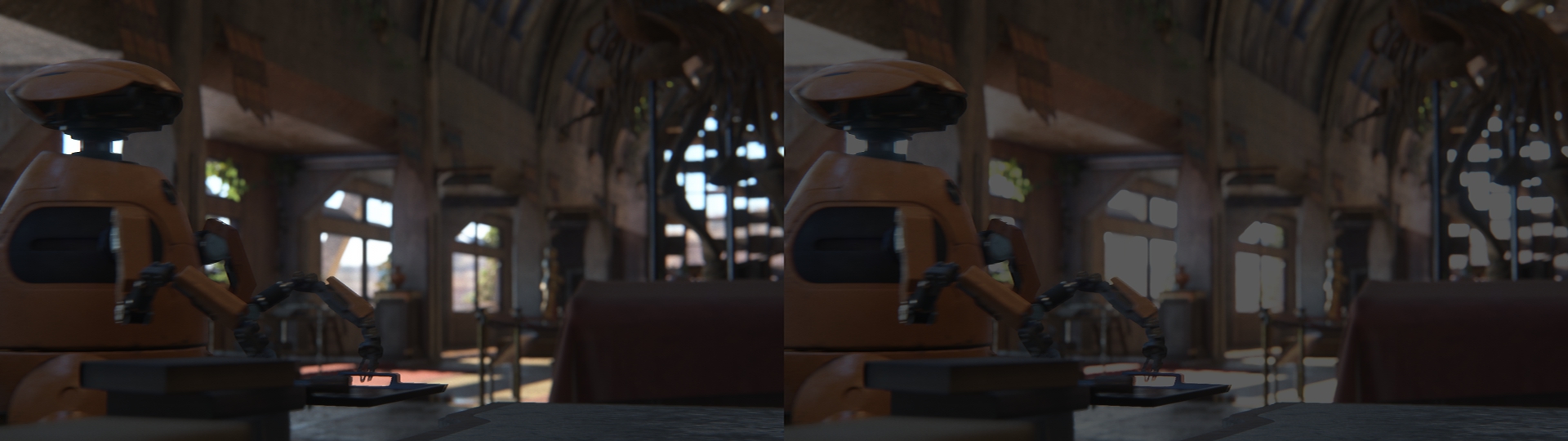 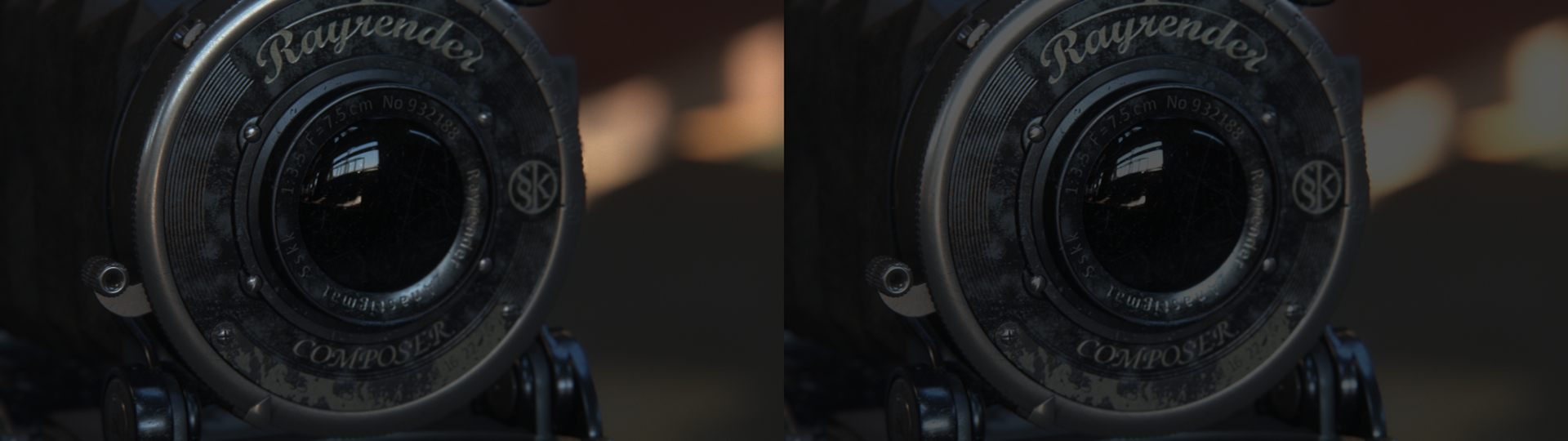 白飛びしていない部分の明るさと絵作りがHDR と SDR で一致していることに注意
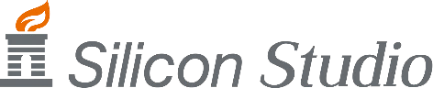 ©Silicon Studio Corp., all rights reserved.
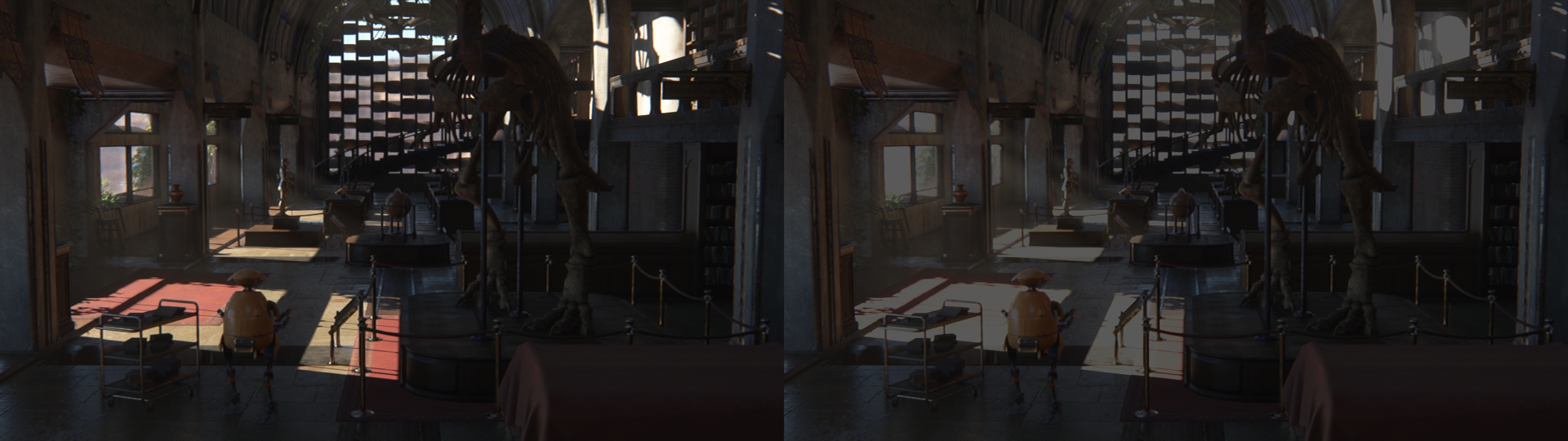 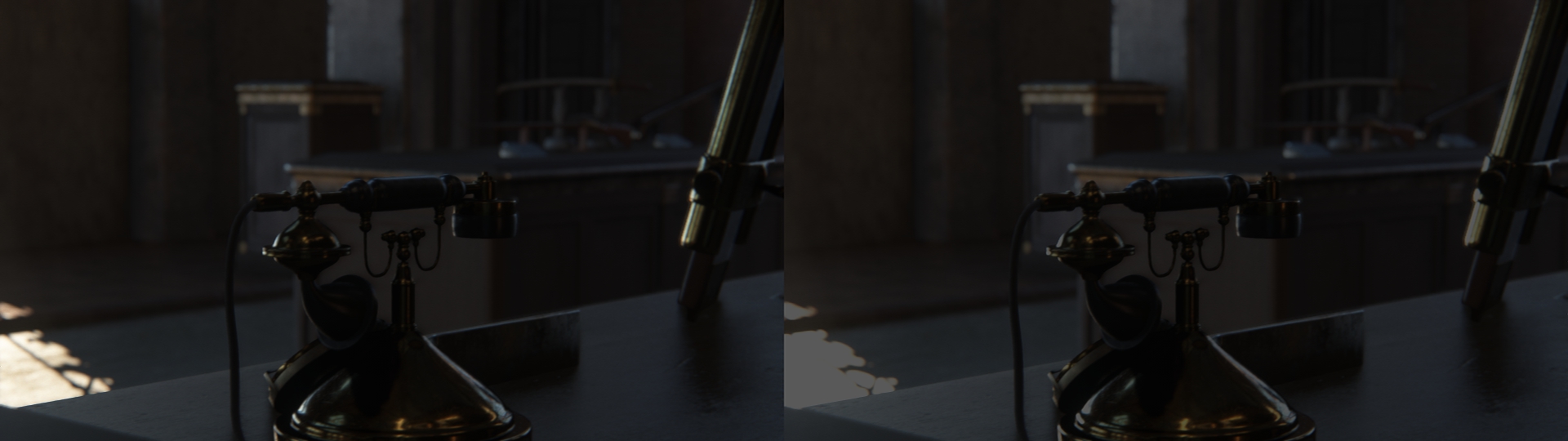 白飛びしていない部分の明るさと絵作りがHDR と SDR で一致していることに注意
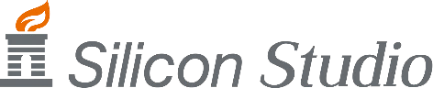 ©Silicon Studio Corp., all rights reserved.
露出調整における注意
トーンマップは従来の数十倍の輝度まで出力できるが…
映像の露出は変化させないことが基本
全体を明るく出力してしまっては HDR の効果が薄れる
18%グレイ付近の映像は SDR 出力時と同じ明るさであること

あくまで原則は…
では現実的には？
79
魅力的な映像のための対応基準白レベルの調整
HDR 出力は規格通りに行うべきなのか？
SDR テレビは本当に 100nits か？
CRT 時代の暗いディスプレイが 80～100nits 程度
昼間は見難い程度に暗い
近年の LCD は数百nits 程度

多くの民生用テレビは映像にかなり手を加えている
よりヴィヴィッドに
よりハイコントラストに
より高い色温度に

sRGB 等の従来の SDR 規格にはあまり従っていない
81
HDR 出力は規格通りに行うべきなのか？
規格通りに HDR 出力すると？
SDR よりも暗くなってしまう
SDR よりも色が地味になってしまう
広色域対応のはずなのに！

民生用 HDR テレビの動向次第
HDR でもテレビ側で映像が大きく変更される可能性
82
SDR 出力に合わせた調整が必要？
SDR 時モニタ輝度を 100nits より明るいとみなす
基準白レベル(Paper White Level)
SDR から HDR に変更した際に違和感を感じない程度に調整
SDR 表示時の白(最大輝度)の実際の明るさを基準白レベルに設定

その他色域やコントラスト、色温度等
従来から行われていた調整で可能
カラーグレーディングでの調整など
83
SDR 出力に合わせた白レベルの調整
例えば以下のようにみなした場合
SDR モニタ輝度(基準白レベル)が 300nits
HDR モニタの最大輝度が 1000nits
300nits 基準のHDR出力
実情に合わせた調整
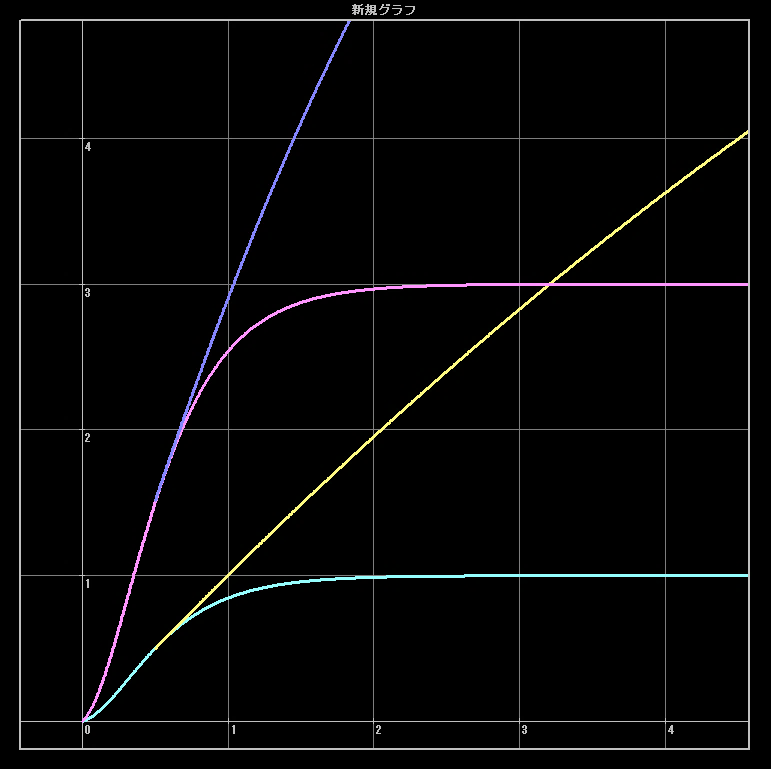 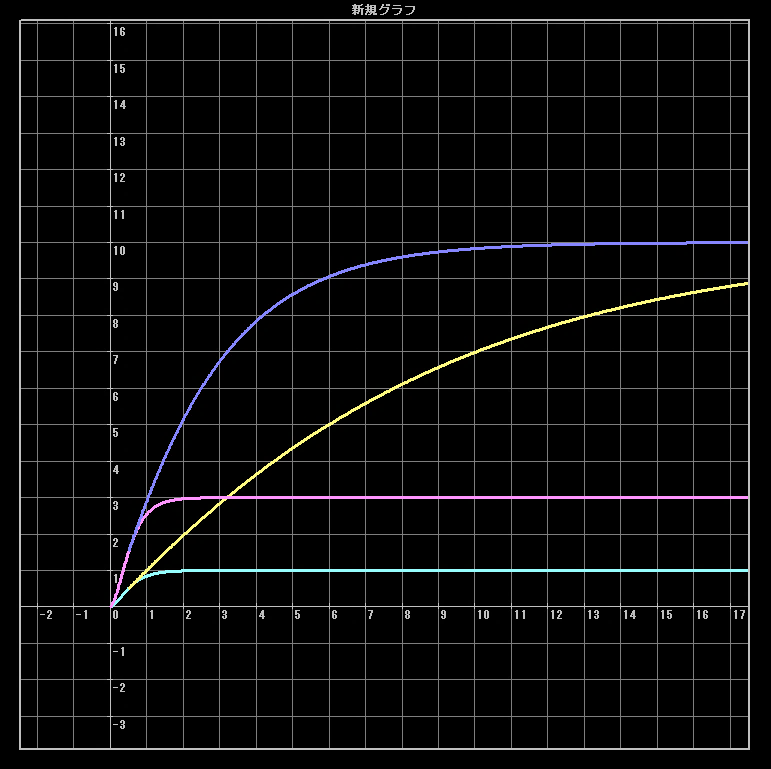 100nits 基準のHDR出力
規格通り
300nits 相当のSDR出力SDRモニタの実情
100nits のSDR出力
規格通り
84
SDR 出力に合わせた調整の注意
基本的には推奨しない
HDR 対応とは明るくすることではない
HDR 効果が低くなるので上げ過ぎないように
せいぜい 3倍(300nits)程度に
それでも HDR 効果は 1/3 になってしまう
露出を上げてしまわないように
トーンマップ前の線形空間でスケール(つまり露出変更)しない
露出のスケールでは SDR 時とSカーブの互換性が失われる
トーンマップ後(OETF エンコード前)の非線形値をスケールする
トーンマップ時の飽和最大輝度を 1/3 にスケール
トーンマップ後のSカーブをそのまま 3倍にスケール
85
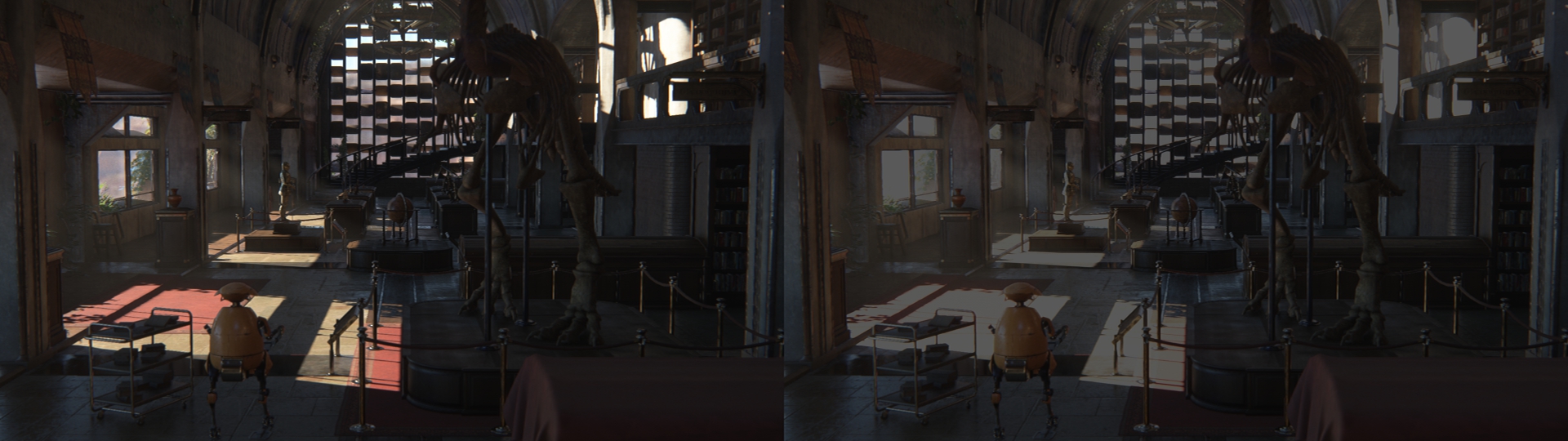 100-nit SDR
規格どおりの出力
100-nit based HDR
規格どおりの出力
300-nit SDR
SDR モニタの実情
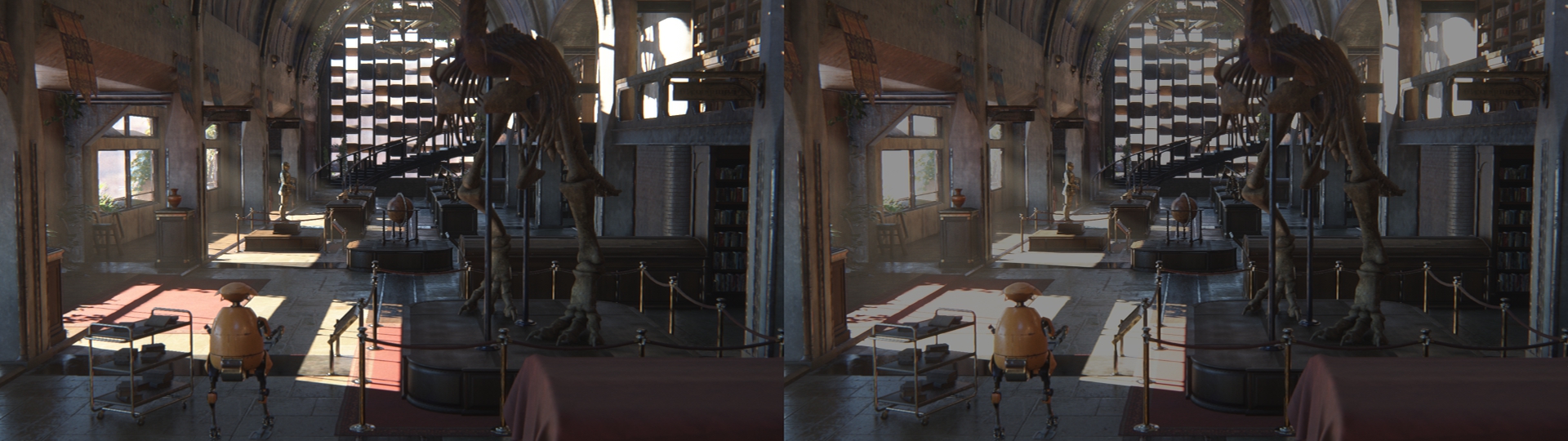 300-nit based HDR
実情に合わせた HDR
いずれの画像も本来の 1/10 輝度であることに注意
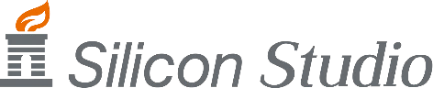 ©Silicon Studio Corp., all rights reserved.
魅力的な映像のための対応広色域レンダリング
広色域の世界
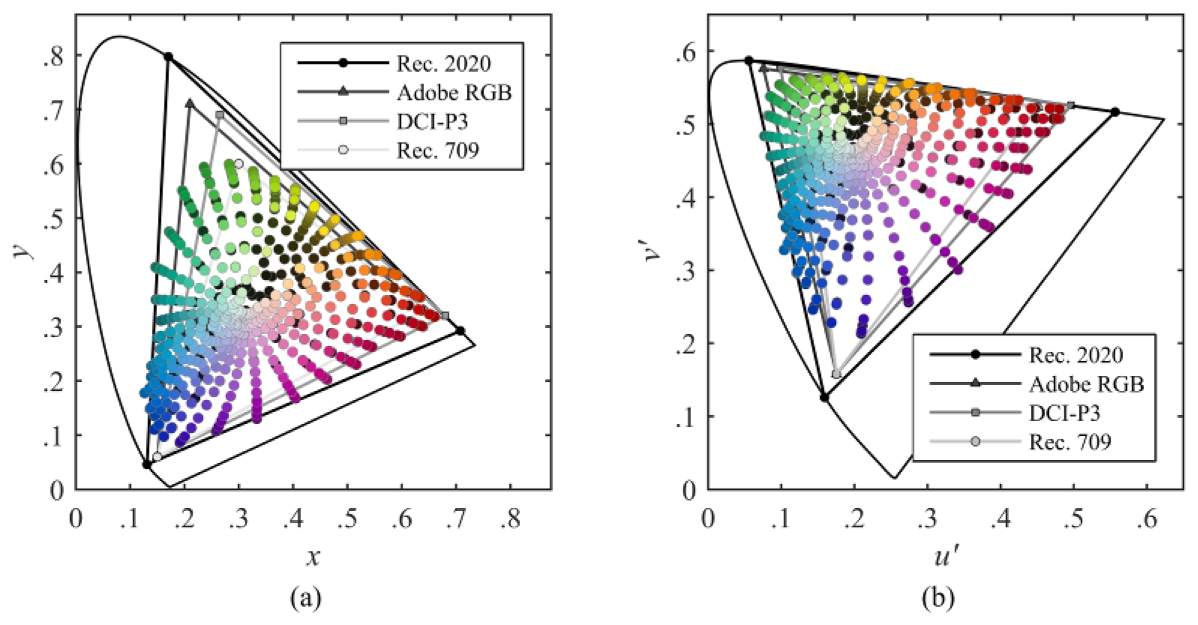 自然界の色は BT.709 (sRGB) では表現しきれない
鮮やかな鳥や花の色
炎などの色温度
レーザー光
etc.

BT.709 はポインターカラーの 74.4% をカバー
実在する表面色のデータベース(右図は D65 光源下)
BT.2020 では 99.9% をカバー
ただし任意波長の単波長色は三原色では表現不可能
Pointer’s colors under illuminant D65.

Kenichiro Masaoka, Yukihiro Nishida, "Metric of color-space coverage for wide-gamut displays," Opt. Express 23, 7802-7808 (2015);
https://www.osapublishing.org/oe/abstract.cfm?URI=oe-23-6-7802
88
非均等色空間
CIE 1931 xy 色度図は均等色空間ではないので注意
人間の知覚には非線形
色度図上の面積や距離は知覚上の差異とは大きく異なる
CIE 1976 UCS (u’v’) 色度図は比較的均等な色空間
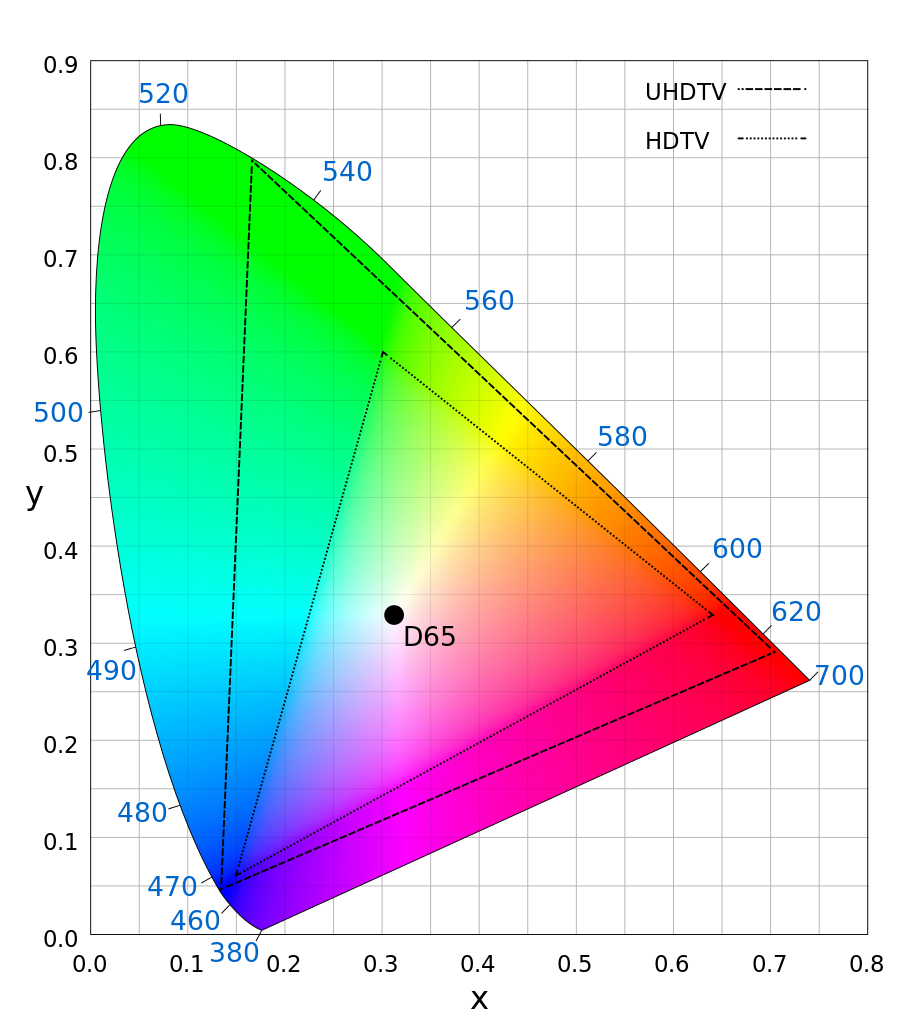 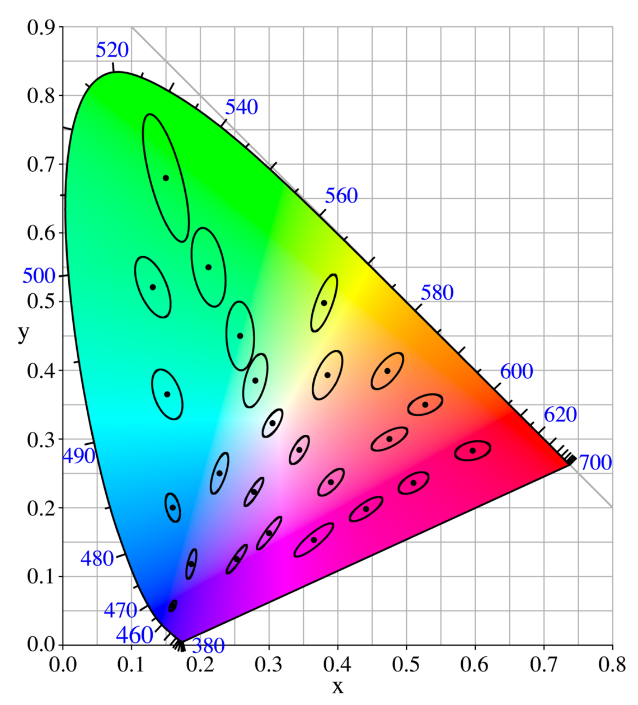 https://commons.wikimedia.org/wiki/File:CIExy1931_Rec_2020_and_Rec_709.svg
https://commons.wikimedia.org/w/index.php?curid=173591SA楕円の大きさが違いを知覚できる距離の10倍を表す
89
CIE 1931 xy と CIE 1976 u’v’ 色度図上のD65 光源下ポインターカラー
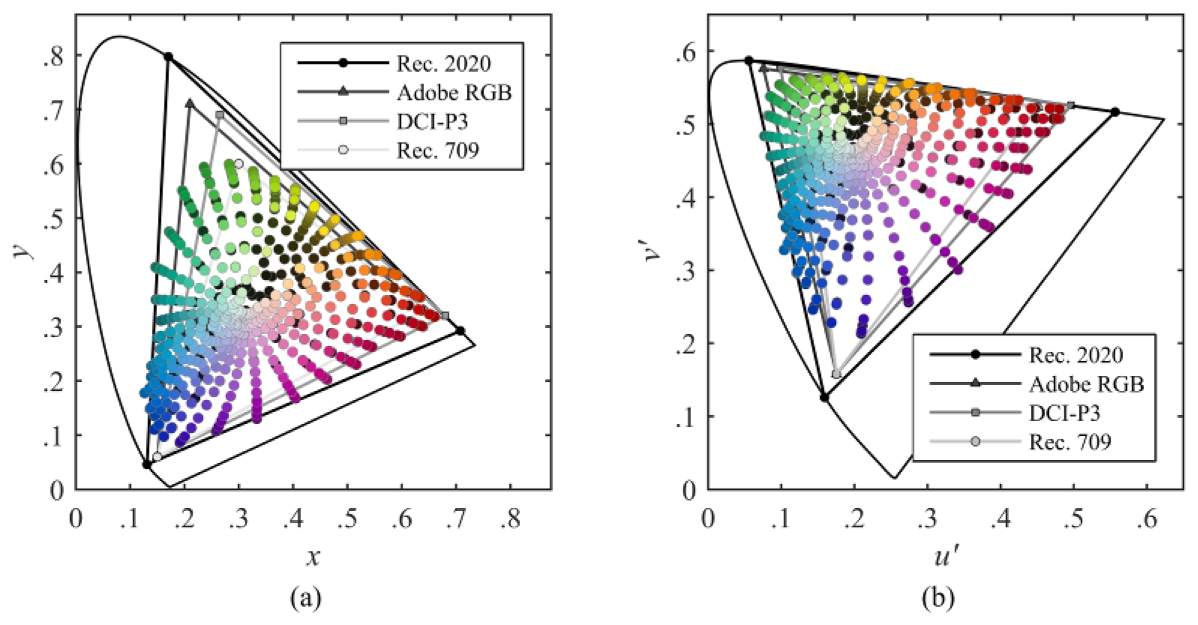 Chromaticities for Rec. 709, Adobe RGB, DCI-P3, and Rec. 2020 RGB primary sets, and Pointer’s colors under illuminant D65:
(a) the CIE 1931 xy chromaticity diagram, and (b) the CIE 1976 u′v′ chromaticity diagram.

Kenichiro Masaoka, Yukihiro Nishida, "Metric of color-space coverage for wide-gamut displays," Opt. Express 23, 7802-7808 (2015);
https://www.osapublishing.org/oe/abstract.cfm?URI=oe-23-6-7802
90
広色域レンダリングへの対応段階
シーンレンダリングは BT.709 色域で
レンダリングは BT.709 で最後に BT.2020 に変換
BT.709 外の色域はまったく使用しない

レンダリングは BT.709 で最後に色域マッピング
擬似的な広色域化
91
広色域レンダリングへの対応段階
シーンレンダリングから BT.2020 色域で
レンダリングの段階で BT.2020 化を適用
テクスチャは従来通り sRGB でロード時に BT.2020 に変換
あるいは任意のリソースのみ BT.2020 で製作
あるいはジオメトリバッファのアルベドを擬似的に広色域化
プロシージャルエフェクトは BT.2020 でシミュレーション

レンダリングの全てのパイプラインを BT.2020 対応
テクスチャ／ライティングも含め全てを BT.2020 で設定
92
広色域レンダリングへの対応
全てのパイプラインを BT.2020 対応できるのは当分先
広色域モニタが潤沢に必要
アーティストに色域への正しい理解が必要
テクスチャ圧縮時の精度の問題
広色域リソースは相対的に精度が低下する
93
色域マッピング(Gamut Mapping)
もっとも手軽な対応
パイプラインの変更が不要
あるいはジオメトリバッファのアルベドに適用
パイプラインの一部のパスの追加のみ

擬似的な色域拡張処理
色域が制限されて BT.709 で飽和されてしまったと想定
高彩度部分を非線形に拡張して元の色域を再現
あくまで擬似的な処理
一部の広色域対応民生用テレビで行われているような処理
94
色域マッピングの難しさ
白色点から原色点への方向が異なる
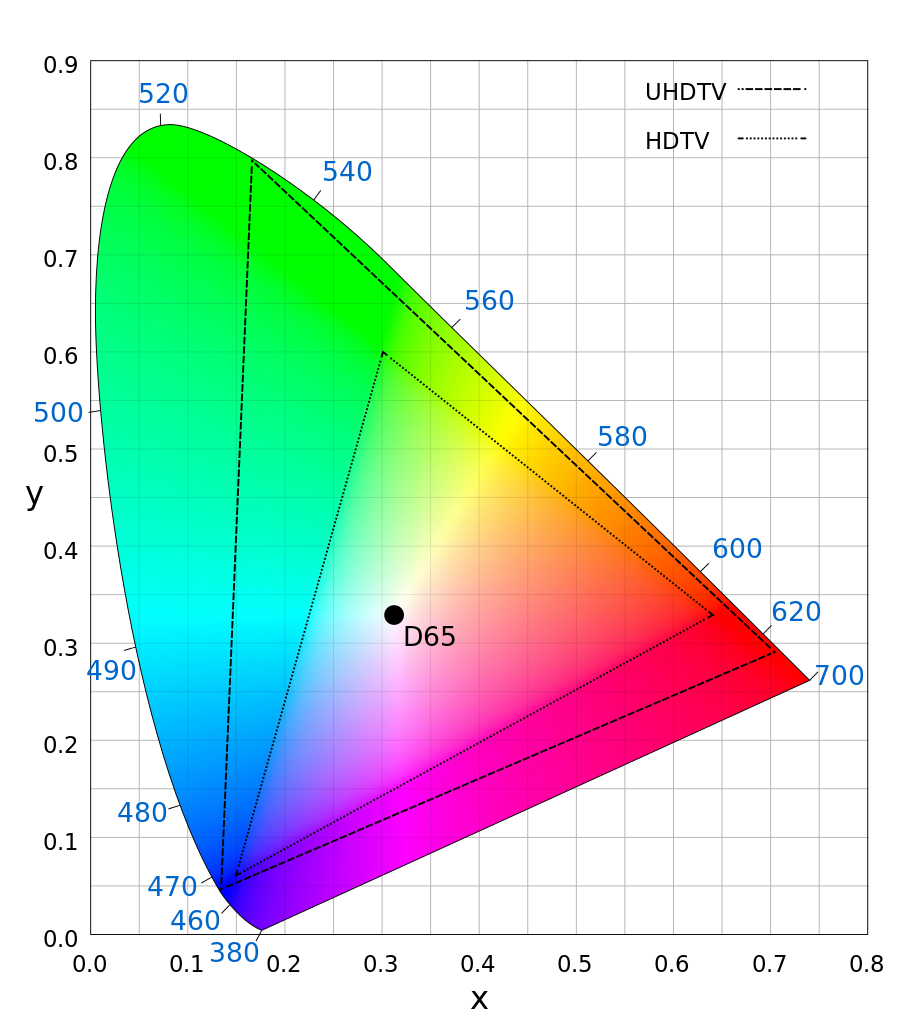 https://commons.wikimedia.org/wiki/File:CIExy1931_Rec_2020_and_Rec_709.svg
95
色域マッピングの難しさ
白色点から原色点への方向が異なる
単純に彩度を上げる方向に拡張してもあまり理想的な広色域化ができない
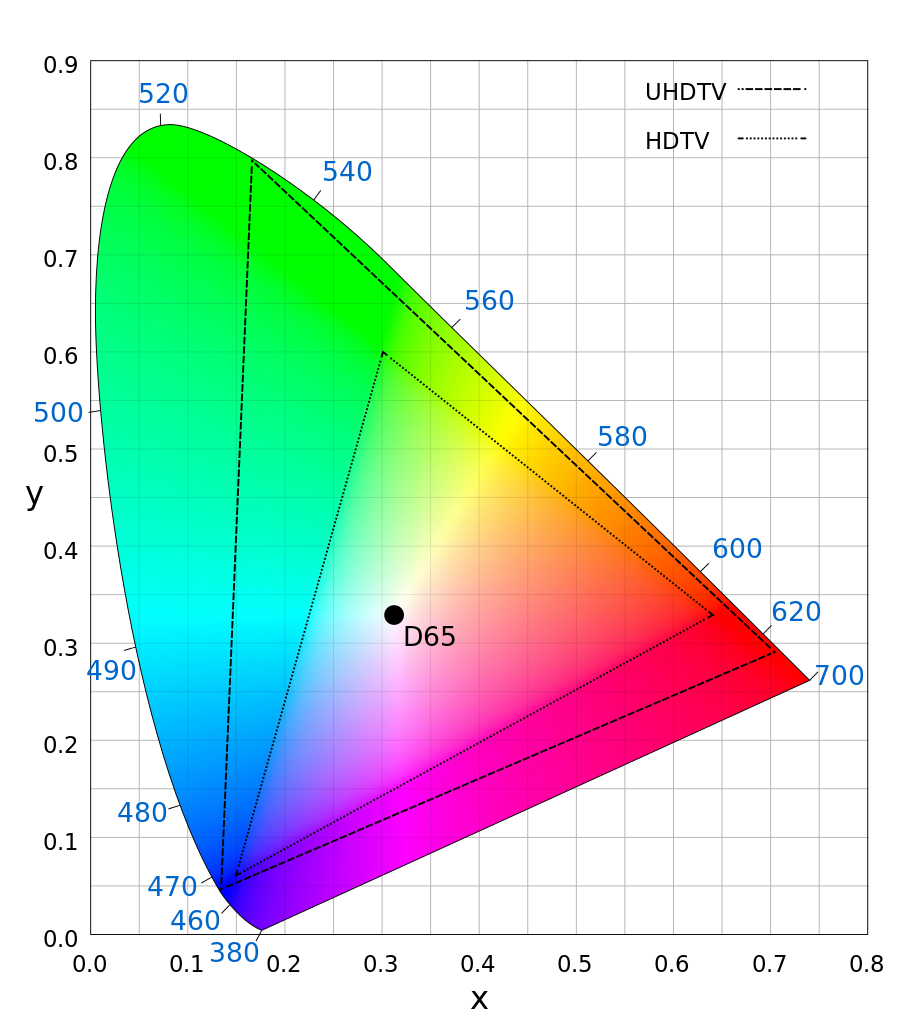 https://commons.wikimedia.org/wiki/File:CIExy1931_Rec_2020_and_Rec_709.svg
96
色域マッピングの難しさ
白色点から原色点への方向が異なる
単純に彩度を上げる方向に拡張してもあまり理想的な広色域化ができない
BT.2020 の原点方向に非線形に拡張
色相の移動が発生してしまうので注意
彩度の低い色には影響しないように注意

しかしそもそも…
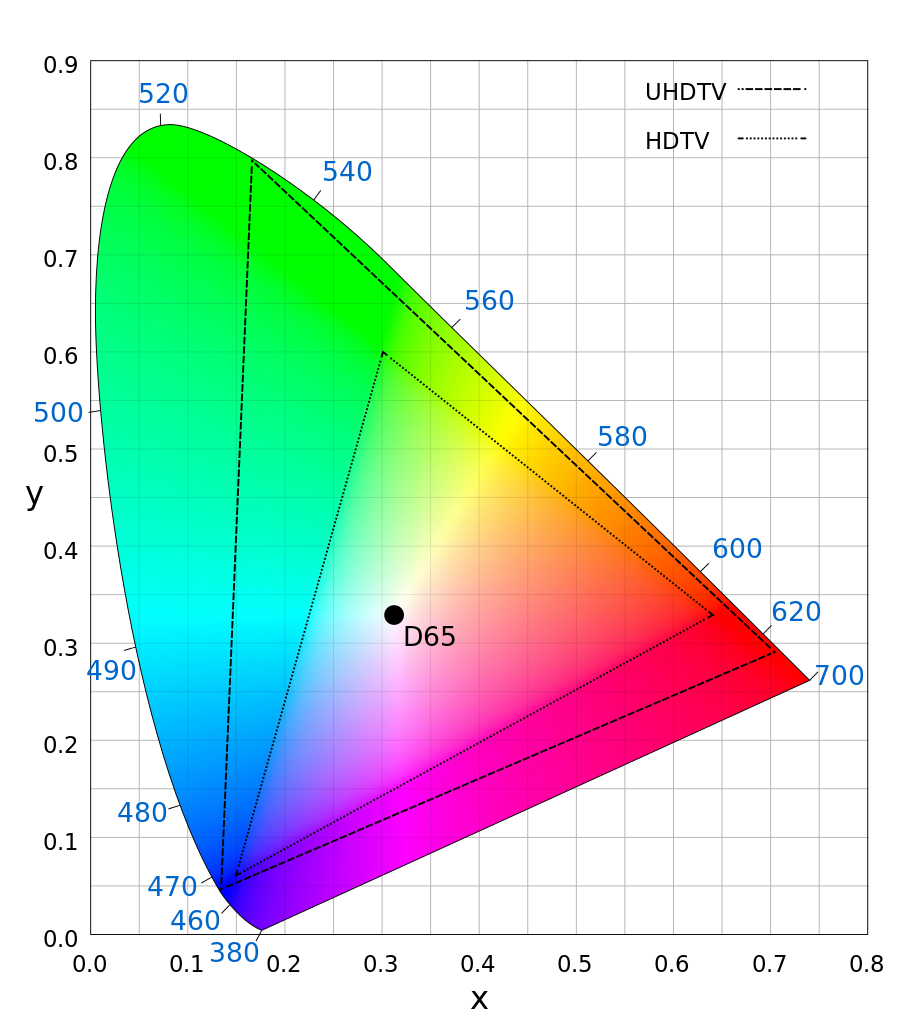 https://commons.wikimedia.org/wiki/File:CIExy1931_Rec_2020_and_Rec_709.svg
97
HDR テレビは BT.2020 を表示できるのか？
BT.2020 の原色は純色(単波長色)
630nm, 532nm, 467nm
つまりレーザーのような光源でしか表現できない色域

一般的な HDR テレビの色域は当面は DCI-P3 程度
デジタルシネマ規格の色域
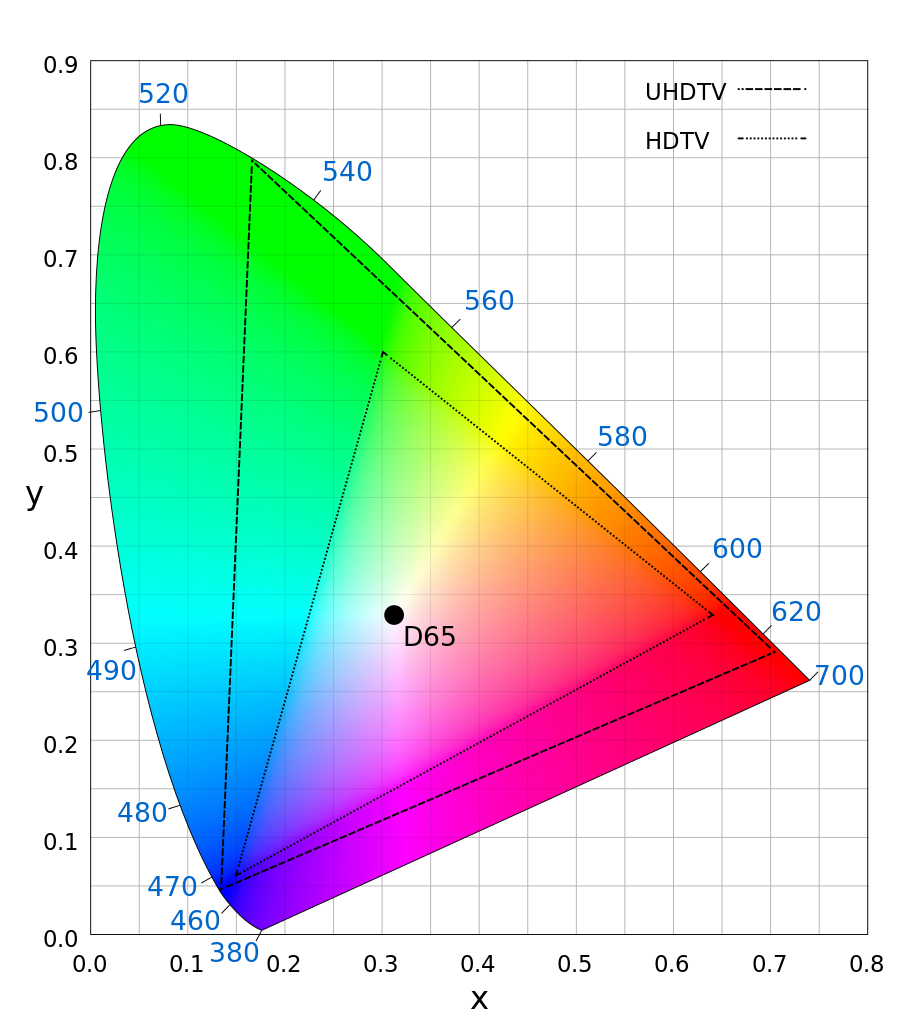 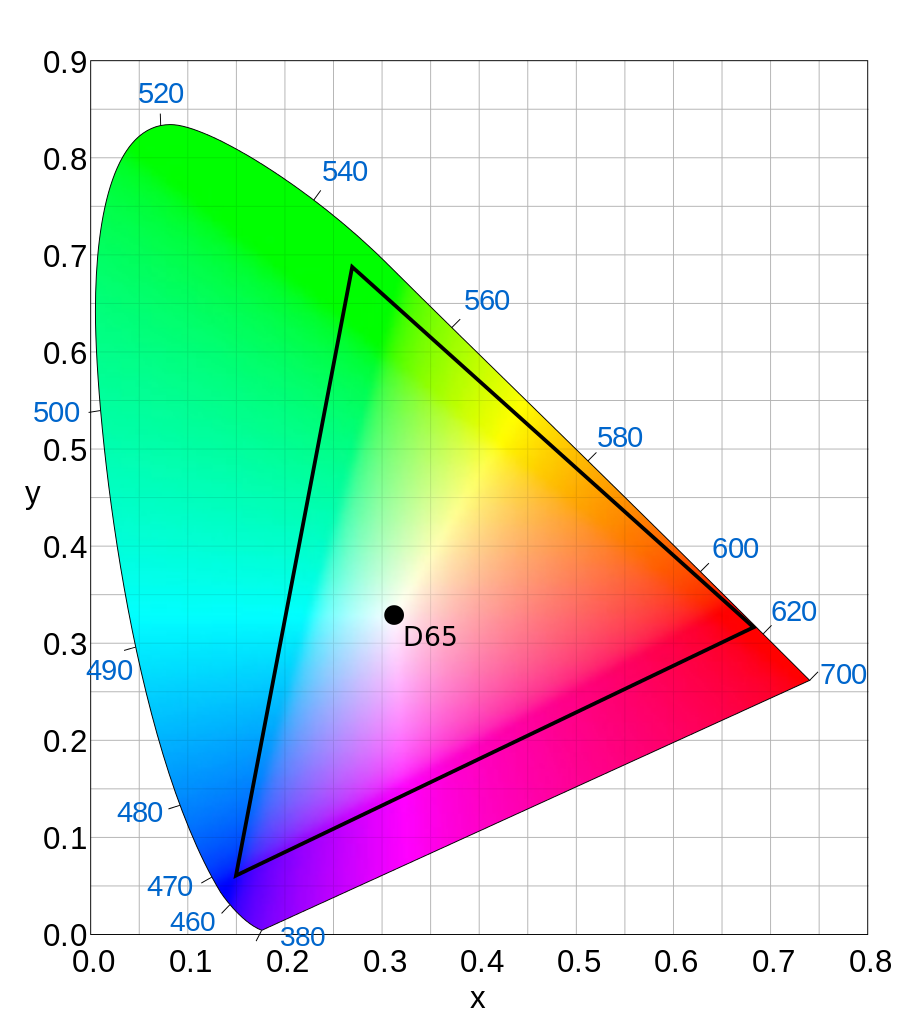 https://commons.wikimedia.org/wiki/File:CIExy1931_Rec_2020_and_Rec_709.svg
https://commons.wikipedia.org/wiki/File:DCI-P3_D65.svg
98
BT.709 / BT.2020と DCI-P3 の色域
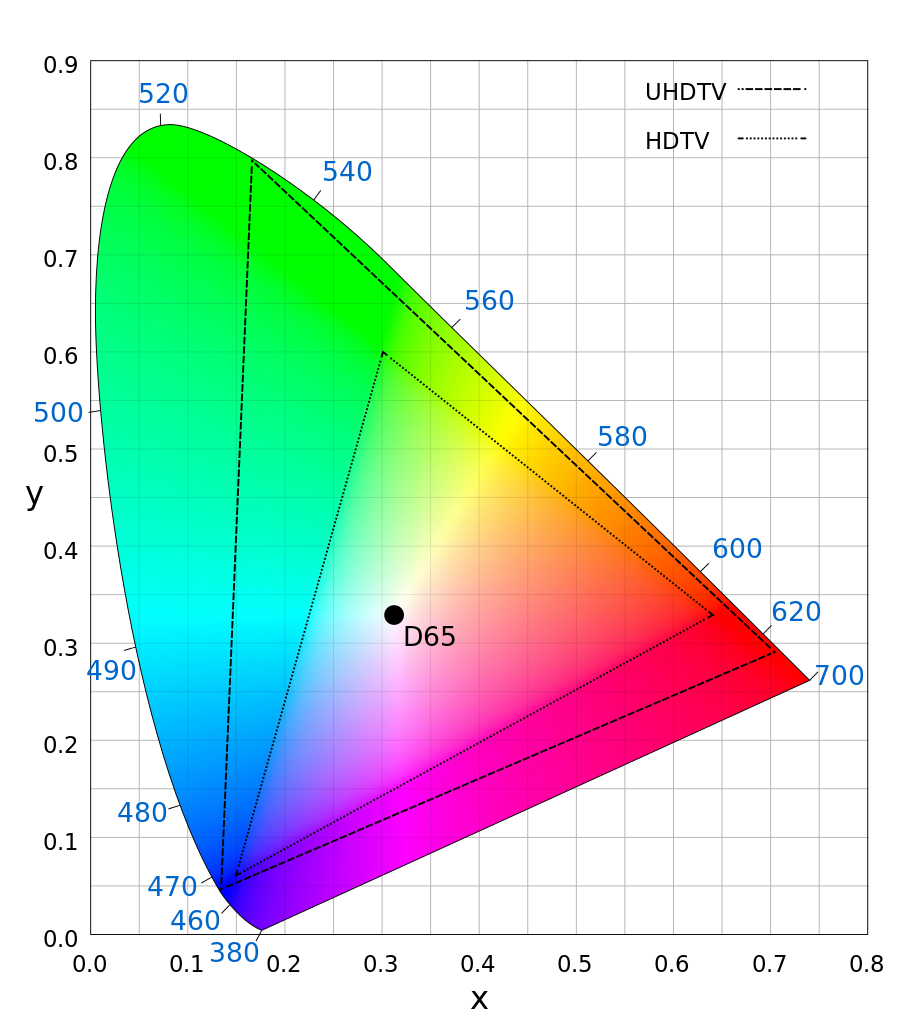 https://commons.wikimedia.org/wiki/File:CIExy1931_Rec_2020_and_Rec_709.svg
https://commons.wikipedia.org/wiki/File:DCI-P3_D65.svg
99
表示不可能な色域の飽和
テレビで表示可能な色域を超える色は必ず飽和される
方法は製品依存
単純な彩度のクランプ
非線形で滑らかな飽和
etc.

彩度クランプされても輝度クランプ程粗は目立たない
しかしやはり高彩度部分の階調は失われるため避けたい
100
DCI-P3 程度に飽和
DCI-P3 程度の色域で出力する方が自然で無難
色域マッピングで DCI-P3 程度に飽和
BT.2020 ほど色相の移動が目立たない
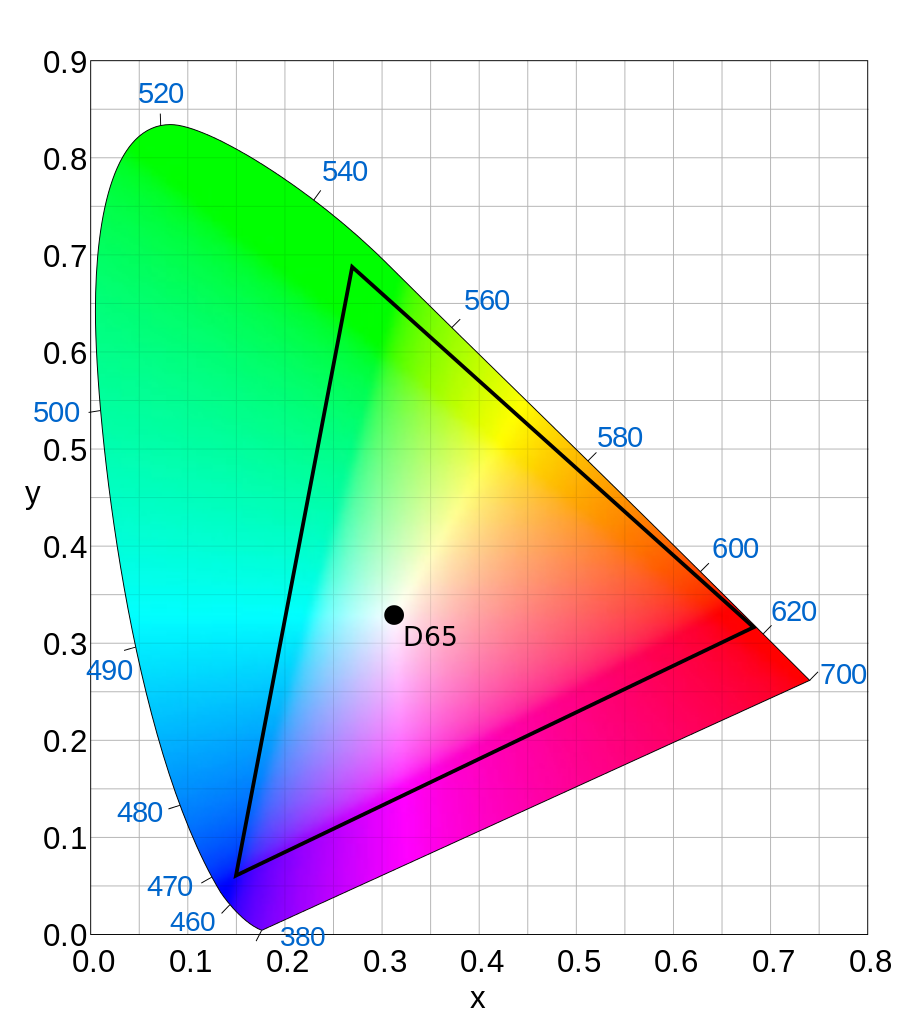 https://commons.wikipedia.org/wiki/File:DCI-P3_D65.svg
101
BT.2020 と DCI-P3 の色域マッピングの比較
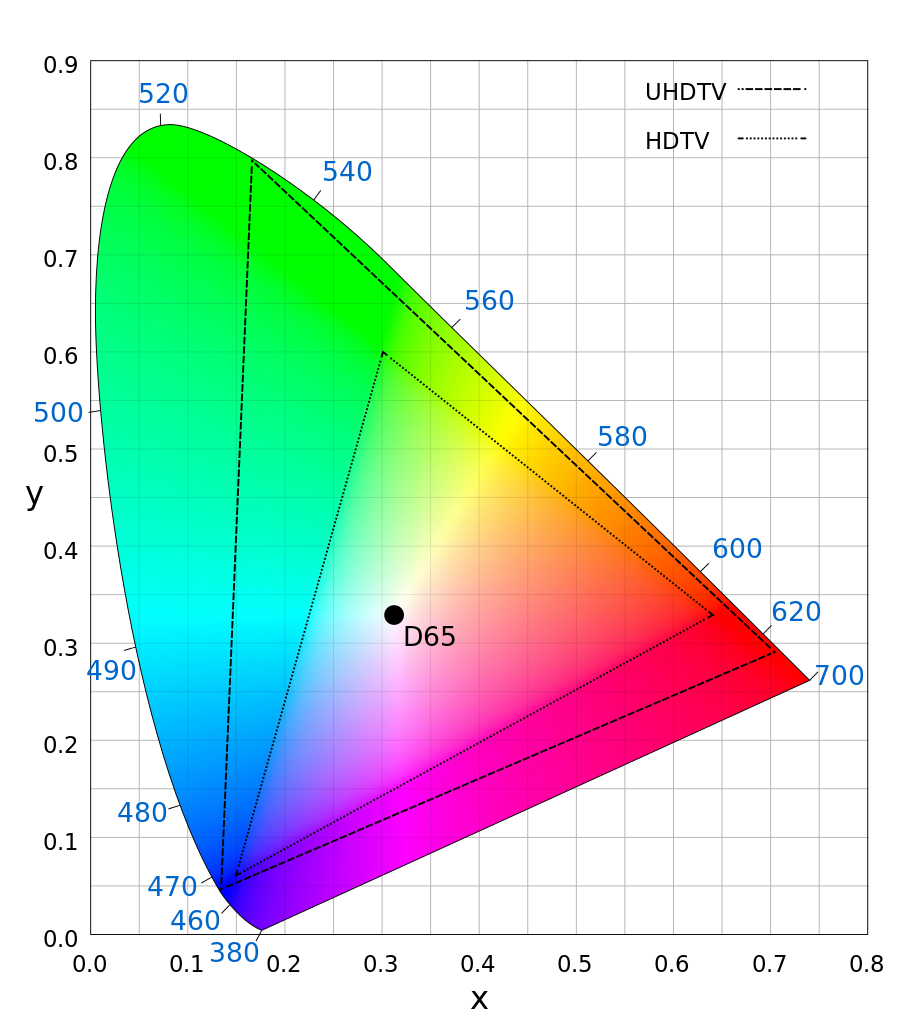 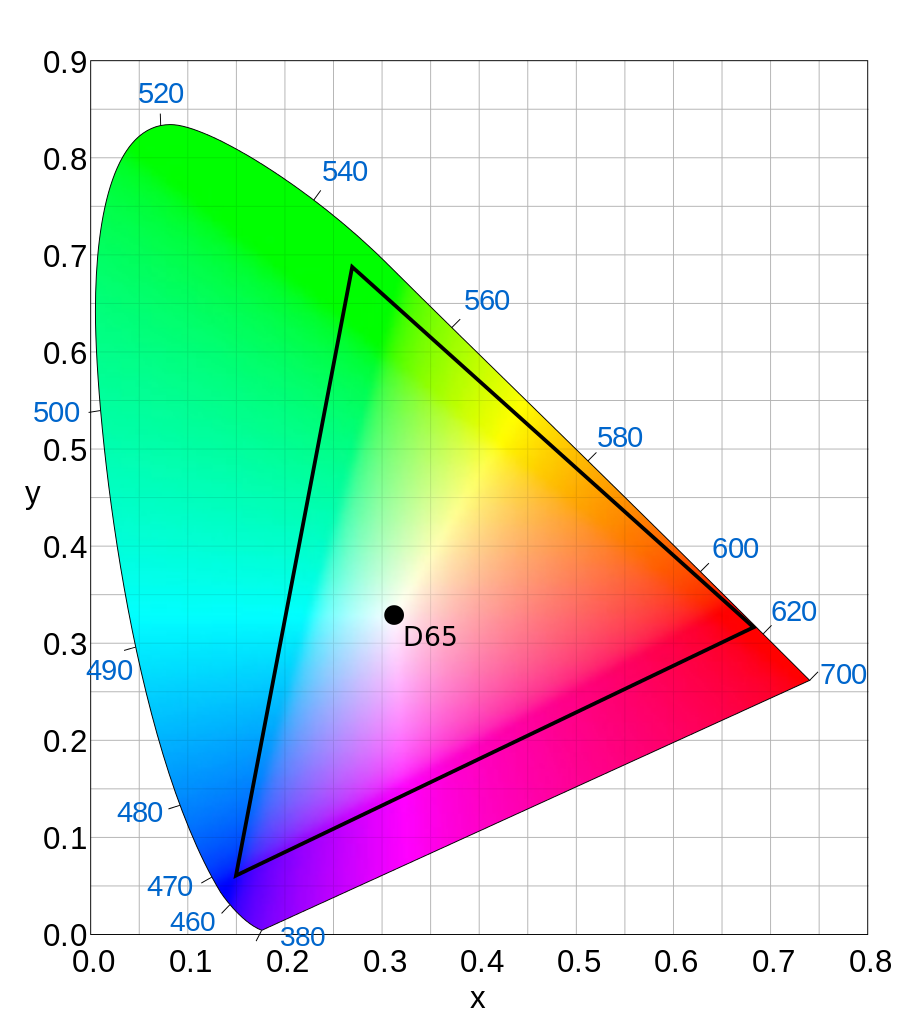 https://commons.wikipedia.org/wiki/File:DCI-P3_D65.svg
https://commons.wikimedia.org/wiki/File:CIExy1931_Rec_2020_and_Rec_709.svg
102
その他
その他の小ネタ
その他 HDR 対応における留意点
HDR 出力の確認
HDR / SDR 比較スクリーンショットの撮り方？
今後の課題
104
その他HDR 対応における留意点
グレア／レンズフレア
グレアやレンズフレアの調整は？
物理的には設定を変更する必要はない
しきい値無しのシミュレーションに基づく場合
多くのケースではアーティステックな調整が為されている
HDR ではやや弱めの設定に変更する方が無難
106
ポストプロセス系アンチエイリアス
ポストプロセス系のアンチエイリアスの色空間
SDR (LDR) へのトーンマップを前提にした処理に注意
1.0 を超える場所で適切な処理を行っていない可能性あり
107
ディザの有用性
ディザリングを有効に
10-bit PQ は若干精度が低い
輝度によっては 8-bit sRGB と同レベル
Dolby Vision のように 12bits あれば充分
量子化ビット数に最適化したディザリングが有効
OETF 適用後の非線形空間でオフセット
ディザを有効にすると 8-bit PQ でも何とかなる

トーンマップ後の最低／最大輝度にはオフセットしない
特に明るい白にディザが適用されると目立ちやすい
SDR ではそれほど目立たなかったが HDR ではかなり目立つ
108
画面モードとバックバッファ
必ず同じ精度のフォーマットに
10bits に量子化しても画面モードが 8bits では無意味
精度が強制的に低下されてしまう
ディザも不適切なスケールとなる
109
その他HDR 出力の確認方法
シミュレーションモードの必要性
HDR モニタはまだまだ普及には遠い
しかしアーティストは HDR 出力を確認する必要がある

当面は既存の SDR モニタで HDR を確認するしかない
111
シミュレーションモードの必要性
SDR モニタで HDR 出力をシミュレーション
例えばモニタ出力を 1000nits とみなして 10.0 で正規化
本来の 1/10 の明るさで 10 倍までの輝度を sRGB 表示
SDR 出力とも比較可能に
SDR も HDR に白レベルを合わせて 1/10 輝度の表示モードを用意
出来るだけ暗い部屋でモニタを明るくして確認

今回のスライドの比較画像はこの方法でキャプチャ
本来 10 倍明るく表示されるべき画像
112
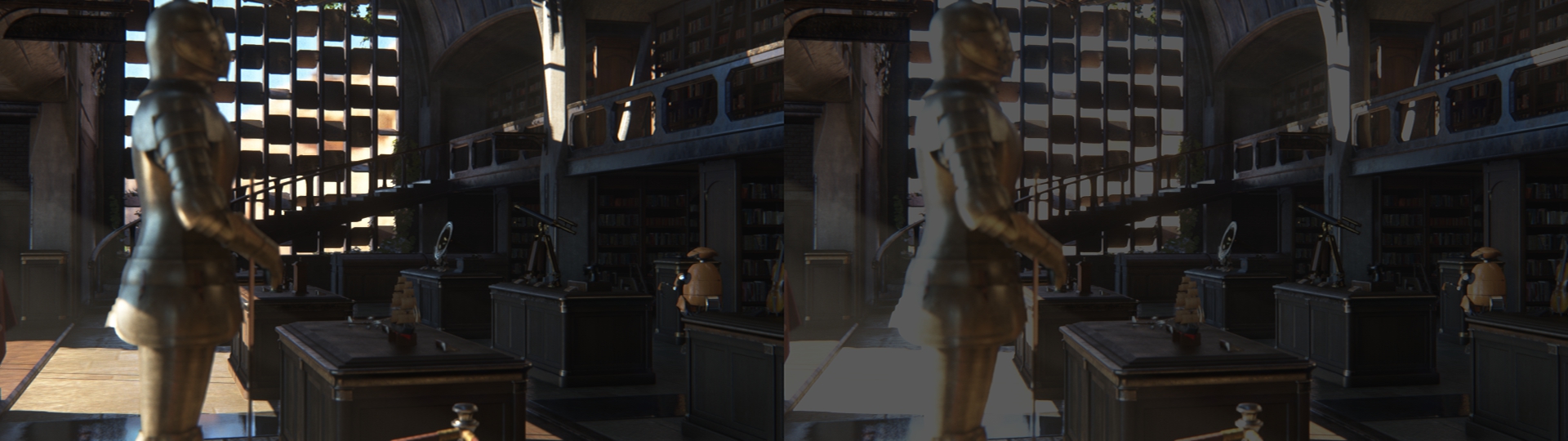 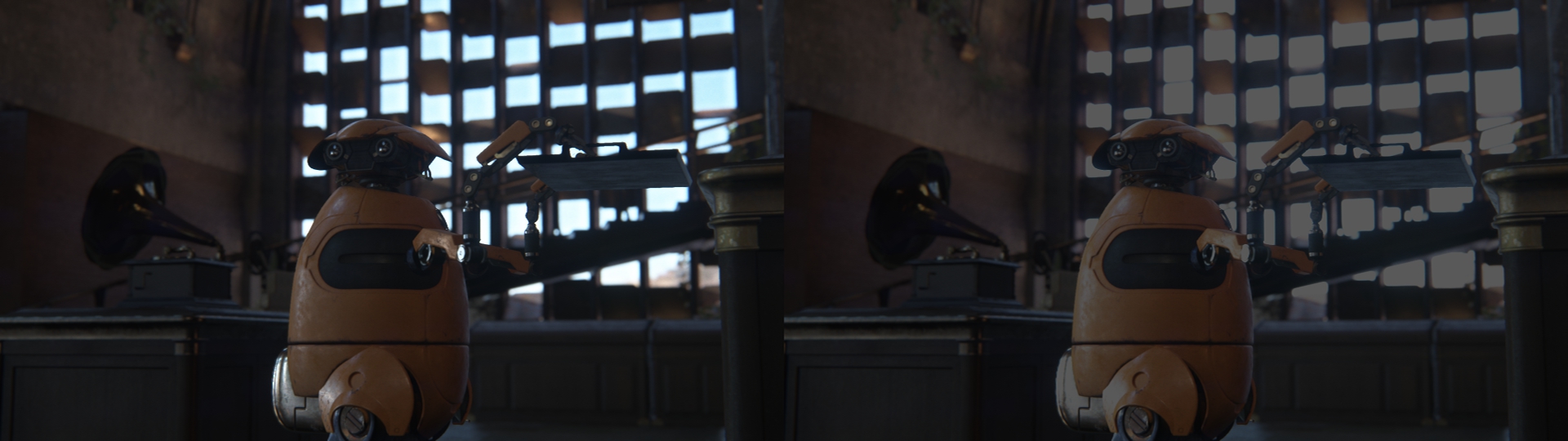 なるべく暗い部屋でモニタ出力を上げると本来の HDR と SDR に近い状態をシミュレートできる
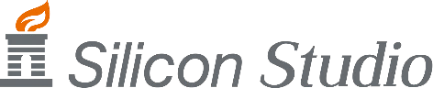 ©Silicon Studio Corp., all rights reserved.
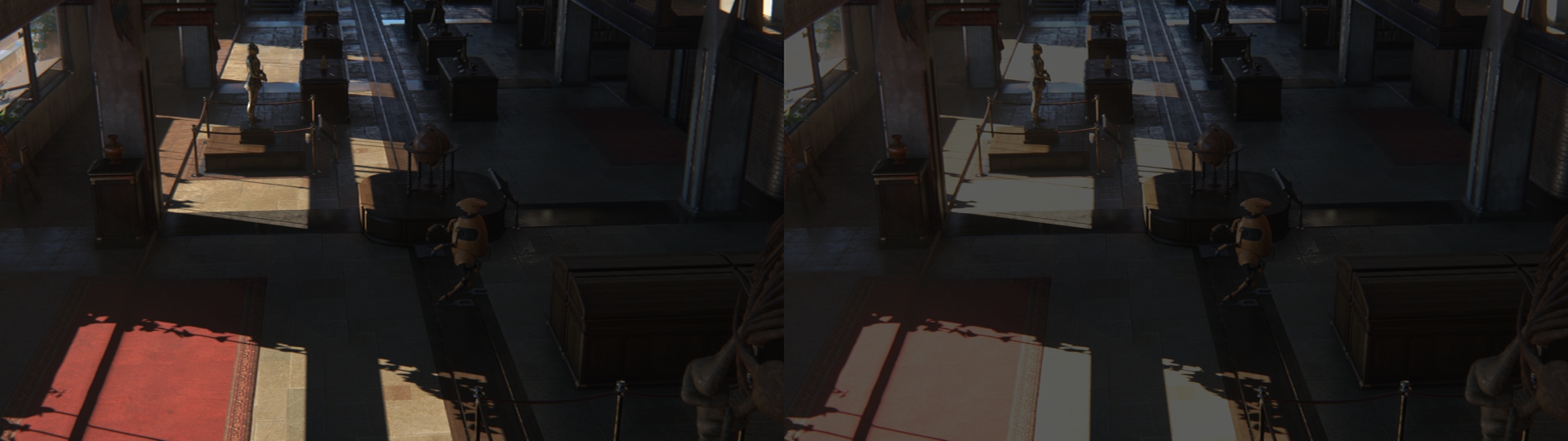 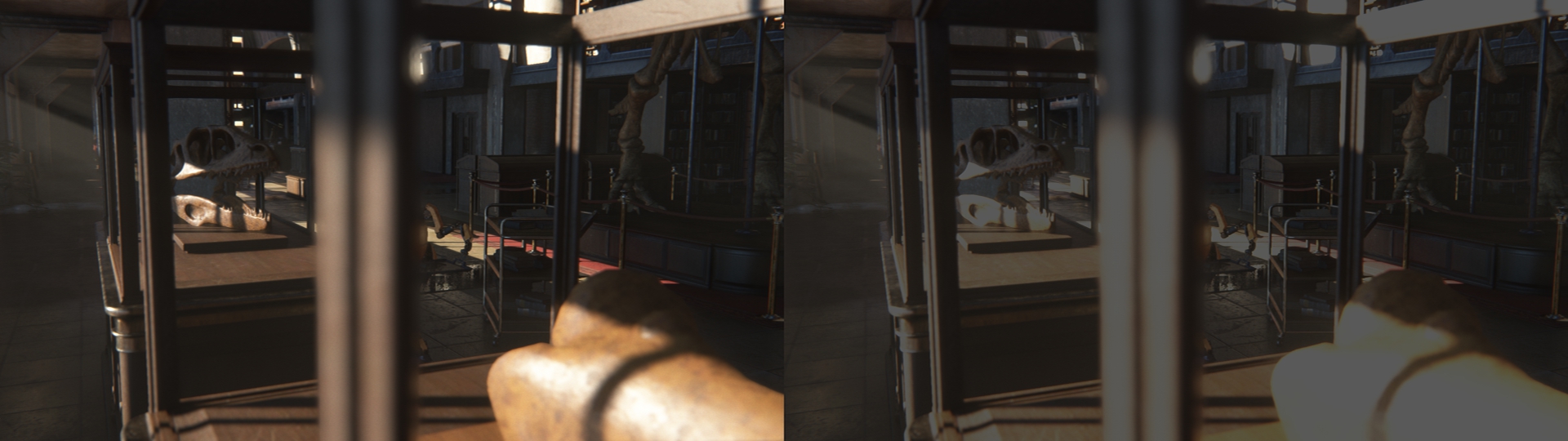 なるべく暗い部屋でモニタ出力を上げると本来の HDR と SDR に近い状態をシミュレートできる
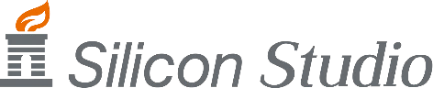 ©Silicon Studio Corp., all rights reserved.
明るい SDR モニタでの HDR 表現
近年の明るいモニタへの SDR 出力はもったいない？
明る過ぎるためにわざわざモニタを暗くする現状
画面を明るくして HDR シミュレーション
500nits 程度以上の明るさがあれば実用可能
出力スケールを任意に変更できると良い
1/3～1/10 程度のスケールが実用的
8-bit 出力では暗い領域の精度が不足
酷いバンディングが発生する
ディザリングは必須
115
その他HDR / SDR 比較画像の撮影
HDR / SDR 比較スクリーンショット
非常に難しい
比較画像は SDR 環境で表示することが前提
そもそも不可能
SDR 表示で HDR の表現力と SDR との違いを説明
SDR 画像を通常よりも劣化させざるを得ない
117
比較スクリーンショットの作り方
写真で HDR 対応モニタを撮影
普通に撮影して比較すると HDR が必ず白飛びしてしまう
露出を抑えざるを得ないが SDR が暗くなり過ぎる

この資料のような HDR シミュレーションで比較
やはり SDR が暗くなり過ぎる
1000nits 想定なら本来の 1/10 の輝度

独自のレタッチを行う
ノウハウが必要
SDR / HDR の表現力の違いを正しく理解している必要あり
118
メーカによって比較方法もバラバラ
各社独自の方法で比較画像を作っている模様
SDR / HDR の特徴が反対に見えるものも
コントラストを高くしたために HDR だけが白飛びしたり
本末転倒
119
比較スクリーンショットの理想
出来るだけ SDR を劣化させない
突っ込みどころとなる…
HDR の強みを理解できるようにする
SDR では白飛びする明部の色の再現
ただ明るくなる訳ではない
120
輝度を 1/3 にしたシミュレーション
SDR の明るさは 1/3 にして sRGB 出力
HDR は 300nits 用トーンマップを 1/3 輝度で sRGB 出力
基準白レベルを 33nits とした 100-nit HDR とも言える
121
輝度を 1/3 にしたシミュレーション
HDR 画像
明部の色味は 300-nit HDR を再現
SDR 画像
本来の 1/3 輝度となる
HDR シミュレーションの 1/10 よりも明るく劣化が少ない
122
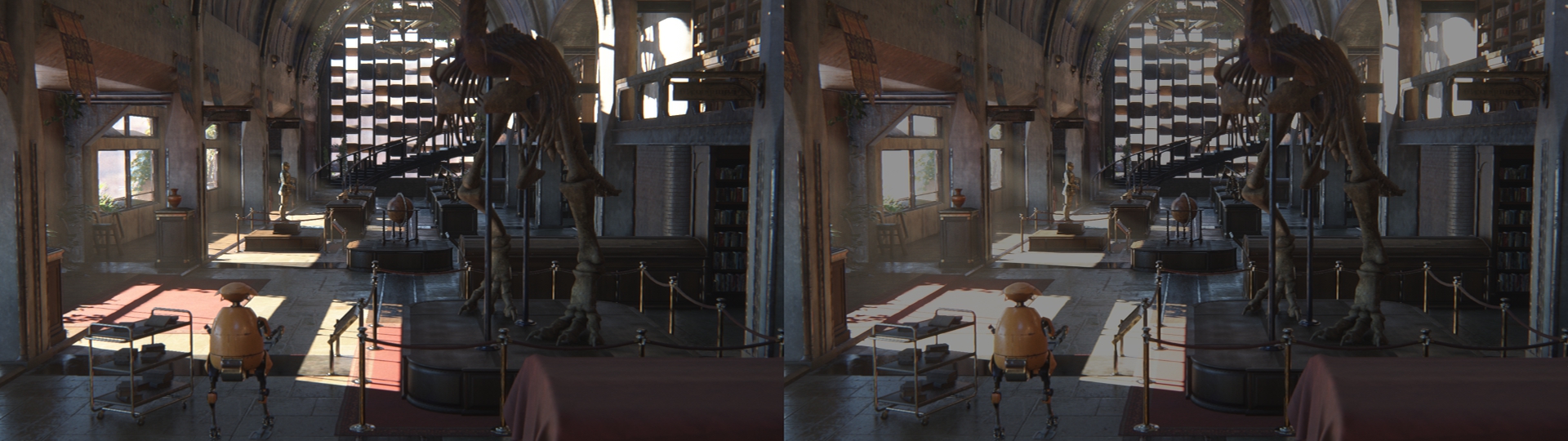 SDR 1/3
HDR 1/3
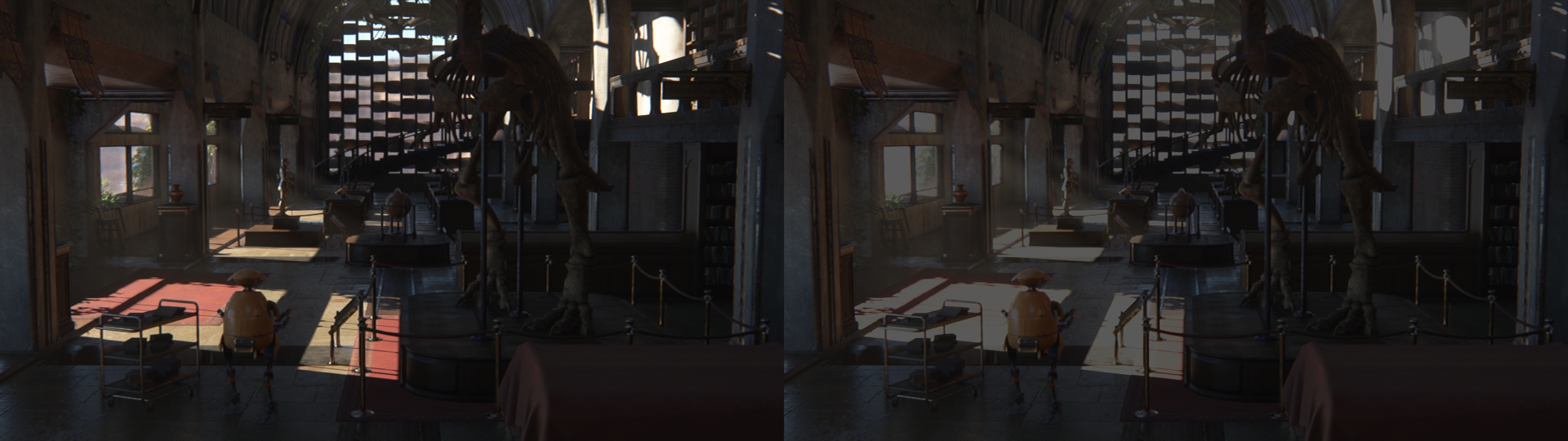 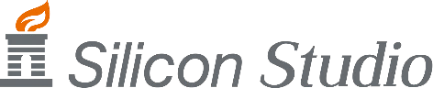 HDR 1/10
SDR 1/10
©Silicon Studio Corp., all rights reserved.
[Speaker Notes: 上段は HDR / SDR 出力を 1/3 輝度でシミュレートした画像。下段は HDR / SDR 出力を 1/10 輝度でシミュレートした画像。]
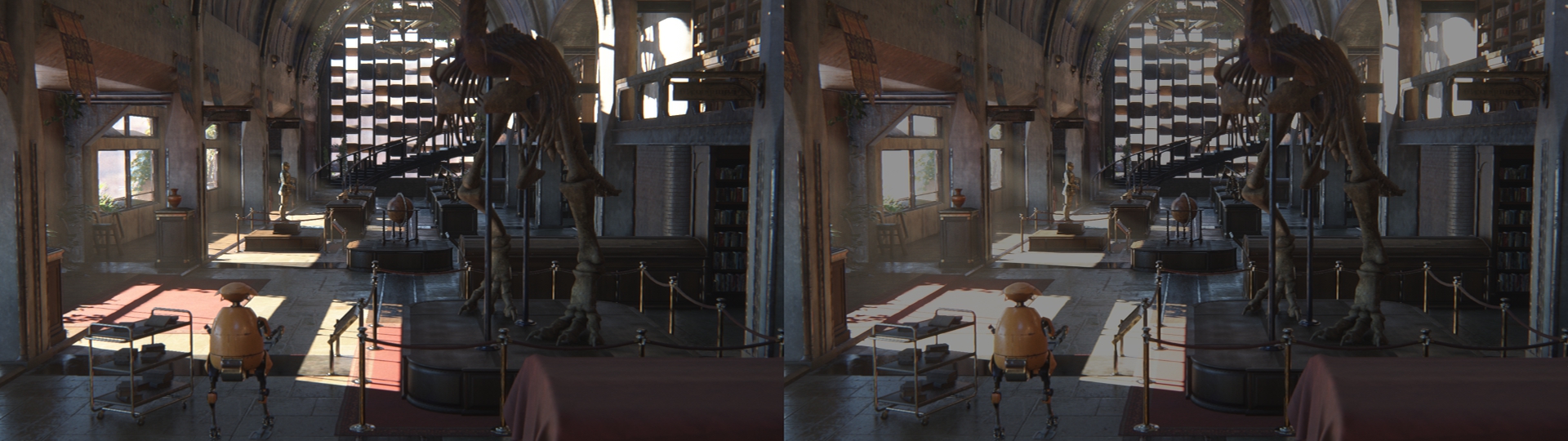 輝度を 1/3 にしたシミュレーション
SDR 画像はまずまず
劣化させた感は少ない
HDR にやや白飛びの傾向
1/4 程度でも良いかも
SDR 1/3
HDR 1/3
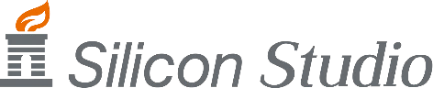 124
©Silicon Studio Corp., all rights reserved.
HLG でエンコードしてみる
HLG はもともと互換性の高さが特徴
逆に擬似的な HDR 表示にも使えるはず

色域は BT.709 のまま HLG OETF を適用
これを SDR モニタで表示
SDR 画像は規定どおり 1.0 にトーンマップして HLG OETF
HLG の SDR 領域は BT.709 とほぼ互換
125
色域は BT.709 のまま HLG OETF を適用
HDR 画像
高輝度領域が対数圧縮された画像となる
明部の色味は本当の HDR 程ではないが再現できる
SDR 画像
本来の 1/4～1/5 程度となる
8-bit RGB 値で 127
HDR シミュレーションの 1/10 よりは明るく劣化が少ない
126
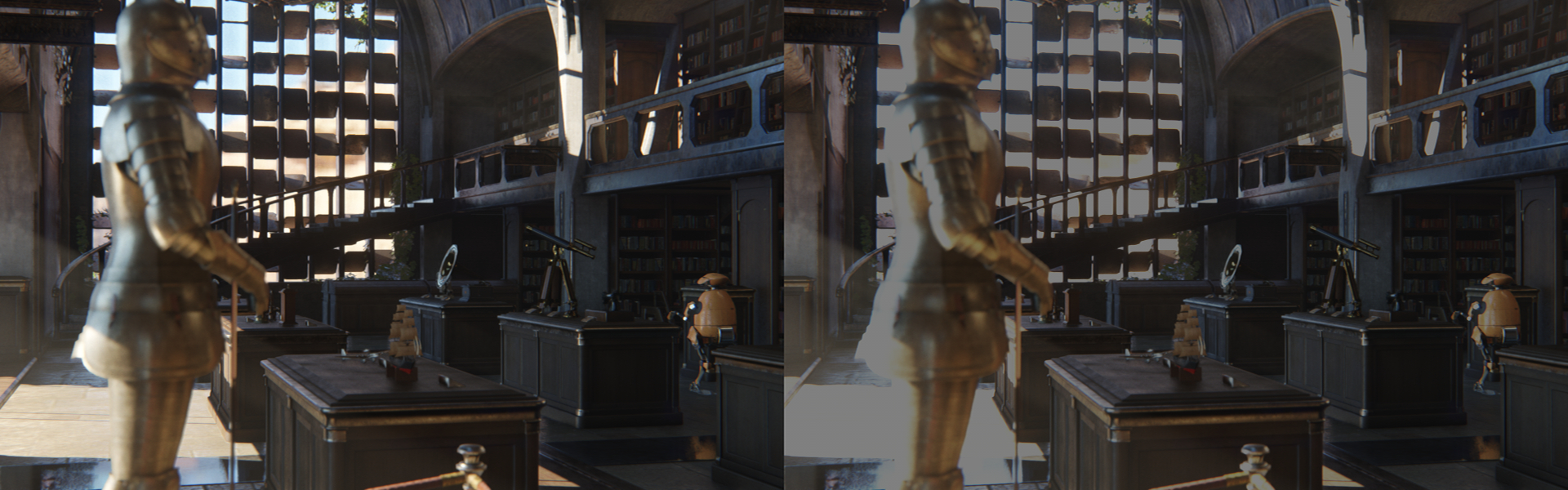 HDR HLG
SDR HLG
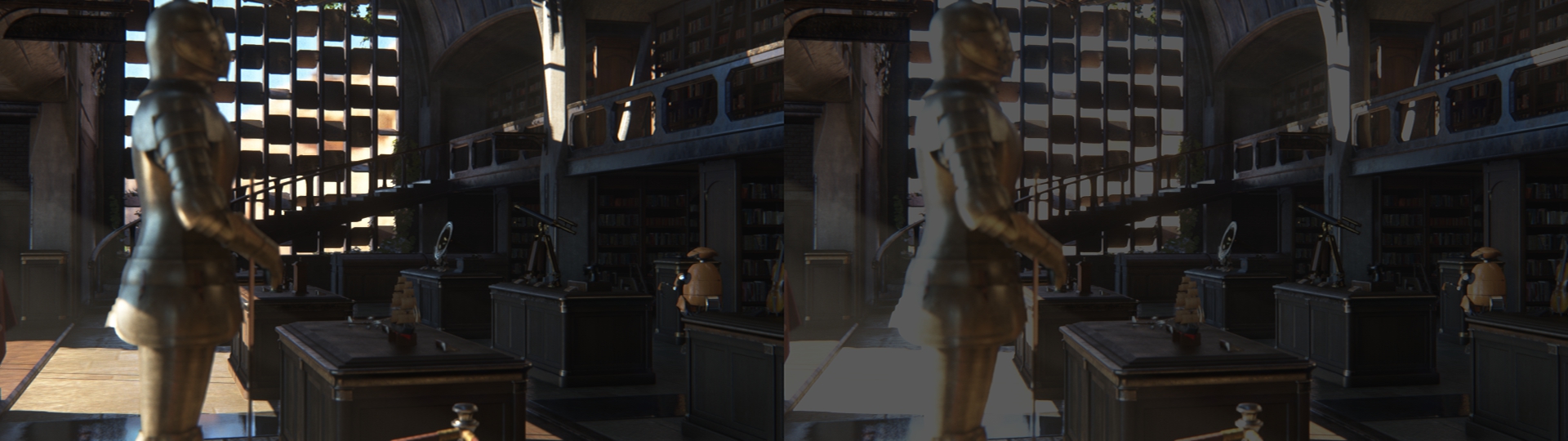 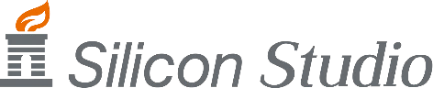 HDR 1/10
SDR 1/10
©Silicon Studio Corp., all rights reserved.
[Speaker Notes: 上段は HLG BT.709 でエンコード(してSDR表示)した画像。
下段は HDR / SDR 出力を 1/10 輝度でシミュレートした画像。]
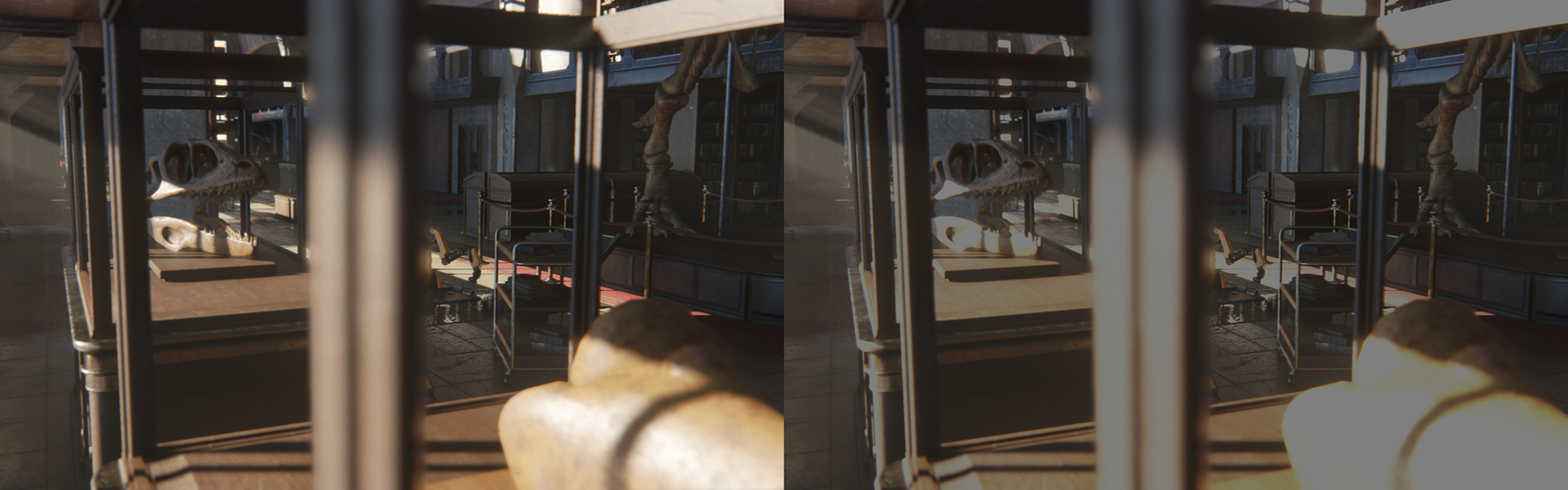 HDR HLG
SDR HLG
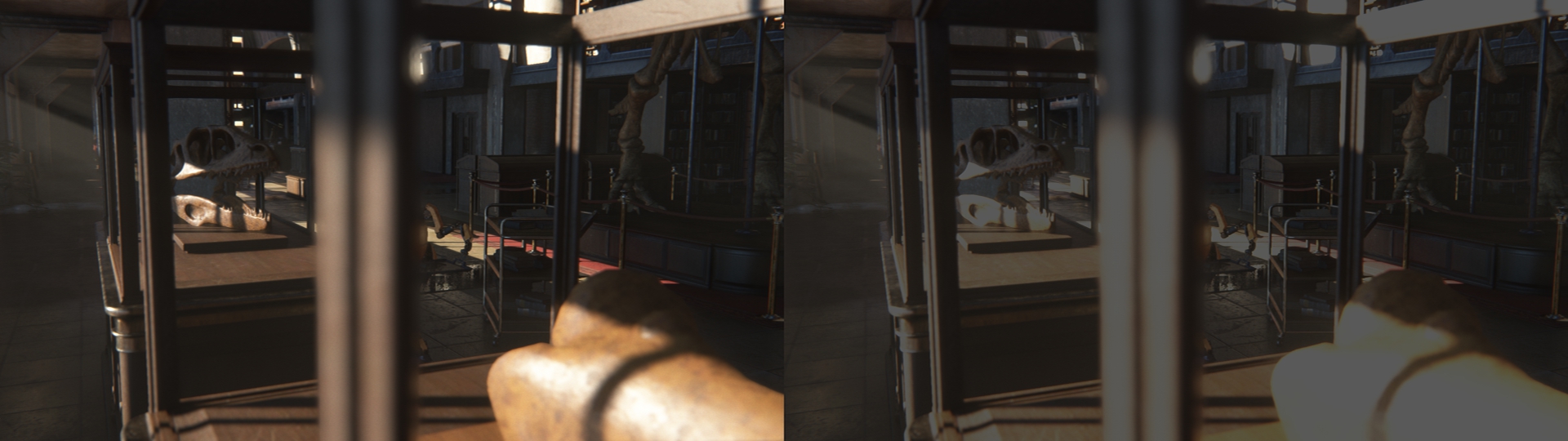 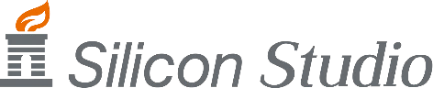 HDR 1/10
SDR 1/10
©Silicon Studio Corp., all rights reserved.
[Speaker Notes: 上段は HLG BT.709 でエンコード(してSDR表示)した画像。
下段は HDR / SDR 出力を 1/10 輝度でシミュレートした画像。]
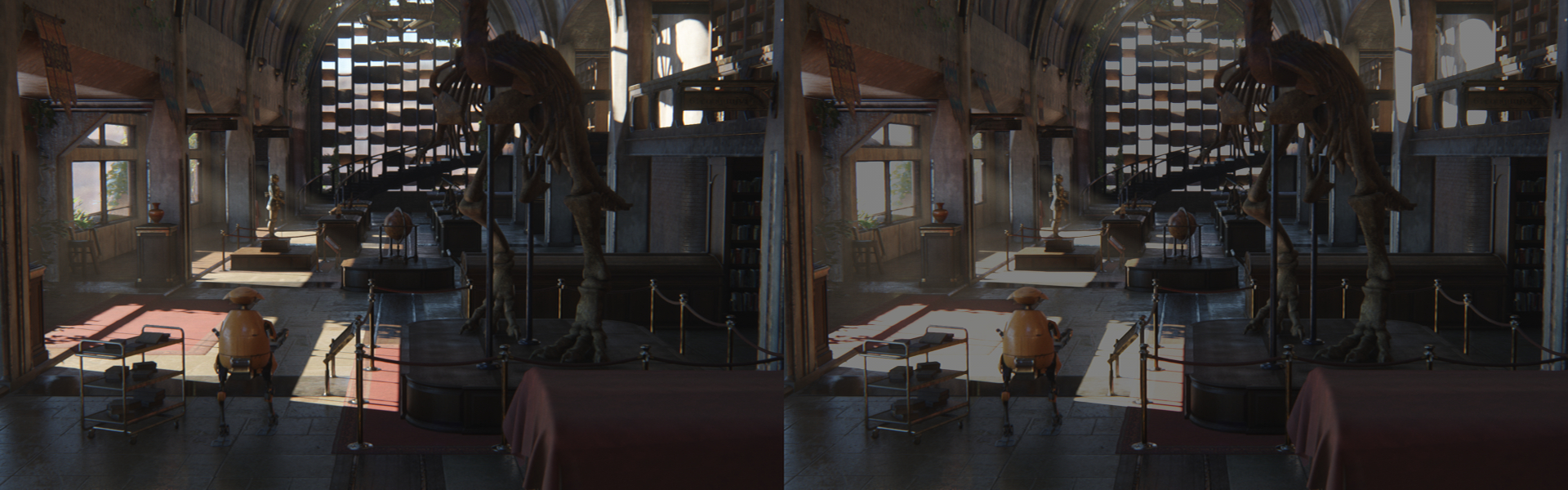 HDR HLG
SDR HLG
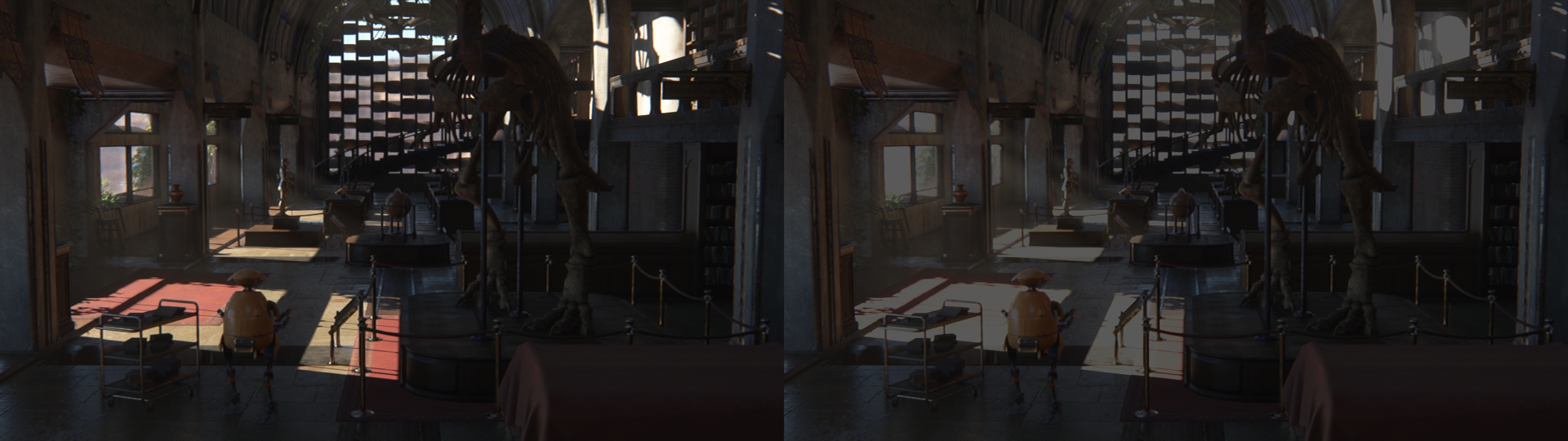 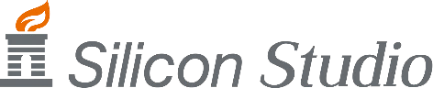 HDR 1/10
SDR 1/10
©Silicon Studio Corp., all rights reserved.
[Speaker Notes: 上段は HLG BT.709 でエンコード(してSDR表示)した画像。
下段は HDR / SDR 出力を 1/10 輝度でシミュレートした画像。]
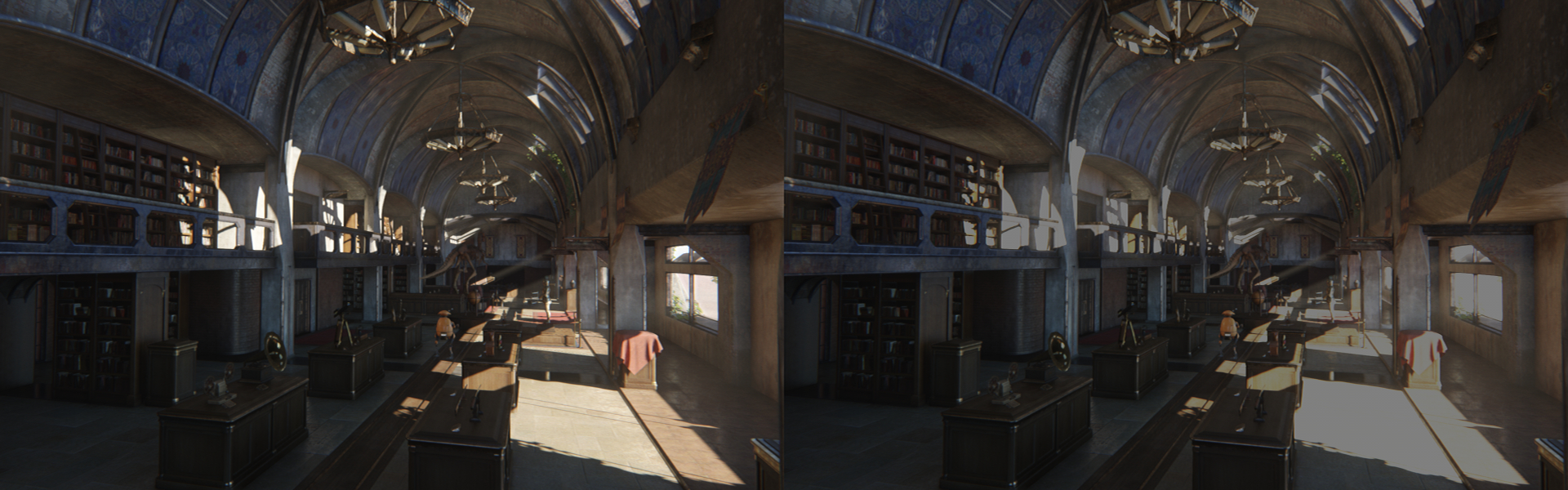 HDR HLG
SDR HLG
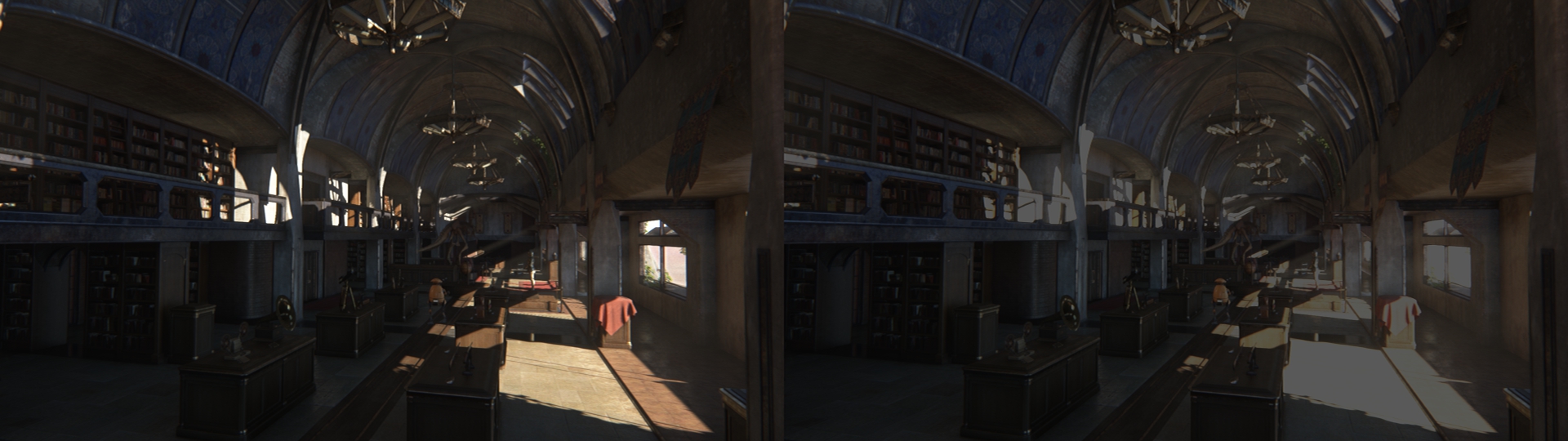 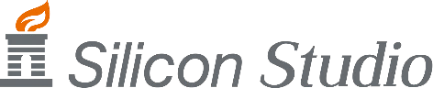 HDR 1/10
SDR 1/10
©Silicon Studio Corp., all rights reserved.
[Speaker Notes: 上段は HLG BT.709 でエンコード(してSDR表示)した画像。
下段は HDR / SDR 出力を 1/10 輝度でシミュレートした画像。]
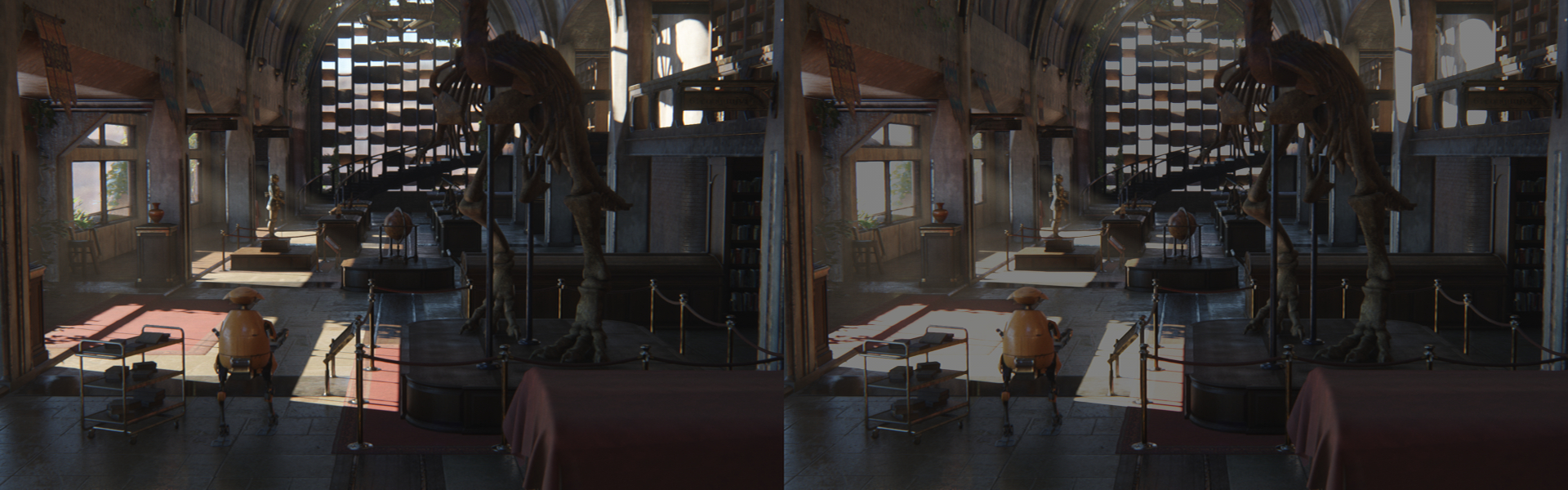 HLG でエンコード
SDR 画像はやや暗め
HDR 画像は飽和により高輝度の彩度がやや低め
1/3 輝度のシミュレーションよりも白飛びは少ない
HDR HLG
SDR HLG
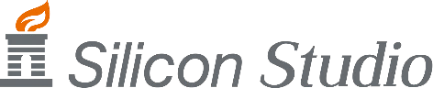 131
©Silicon Studio Corp., all rights reserved.
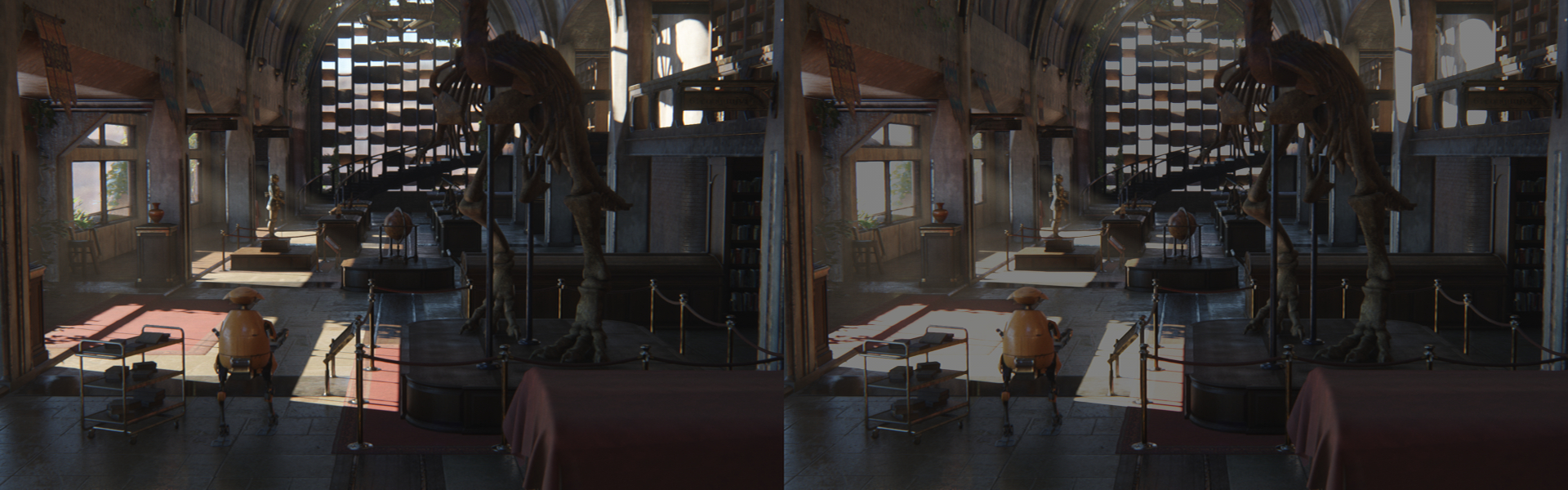 1/3 輝度と HLG の比較
HDR HLG
SDR HLG
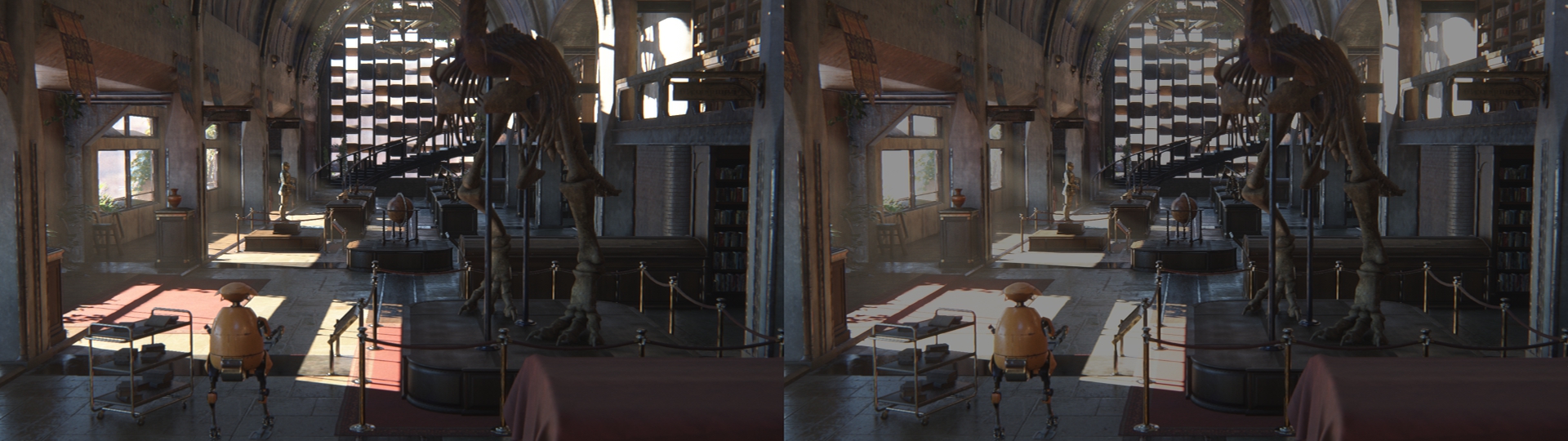 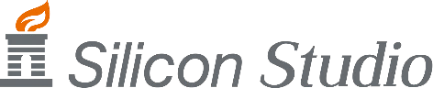 SDR 1/3
HDR 1/3
©Silicon Studio Corp., all rights reserved.
[Speaker Notes: 上段は HDR / SDR 出力を 1/3 輝度でシミュレートした画像。下段は HLG BT.709 でエンコード(してSDR表示)した画像。]
結果の評価
いずれもまずます実用的
SDR 画像はまずまず良い感じ
劣化させた感は少ない
HDR 画像はやや HDR 感が低い
やや SDR との違いが少ないか？
高輝度部分の圧縮や白飛びにより彩度が下がっている
OETF 前に彩度を保持するトーンカーブを適用すべき？

トーンカーブや輝度スケールでいろいろと調整可能
お好みに合わせて調整してください
133
その他今後の課題
トーンマップの改善の余地
現状のシリコンスタジオのアプローチ
互換性最優先
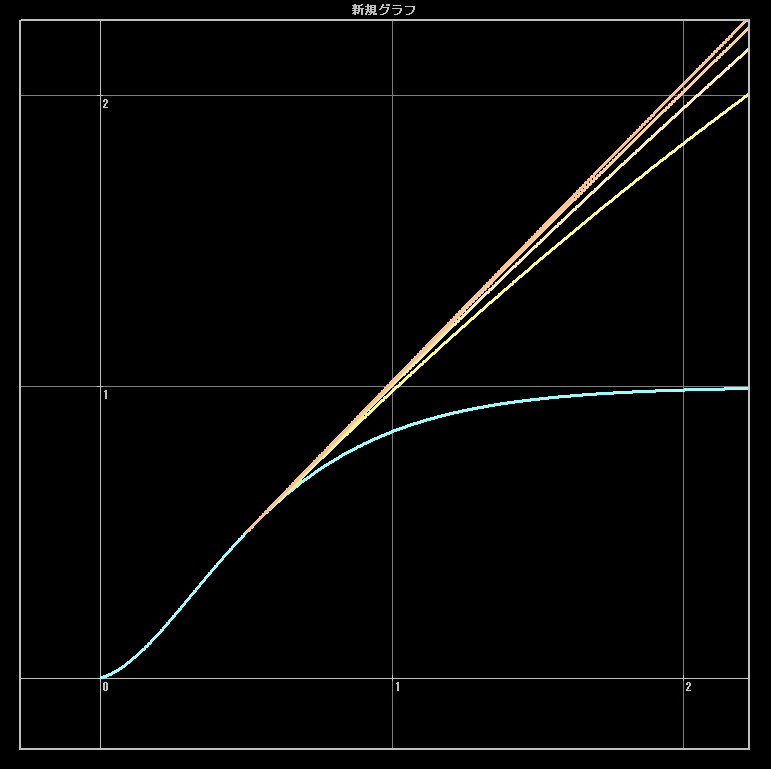 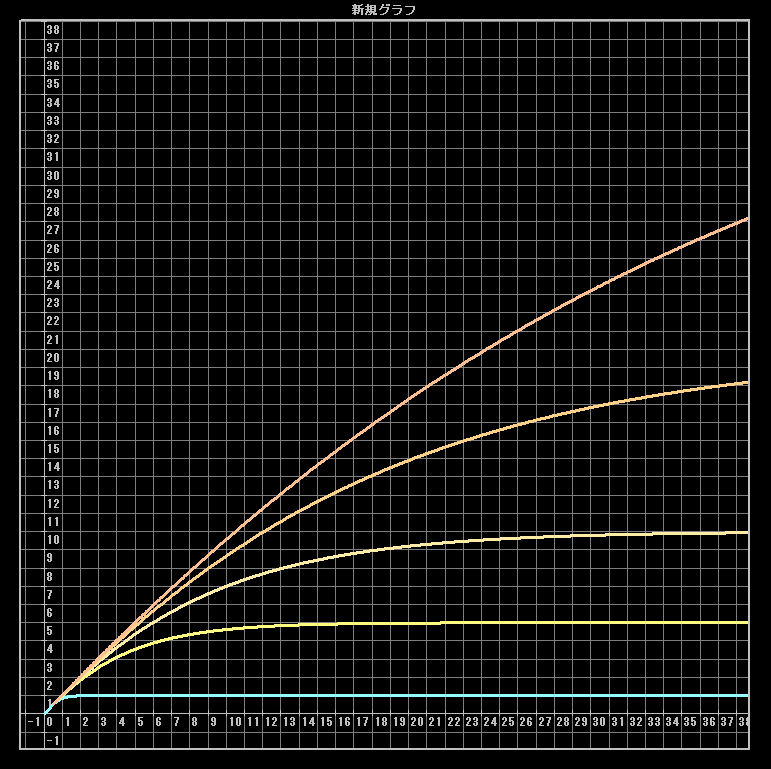 4000 nits
2000 nits
1000 nits
500 nits
100 nits
135
トーンマップの改善の余地
HDR 用に最適化すべきか？
各所からトーンカーブが提案されている
BT.2390, ACES , NVIDIA , AMD, etc.

高輝度部分の飽和曲線
彩度を維持して輝度のみカーブする方が良い？
特に最大輝度が 1000nits 程度以下の場合
高輝度部分の飽和をもっと弱くすべき？
特に 5000nits 程度以上の領域

暗部のSカーブ特性
HDR では黒もより締まる
SDR 時の Sカーブと同じでは黒が潰れ過ぎるかも？
136
暗部のSカーブ特性
HDR になると暗くなる？
従来の SDR は黒浮きが大きい
暗部が底上げされていたため
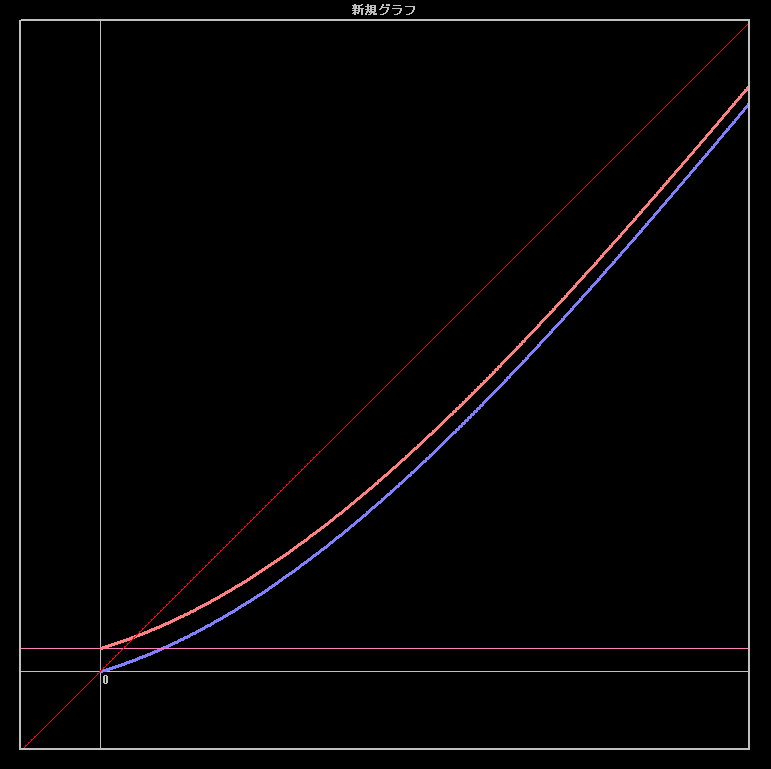 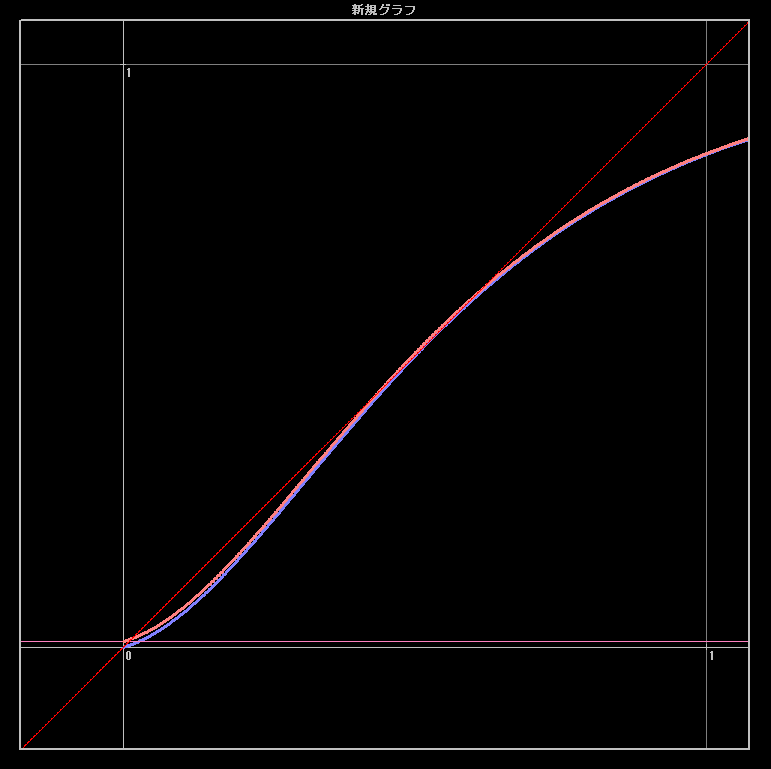 137
暗部のSカーブ特性
暗部のカーブを変更すべきか？
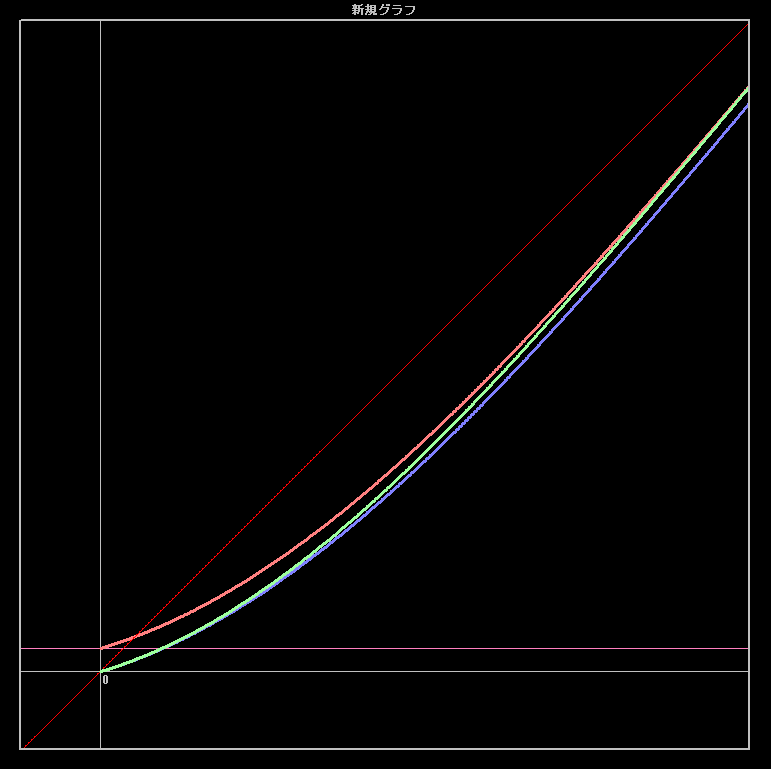 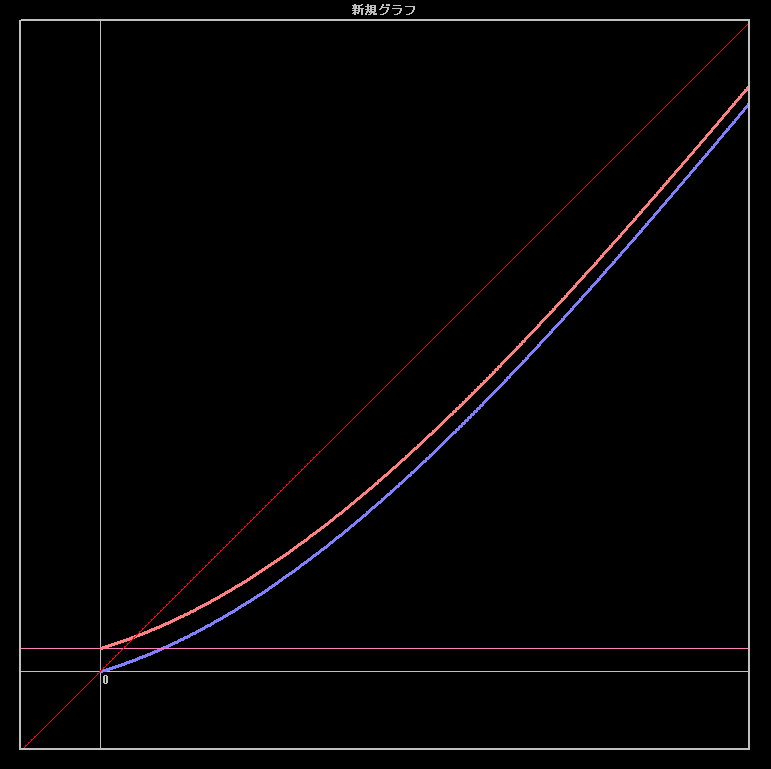 138
色域マッピングの改善の余地
ICpCt 色空間での処理も提案されている
色相の線形性が YCbCr 色空間よりも高い
RGB に戻した際にクランプされないか？

民生用テレビの方が高画質？
大量のデータベースを元にしている
BT.709 のまま出力してテレビに任せる？
テレビ依存なので難しい
一般視聴向けの設定ではヴィヴィッド過ぎる？
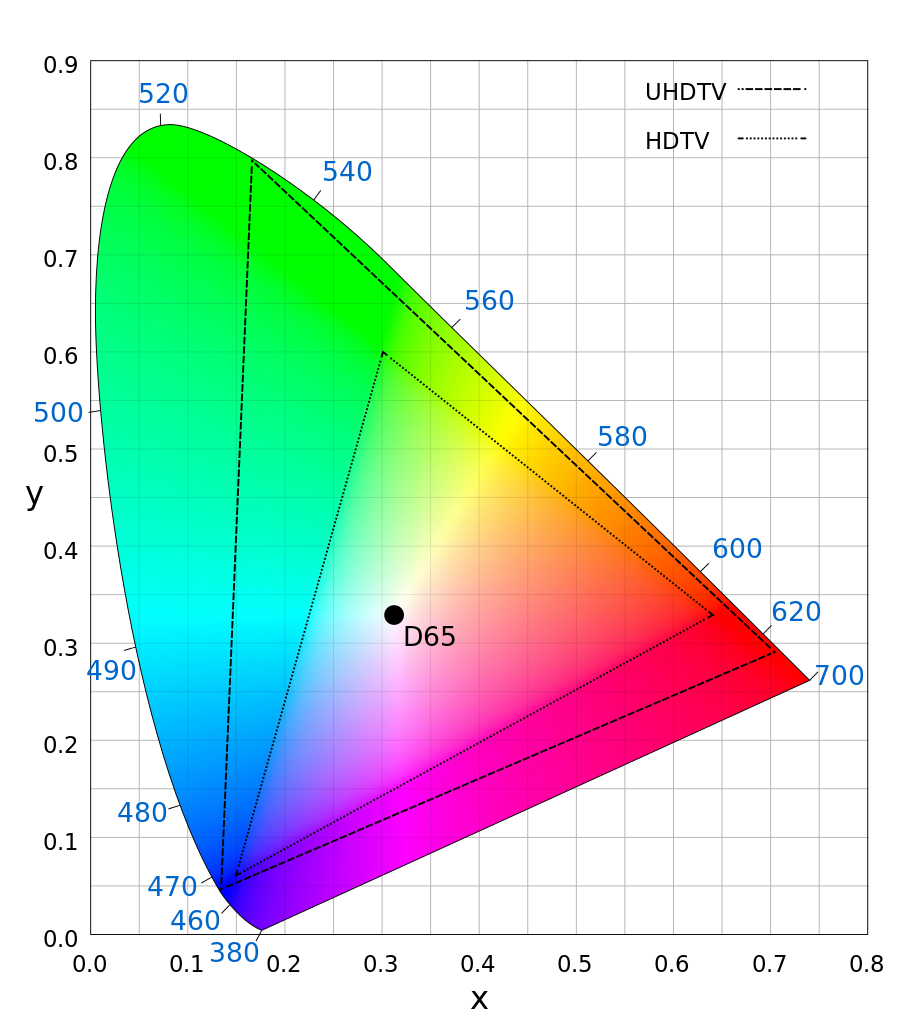 https://commons.wikimedia.org/wiki/File:CIExy1931_Rec_2020_and_Rec_709.svg
139
SDR と HDR の互換性
本当に SDR と共通のパラメタで済ませられるのか？
HDR では明るい色が表示される
SDR では白飛びすることを前提にしていた部分も見えてしまう
HDR ではグレア／レンズフレアが強すぎる
SDR でアーティスティックな設定をしていた場合

基本は共通のパラメタとする
必要に応じて一部のパラメタのみ HDR 用に別設定
多くとも SDR / HDR の２種類程度にすること
140
SDR と HDR の互換性
明るく調整し過ぎに注意
HDR モニタが普及した際に問題になり得る
HDR モニタでパラメタ調整すると明るくしてしまいがち
HDR 対応とは明るくすることではない

常に SDR 出力も確認しながら調整すること
SDR 時の白飛びを HDR で抑えられているか？
比較モードを用意すると便利
141
SDR と HDR の互換性
適切な HDR(シーンリニア)情報の重要性
空や太陽の輝度
加算エフェクトの修正
白飛びを利用したエフェクトは HDR 出力では破綻する
物理的には高輝度のブレンドとすべき
トゥーンやノンフォト系などの物理に基づかない表現
従来のものは基本的には互換性がない
今後の開発は HDR 出力を視野に入れることが重要
単純に明るくしてしまわないように注意
142
SDR と HDR の互換性
ガンマ補正
従来のガンマ補正をグレーディング用途に使っていた場合
HDR ではガンマ特性の大きな変更は実用的ではない
明るい色が不適切な輝度になる可能性あり
トータルガンマで 0.9～1.2 程度までなら何とか
143
SDR と HDR の互換性
LUT グレーディングの互換性
従来の LUT はそのままでは使えない
HDR では 1.0 よりも高い値に拡張した LUT が必要
自動拡張可能？
おそらく難しい
初めから HDR を想定して作成する必要あり
HDR を想定した LUT は SDR にも適用可能
格納方法は PQ や類似の非線形空間が提案されている
144
まとめ
まとめ
HDR 出力対応
EOTF 変換
色域変換
HDR 規格信号の出力
HDR レンダリングフローの変更

魅力ある映像のために
トーンマップの変更
色域マッピング

HDR 画像比較
輝度を下げたシミュレーション
比較画像の作成

互換性の課題も…
パラメタは出来るだけ SDR と共通に
LUT の HDR 対応
146
まとめ
HDR の展望
SDR の 20倍以上の相対輝度が理想
一般的なシーンなら非線形にトーンマップすれば充分表現可能
SDR でも 200～300nits 以上出る実情では 5000nits 以上が理想
現状の 1000nits 程度ではまだまだ理想には遠い

たとえ 1000nits でも従来より表現の幅は広くなった
映像を明るくするだけでなく表現の幅を広げる進化が可能
この認識を示せるようになってきたことは大きい
147
最後に…
YEBIS、Mizuchi をはじめ
弊社ミドルウェアは
常に進化を続けています！
149
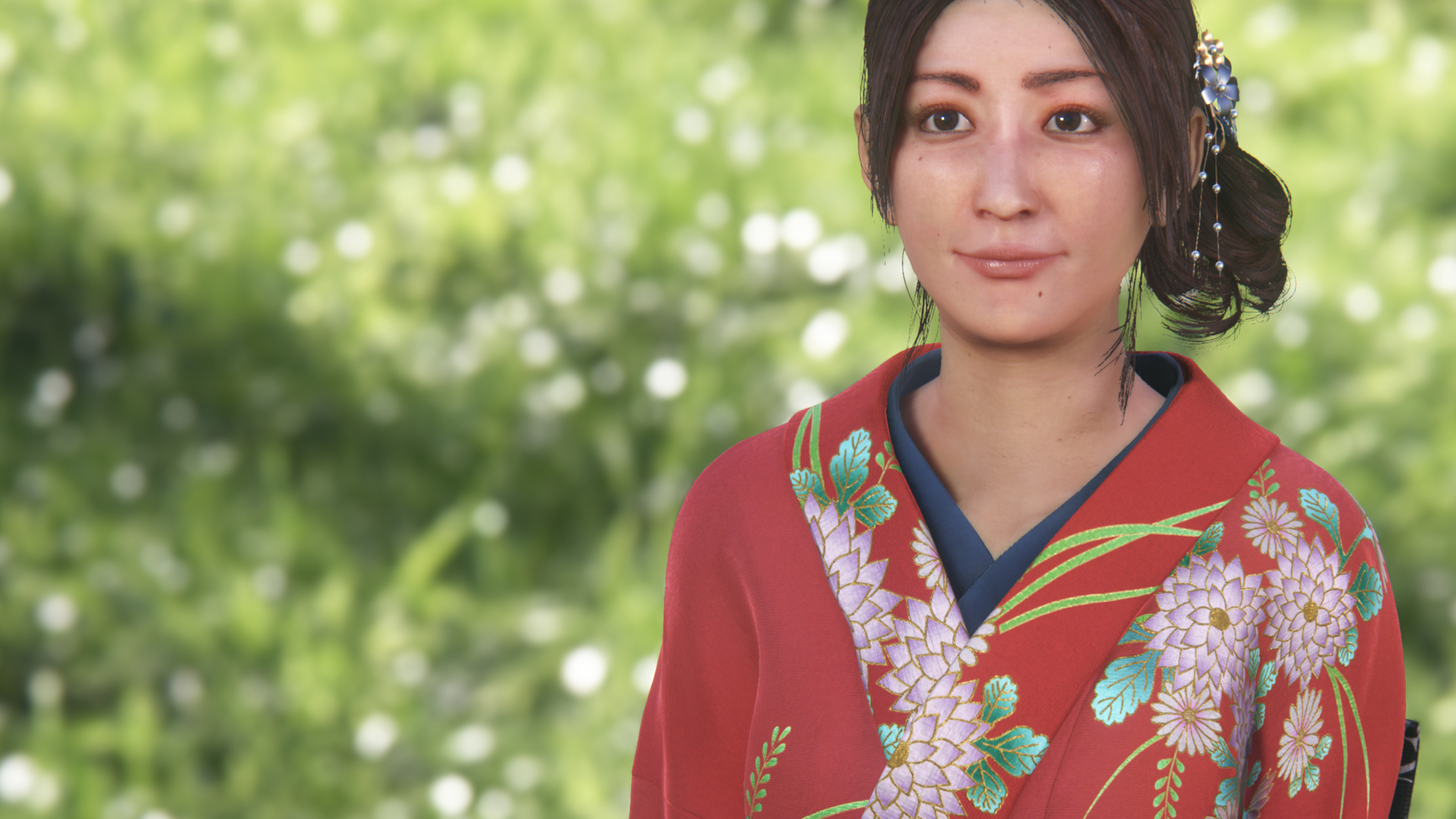 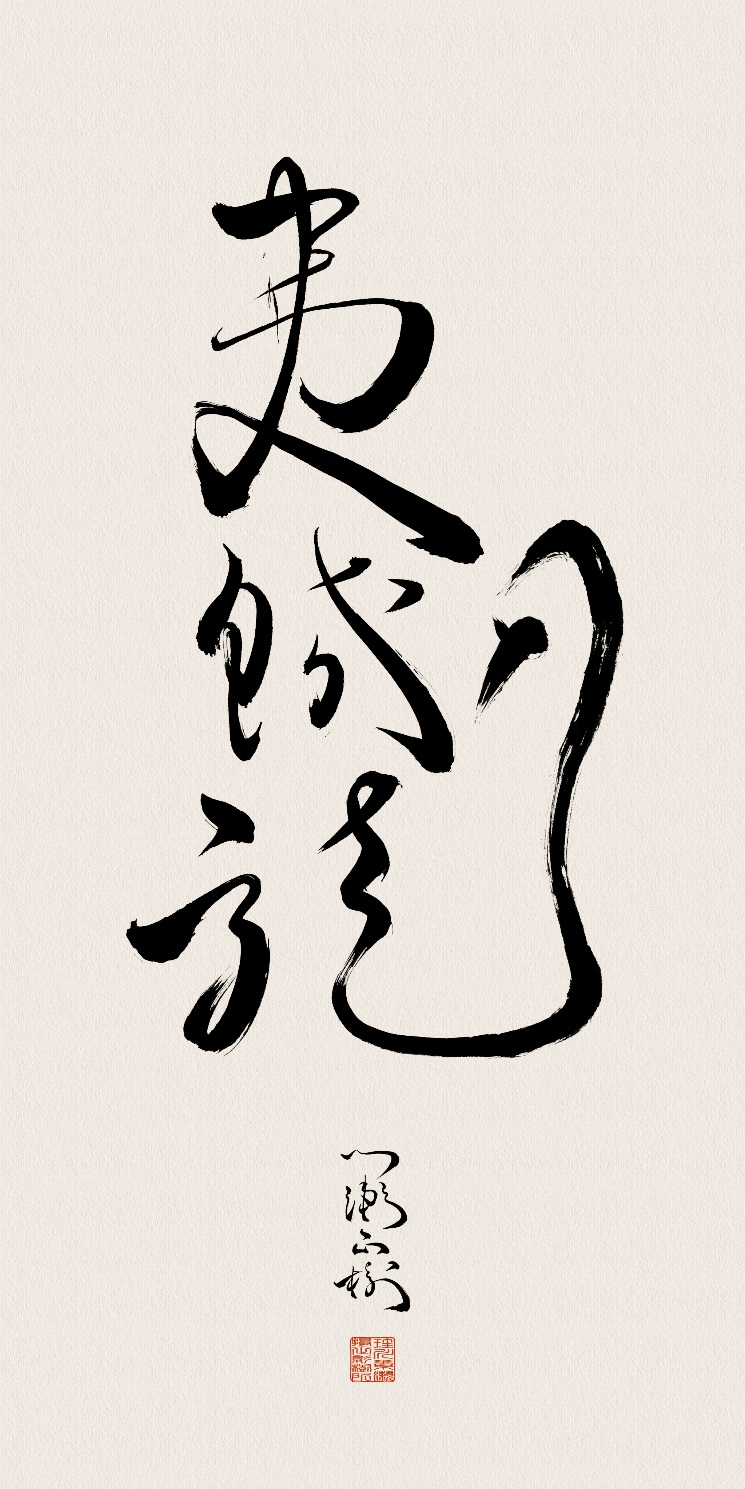 ご質問は？
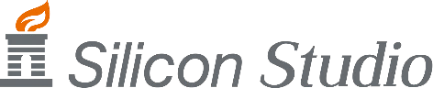 150
©Silicon Studio Corp., all rights reserved.
References
References
Recommendation ITU-R BT.601 “Studio encoding parameters of digital television for standard 4:3 and wide-screen 16:9 aspect ratios.” http://www.itu.int/rec/R-REC-BT.601/, 2011.
Recommendation ITU-R BT.709 “Parameter values for the HDTV standards for production and international programme exchange.” http://www.itu.int/rec/R-REC-BT.709/, 2015.
Recommendation ITU-R BT.1886 “Reference electro-optical transfer function for flat panel displays used in HDTV studio production.” http://www.itu.int/rec/R-REC-BT.1886/, 2011.
Recommendation ITU-R BT.2020 “Parameter values for ultra-high definition television systems for production and international programme exchange.” http://www.itu.int/rec/R-REC-BT.2020/, 2015.
Recommendation ITU-R BT.2100 “Image parameter values for high dynamic range television for use in production and international programme exchange.” http://www.itu.int/rec/R-REC-BT.2100/, 2016.
Report ITU-R BT.2390 “High dynamic range television for production and international programme exchange.” https://www.itu.int/pub/R-REP-BT.2390/, 2016.

ARIB STD-B67 “ESSENTIAL PARAMETER VALUES FOR THE EXTENDED IMAGE DYNAMIC RANGE TELEVISION (EIDRTV) SYSTEM FOR PROGRAMME PRODUCTION ARIB STANDARD.” http://www.arib.or.jp/tyosakenkyu/kikaku_hoso/hoso_std-b067.html, 2015.

MSDN, “High Dynamic Range and Wide Color Gamut” https://msdn.microsoft.com/en-us/library/windows/desktop/mt742103(v=vs.85).aspx
NVIDIA GameWorks, “High Dynamic Range Display Development.” https://developer.nvidia.com/high-dynamic-range-display-development
152